Lecture 20: Large Multimodal Models
Presenter: Muhammad Fetrat
2024-03-28
Slides created for CS886 at UWaterloo
1
Overview
Flamingo
Visual Instruction Tuning (LLaVA)
InstructBLIP
PaLI
PALI-3
Emu2
InternVL
Gemini
2024-03-28
Slides created for CS886 at UWaterloo
2
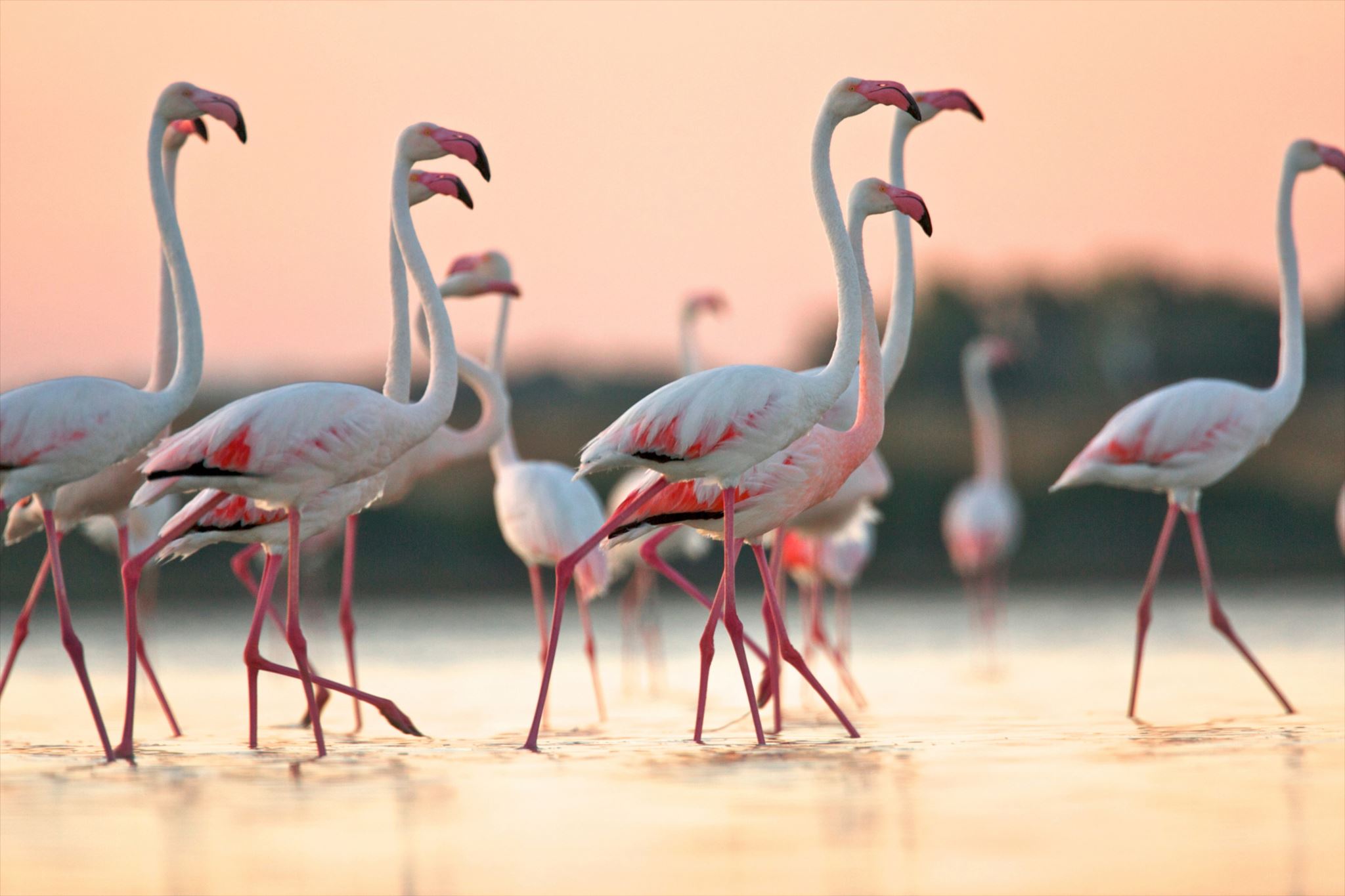 Flamingo
A GPT-3 Moment in Multimodal ( Vision-Language ) Tasks
The content of some of the slides for Flamingo have been taken from the following source:
https://www.youtube.com/watch?v=H82s6BrJduM
2024-03-28
Slides created for CS886 at UWaterloo
3
What is Flamingo?
Flamingo is a visual language model (VLM ) capable of multimodal tasks like captioning, visual dialogue, classification, and visual question answering (VQA)
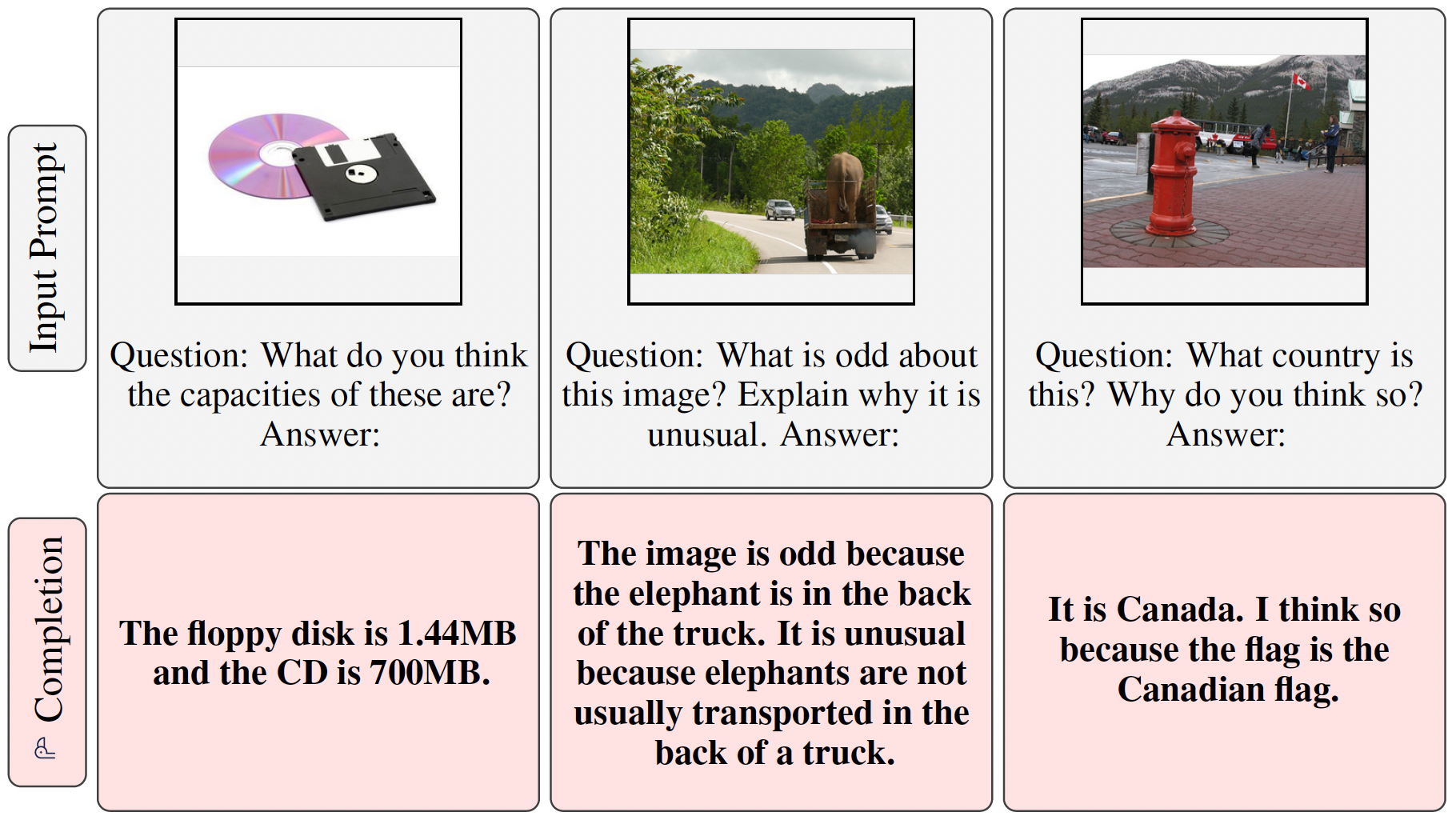 2024-03-28
Slides created for CS886 at UWaterloo
4
Visual Dialogue
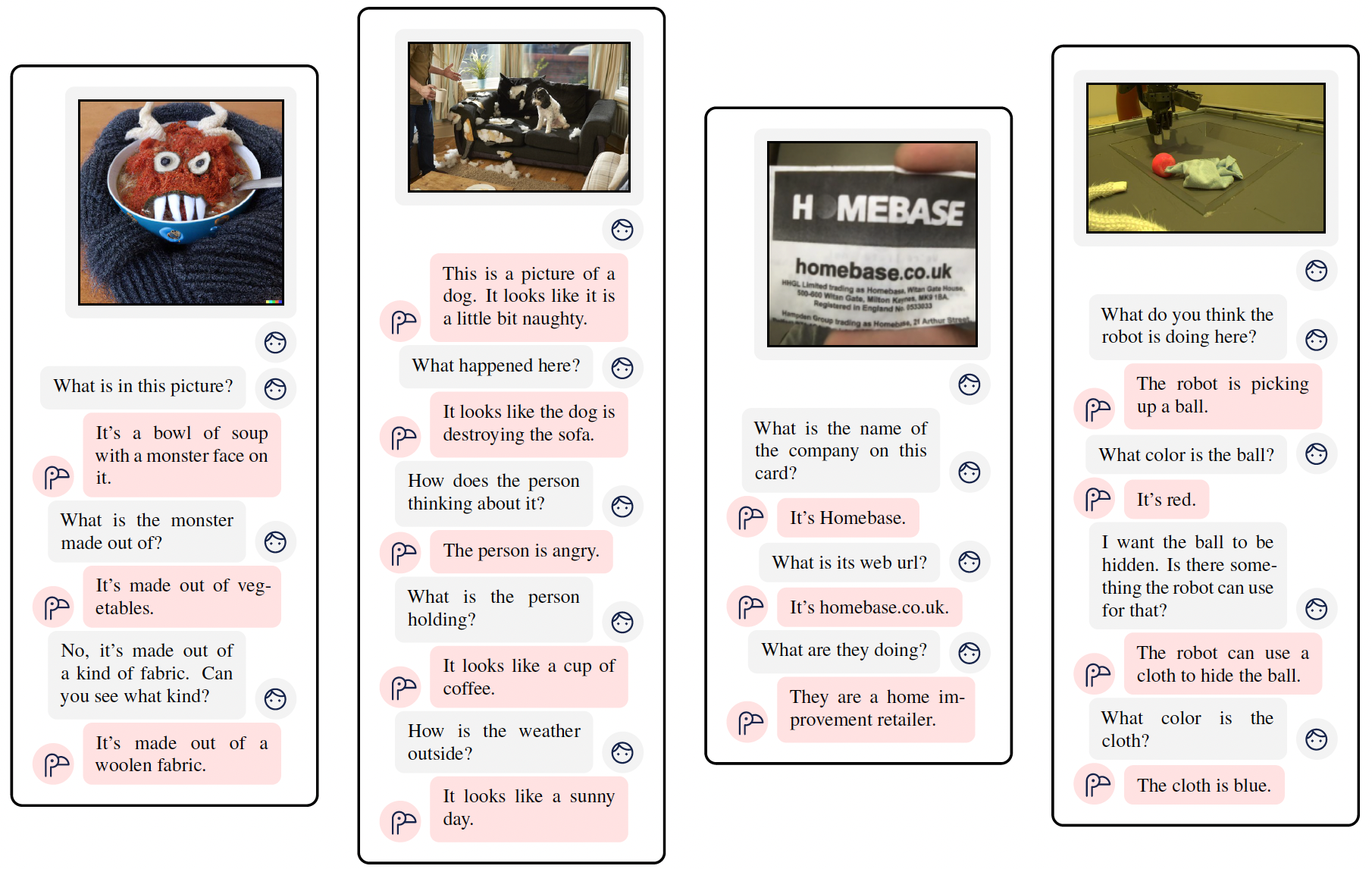 2024-03-28
Slides created for CS886 at UWaterloo
5
Video prompt
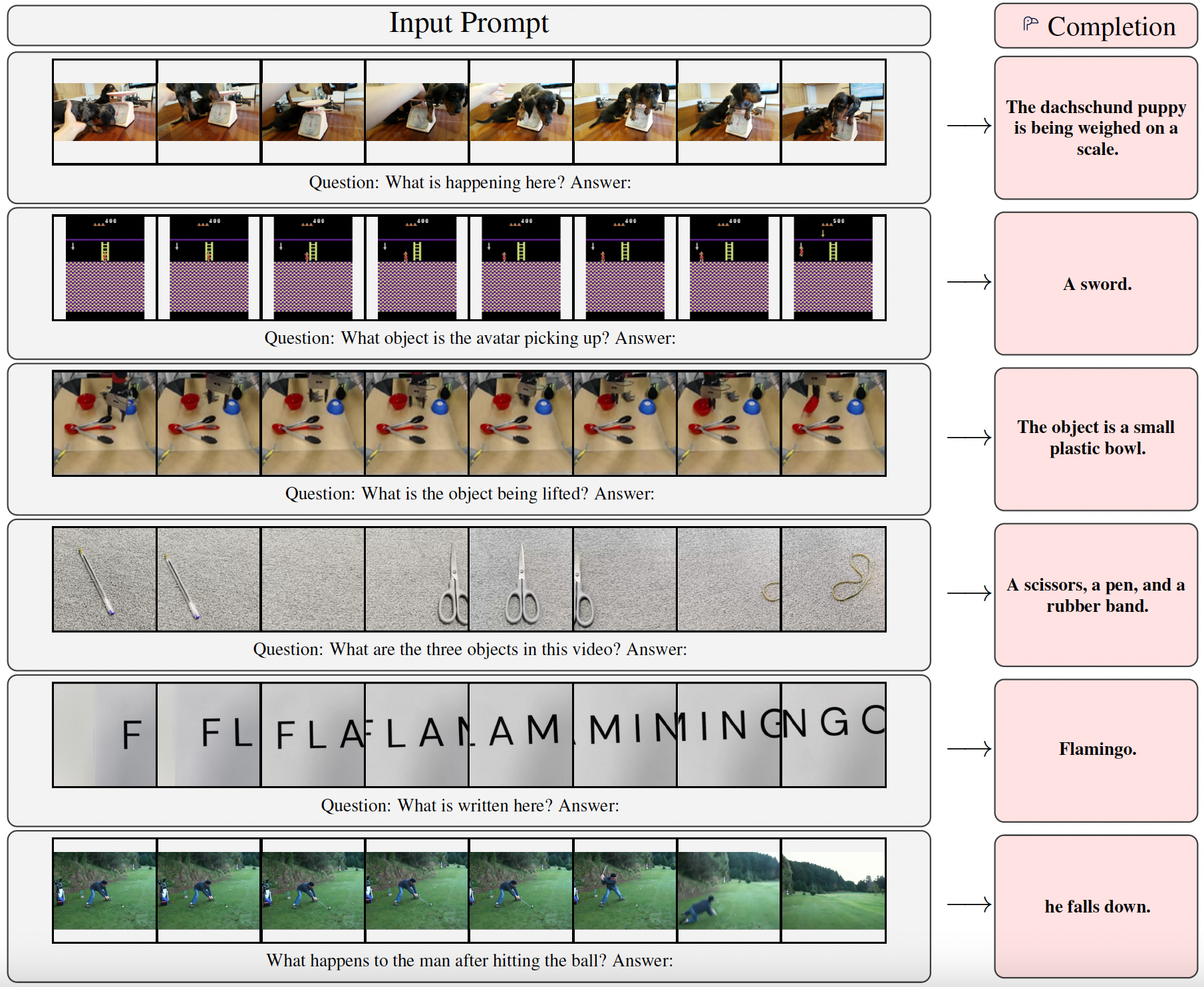 2024-03-28
Slides created for CS886 at UWaterloo
6
Motivation
Open-ended task abilities
The few-shot dream
Aspect of intelligence: ability to quickly learn tasks given short instructions
Model Learning environment to make better use of data
We like the multimodal systems (vision and language) that achieve this property
Dominant computer vision paradigm:



But current fine-tuning approaches require:
Thousands of training samples
Task specific hyperparameter tuning
Significant computational resources
Multimodal models like CLIP and ALIGN show good zero shot performance
But they are not flexible, they lack the ability to generate language
Inspiration from NLP: large language models like GPT-3 are flexible few-shot learners
Given a few examples of a task as a prompt + query input the language model generates a continuation to produce the predicted output
A key factor of their success is large-scale pretraining.
In principle: image/video understanding tasks (e.g. classification, captioning, question answering) are text prediction problems with visual input conditioning.
Large-scale pretraining
Task specific fine-tuning
Can we learn a models capable of open-ended multimodal task via pretraining?
Can we train a  multimodal model that has good performance in “few-shot” regime ?
2024-03-28
Slides created for CS886 at UWaterloo
7
Challenges for multimodal generative modelling
Unifying strong unimodal models
Supporting images and videos
Heterogeneous training data
Training large language models is computationally expensive
We like to save resources by starting from a pretrained language model
But a text only model has no built-in ability to incorporate inputs from other modalities.
We like to enable this retaining the knowledge of the original language model.
Proposed approach: interleave cross-attention layers with language-only self-attention layers (frozen)
Goal: enable both video and image inputs
These are high-dimensional so flattening to 1D sequences (as used in text generation) is costly
This is exacerbated by quadratic cost of self-attention.
Secondary goal: would also like unified treatment of images and videos

Proposed approach: Perceiver-based architecture with a fixed number of visual tokens
Large models require vast training datasets.
Existing (image, text) datasets (e.g. used by CLIP and ALIGN) may not be general enough to reach GPT-3 style few-shot learning.
Large internet-based text-only datasets exist, but not for multimodal data.
One scalable approach: scrape web pages with interleaved image and text.
But such images and text are often only weakly related
Proposed approach: combine web scraping with existing paired (image-text) and (video, text) datasets
2024-03-28
Slides created for CS886 at UWaterloo
8
Flamingo Model
Interleaved inputs
Approach
Architecture
Open-ended tasks
Close-ended tasks
Images
Text
Video
Flamingo is a visual language model that accepts interleaved inputs:




This enables a broad range of tasks:




Goal 1: leverage pretrained models to save compute


Goal 2: bridge pretrained models harmoniously
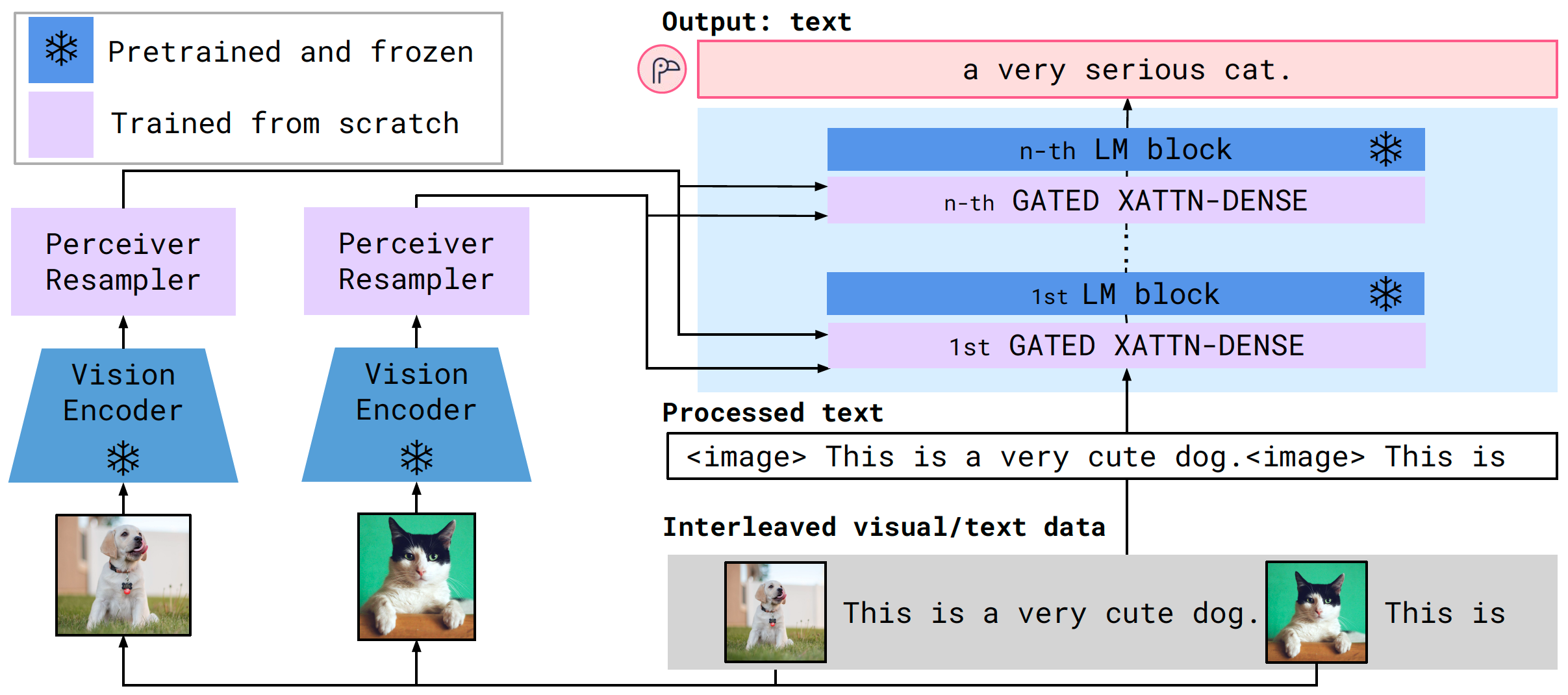 🦩
Visual question answering
captioning
classification
outputs
Text
Language: Chinchilla
Vision: CLIP
Perceiver resampler
Cross-attention
2024-03-28
Slides created for CS886 at UWaterloo
9
Flamingo Model
Multimodal likelihood
2024-03-28
Slides created for CS886 at UWaterloo
10
Vision encoder: pixels to features
Flamingo vision encoder
Vision encoder: F6 Normalizer-Free ResNet (NFNet) backbone
Pretrained as dual encoder using contrastive loss employed by CLIP
BERT is used for text encoder (discarded after pretraining)
Slight difference to CLIP: global average pooling is used to produce the vision embedding (rather than global attention pooling)


Outputs 2D spatial grid of features which is flattened to 1D
For videos: frames are sampled at 1FPS (features are concatenated)
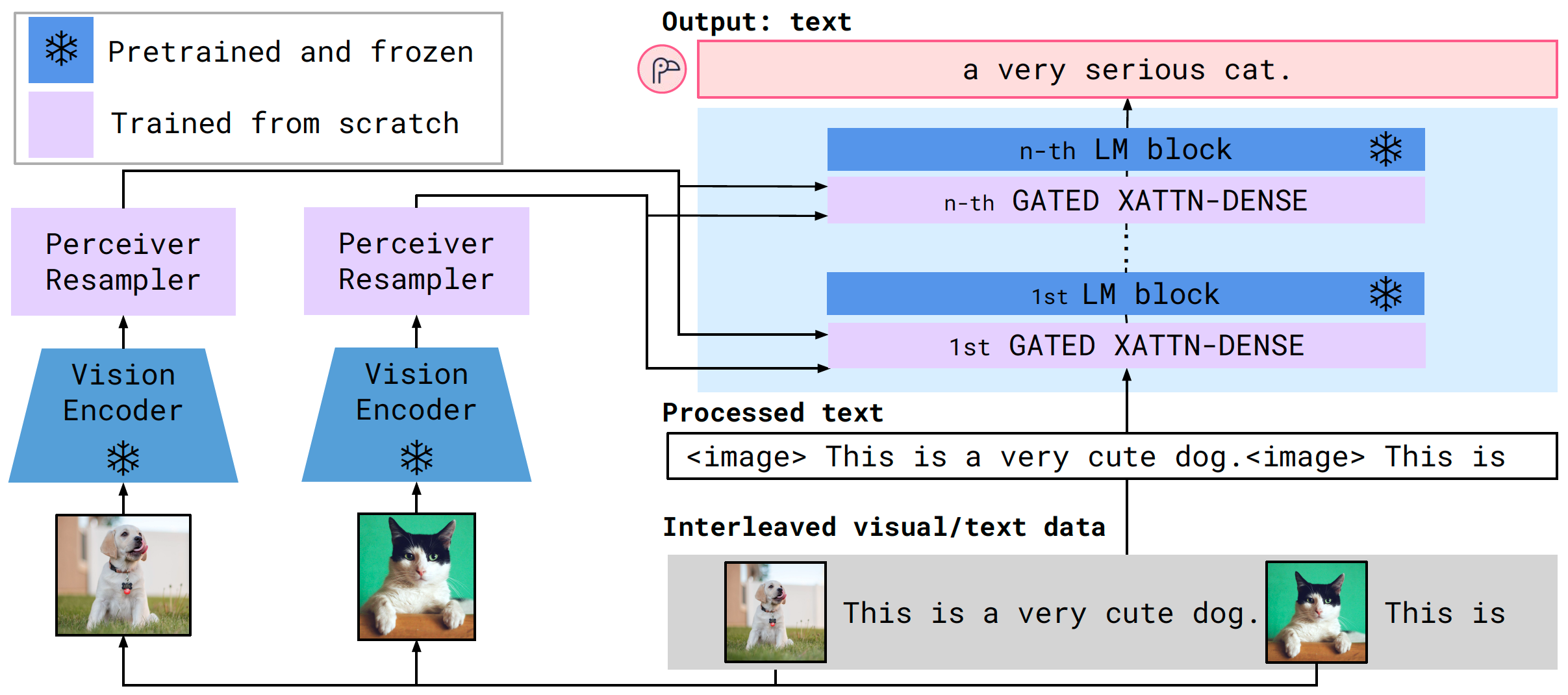 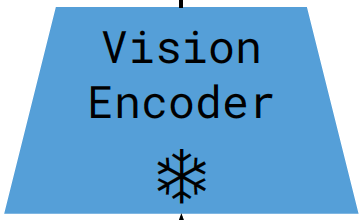 Resolution
Embedding
288 x 288 pixels
1376
Vision encoder is frozen after pretraining
Slides created for CS886 at UWaterloo
11
2024-03-28
Perceiver resampler
From large, variable-size features to fixed # tokens
Perceiver resampler module
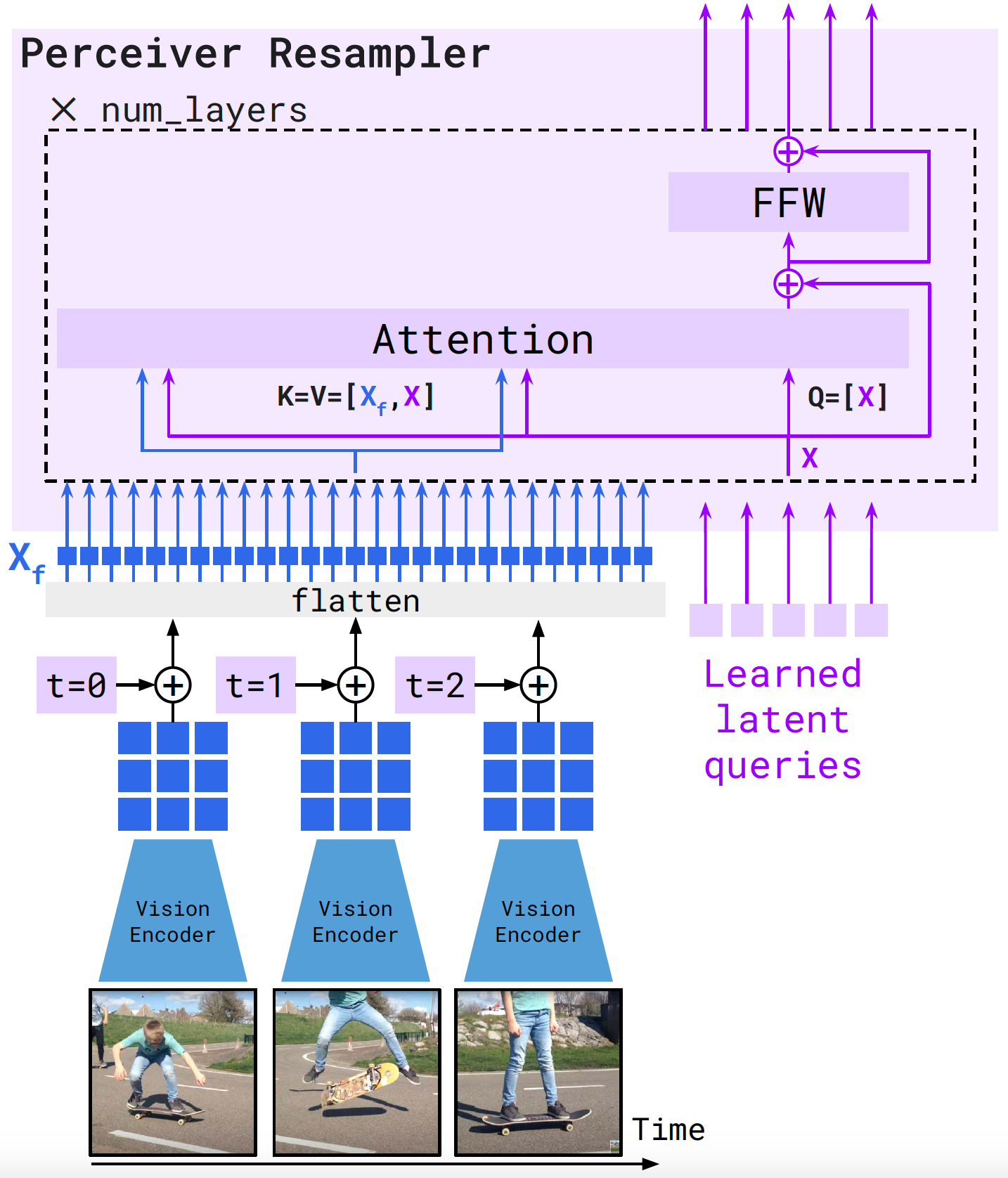 A variable number of input frames are processed (for videos)
The vision encoder thus produces a variable number of features
Perceiver outputs a fixed number of visual tokens (64) to limit complexity
Temporal encodings are added to visual inputs (spatial grid position encodings are not used, since they did not help)
The results are then flattened to form a 1D sequence
These are combined with a fixed set of learned latent queries (64)
Both are processed by attention and feed-forward layers.
Note: differently to DETR and Perceiver, keys and values for latent queries are concatenated to those from the visual embedding
2024-03-28
Slides created for CS886 at UWaterloo
12
Conditioning the language model
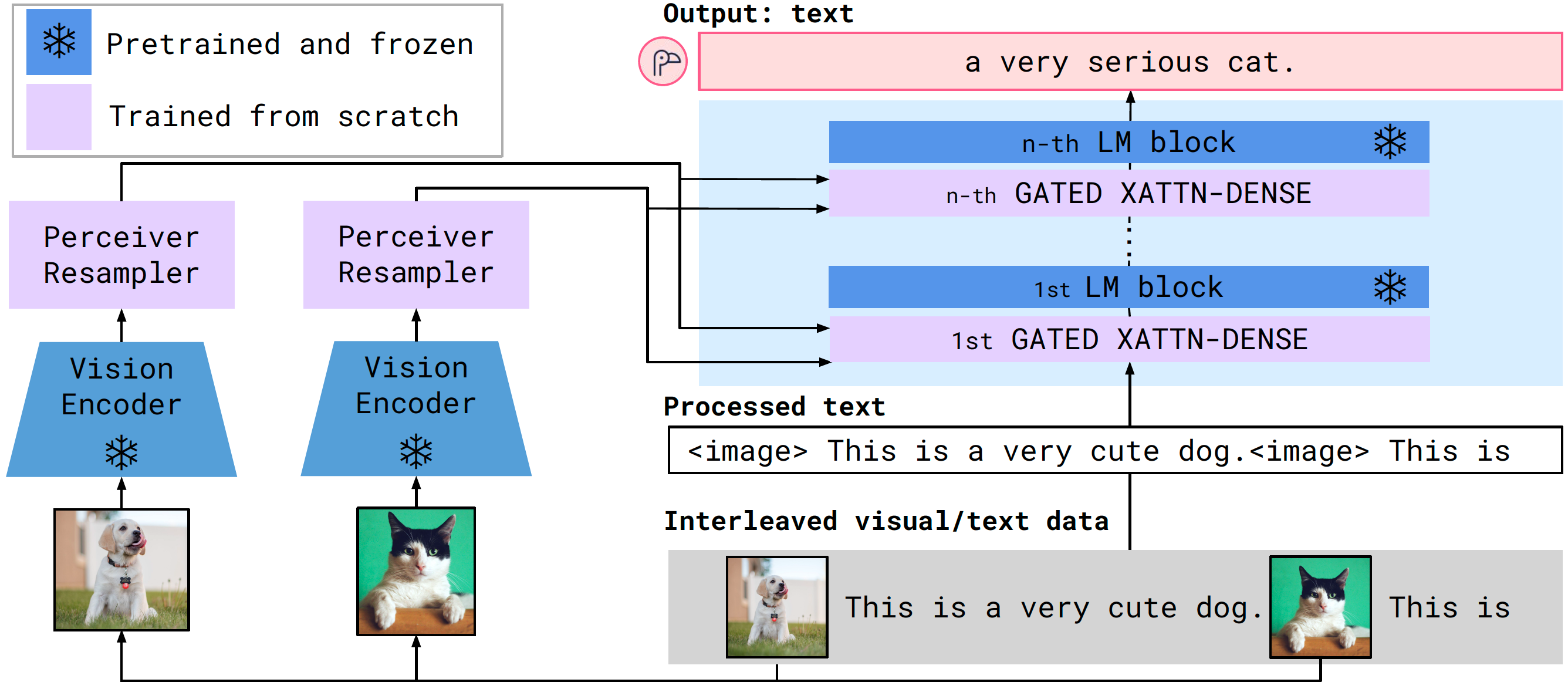 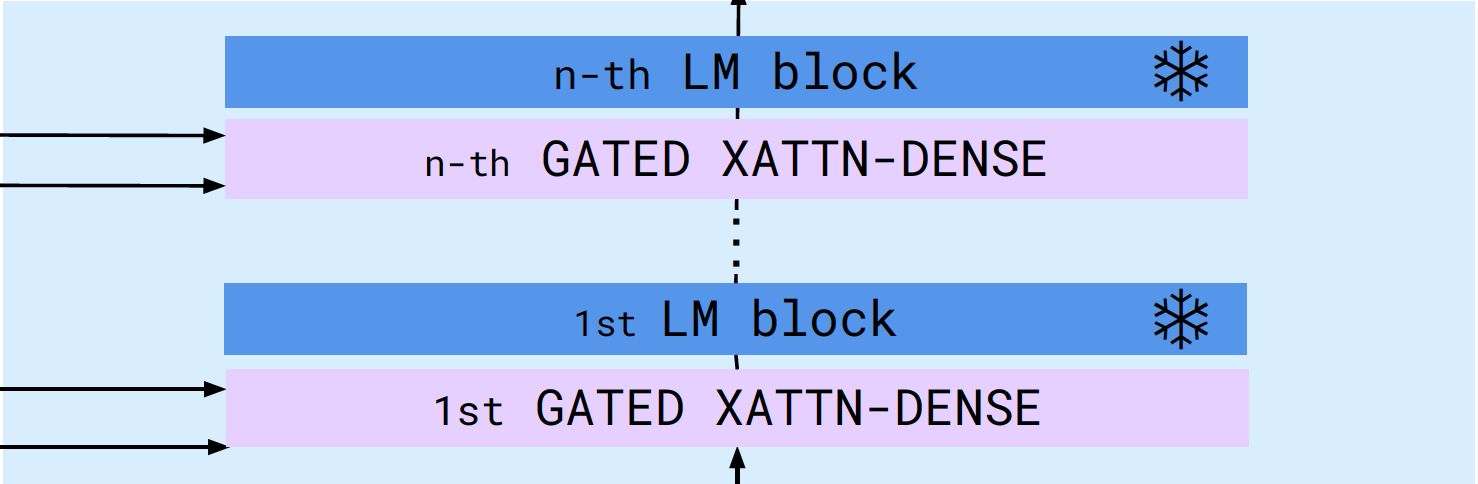 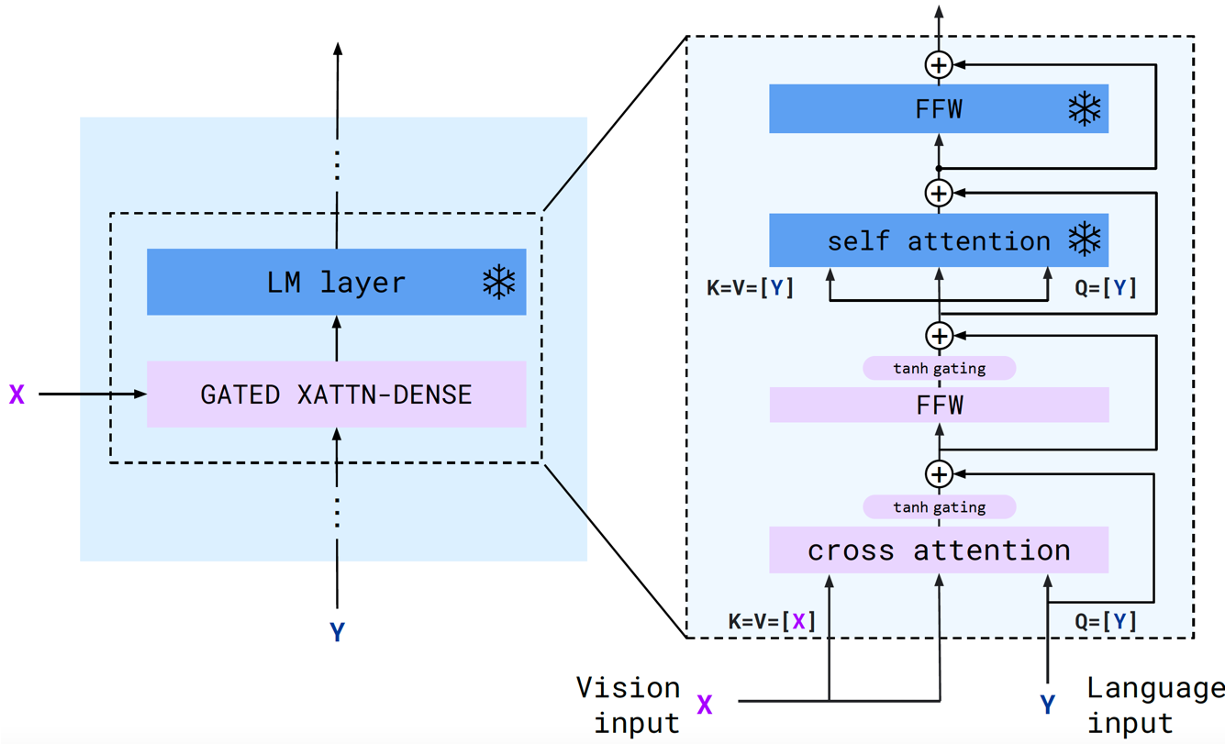 Interleaving gated cross-attention layers
Gated xattn-dense block structure
2024-03-28
Slides created for CS886 at UWaterloo
13
Flamingo- training data
Data sources
Flamingo training objective
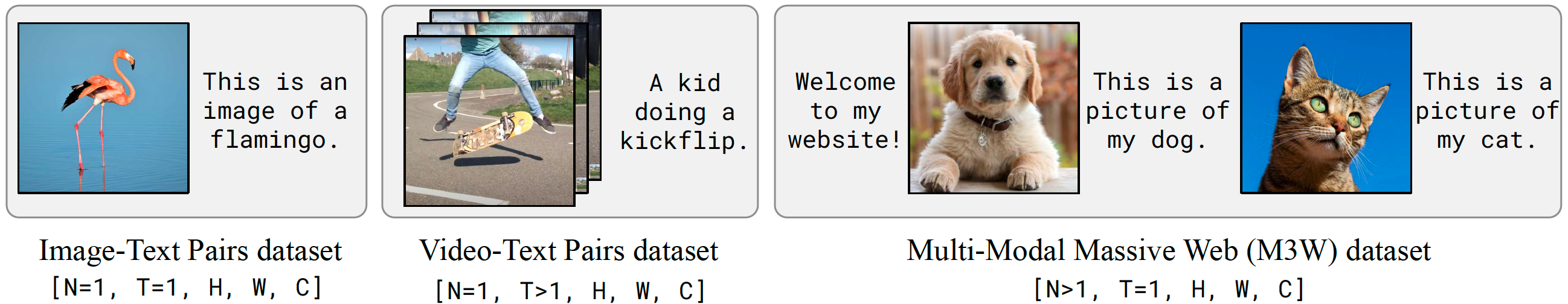 Flamingo is trained on:
Image-Text Pairs data
Video-Text Pairs data
Webpage data
2024-03-28
Slides created for CS886 at UWaterloo
14
Evaluation Datasets
⚙️ 7 benchmarks used for design decisions
Video benchmarks
Image benchmarks
VATEX (Captioning) ⚙️
YouCook2 (Captioning)
MSVD-QA (Visual question answering)⚙️
MSRVTT-QA (Visual question answering)
NextQA (Visual question answering)
iVQA (Visual question answering)
COCO (Captioning) ⚙️
Flickr30k (Captioning)
VQAv2 (Visual question answering)⚙️
OK-VQA (Visual question answering)⚙️
VizWiz (Visual question answering)
TextVQA (Visual question answering)
Open-ended
START (Multiple-Choice visual question answering)
RareAct (Composite action retreival)
Kinetics700 (Classification)⚙️
VisDial (Visual dialogue)
HatefulMemes (Image + Text Classification)
ImageNet (Classification) ⚙️
Close-ended
2024-03-28
Slides created for CS886 at UWaterloo
15
Main results
Few-shot results
Scaling model size/ number of shots
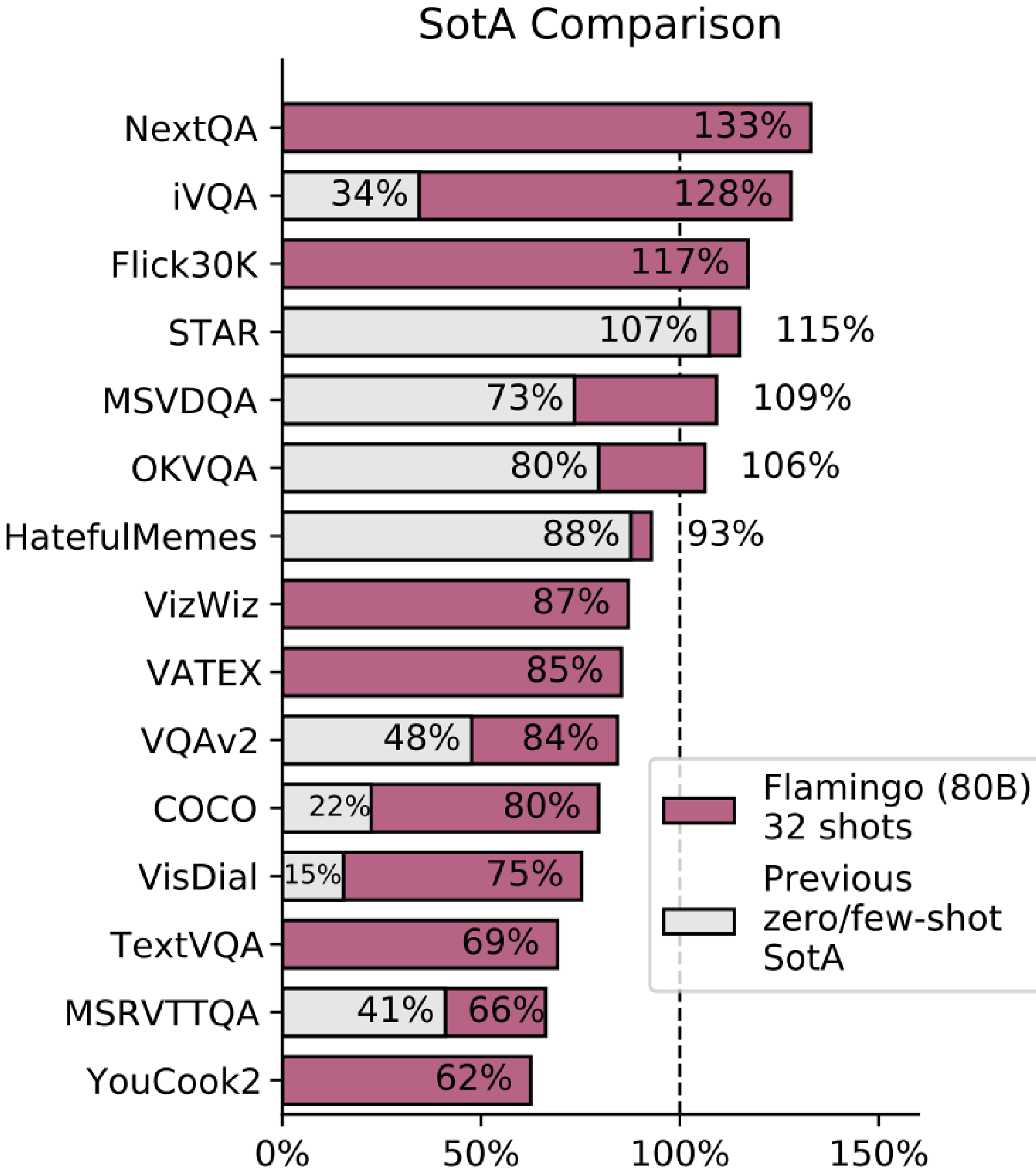 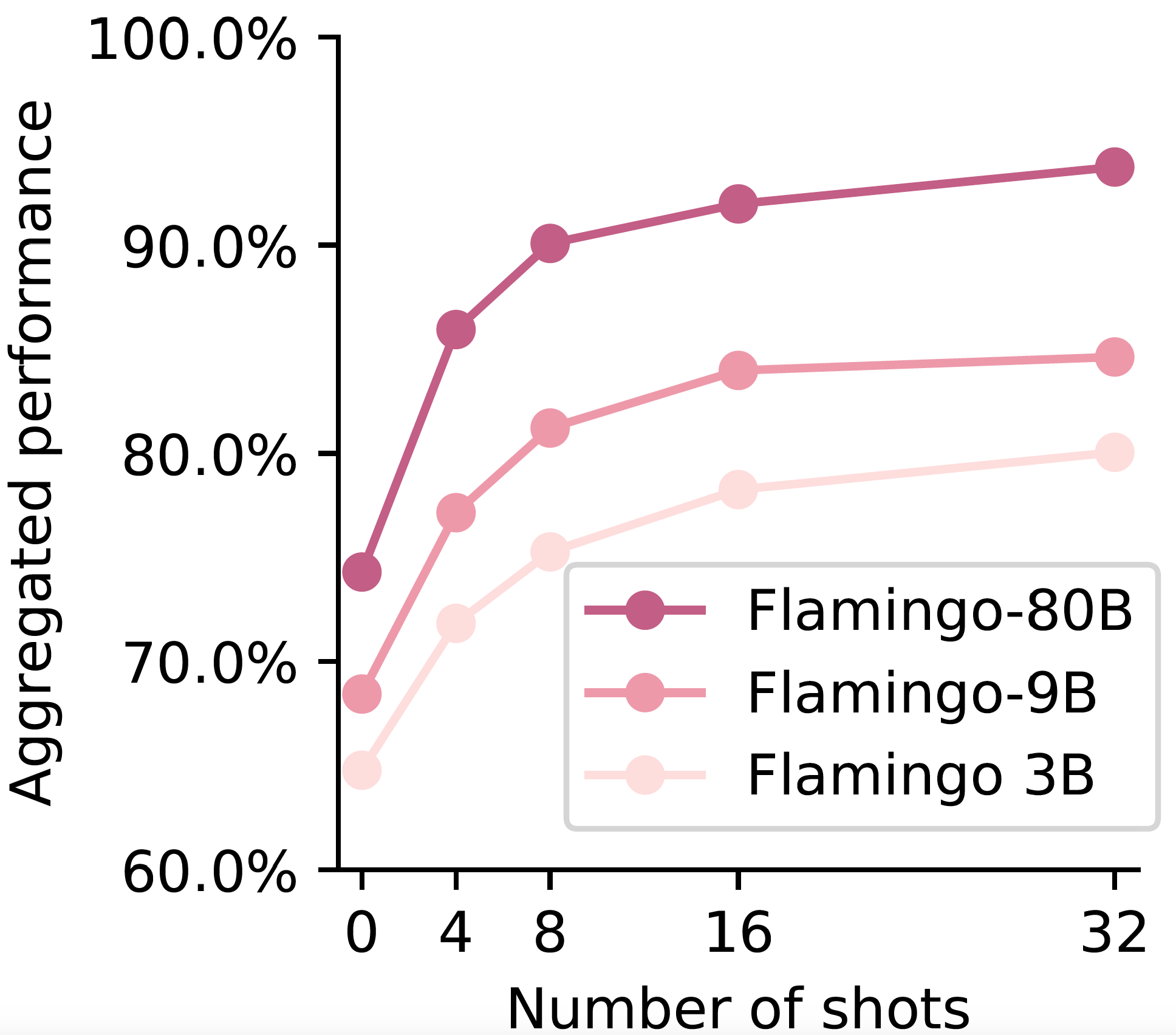 2024-03-28
Slides created for CS886 at UWaterloo
16
Overview
Flamingo
Visual Instruction Tuning (LLaVA)
InstructBLIP
PaLI
PALI-3
Emu2
InternVL
Gemini
2024-03-28
Slides created for CS886 at UWaterloo
17
Visual Instruction Tuning
What is the paper about?
What can it do?
It introduces LLaVA: Large Language and Vision Assistant
LLaVA is an end-to-end trained LMM that connects a vision encoder and an LLM
It is instruction tuned on multimodal language-image instruction-following data.
Language-only GPT-4 is used to generate such data
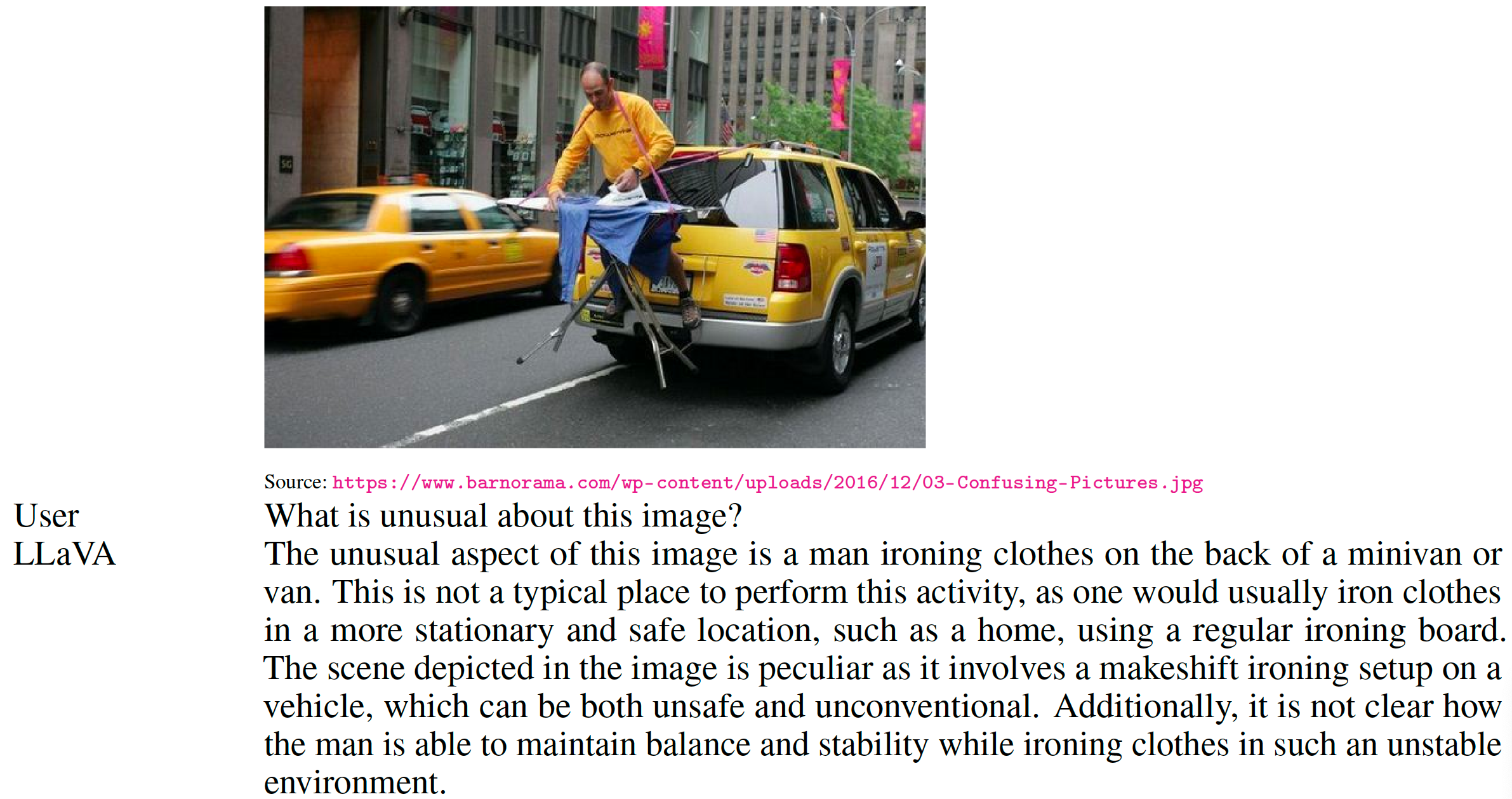 2024-03-28
Slides created for CS886 at UWaterloo
18
Background
Inspired by:
An instruction tuned LLM
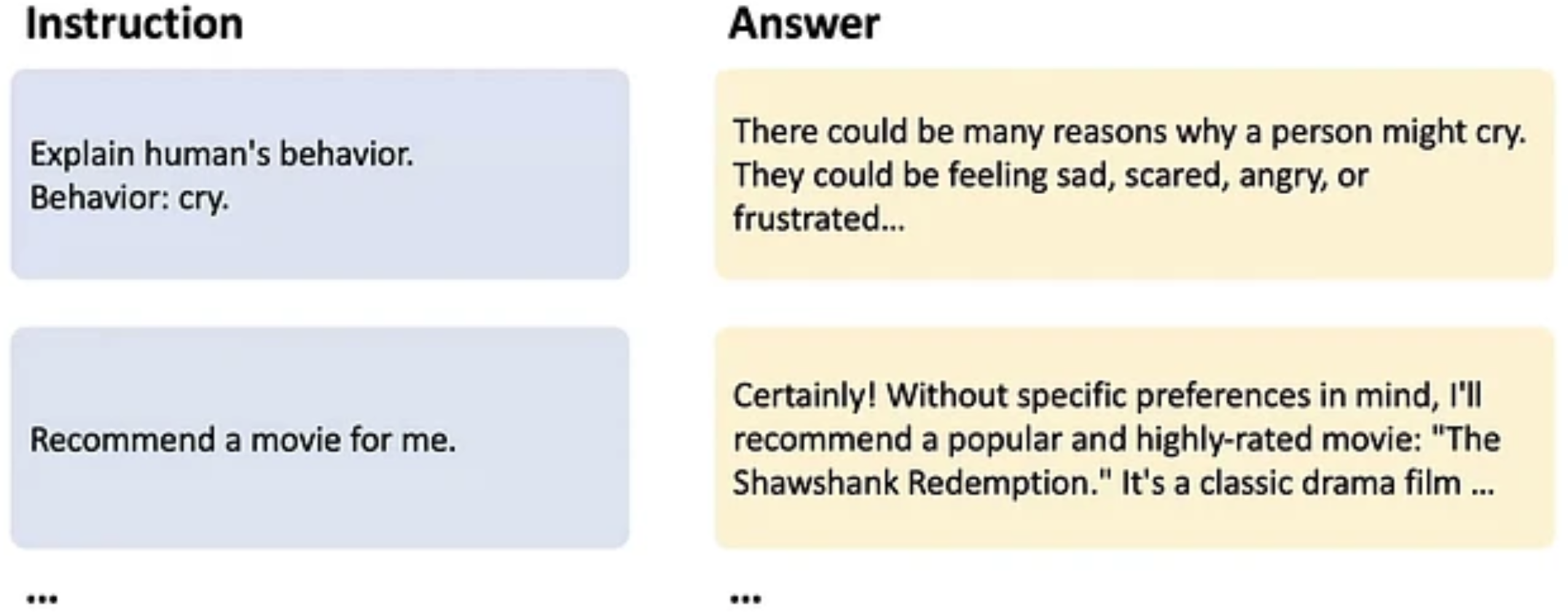 Large Multimodal Models
Instruction Tuning for LLMs
2024-03-28
Slides created for CS886 at UWaterloo
19
Prior work and their shortcomings
Pretrained image-to-text generative models
Question:
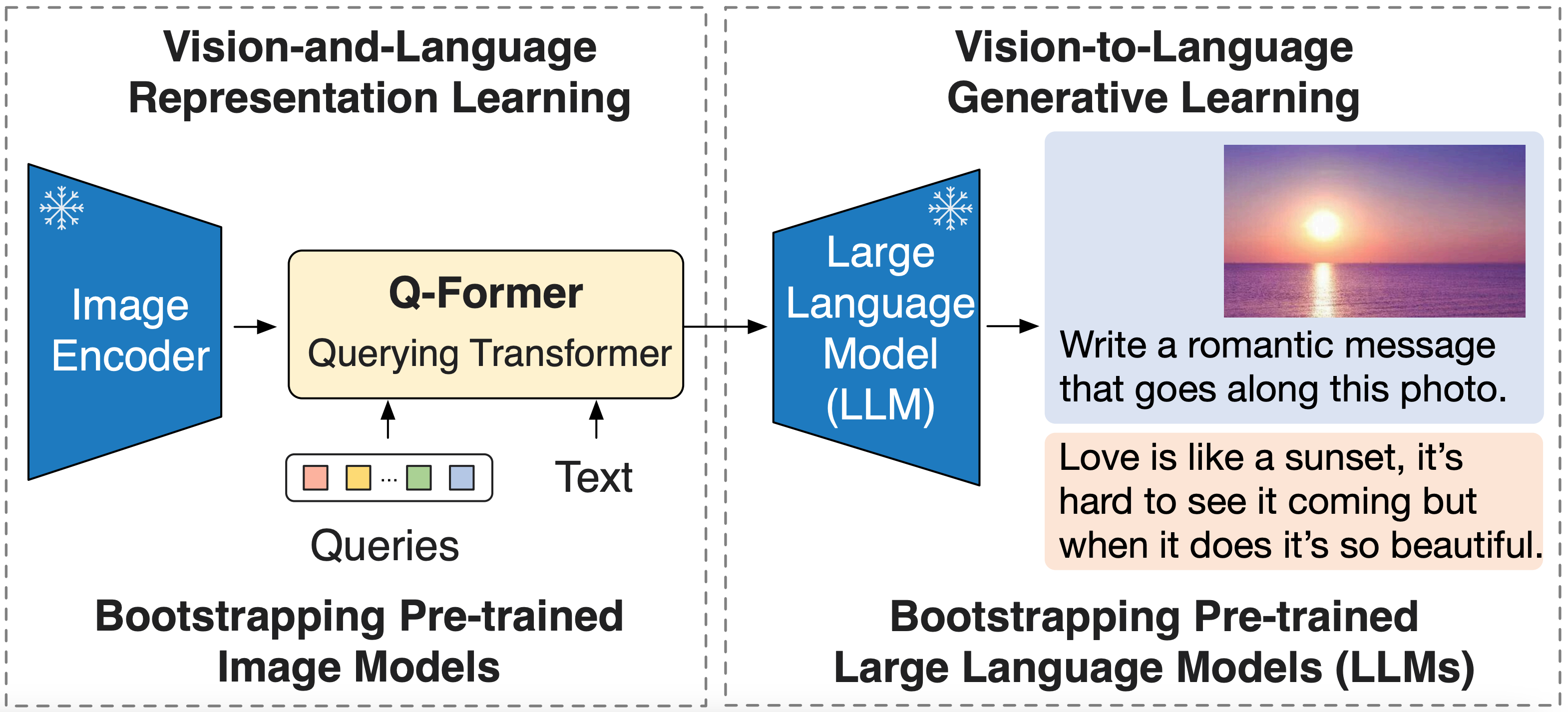 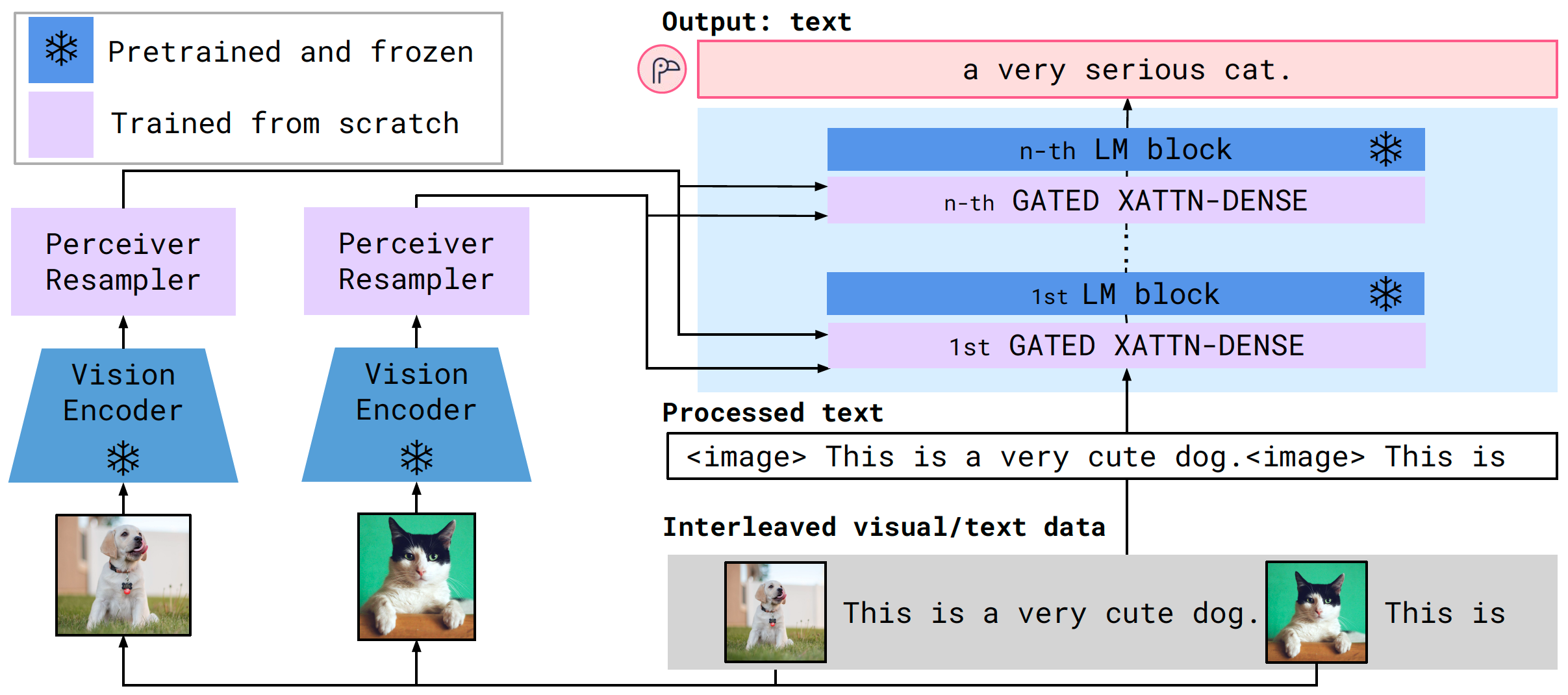 How can we create such multimodal models that follow human’s intent?
Proposed approach: visual instruction tuning
BLIP-2
Flamingo
Prior methods generally lack instruction following capabilities
Problem
2024-03-28
Slides created for CS886 at UWaterloo
20
Instruction Tuning in LLMs
Using ChatGPT
Instruction Tuned LLMs
How  to collect the instruction tuning data?
Human-Human: high-quality, hand-written by humans – high cost
Human-Machine: strong LLM-based teacher like ChatGPT – affordable cost
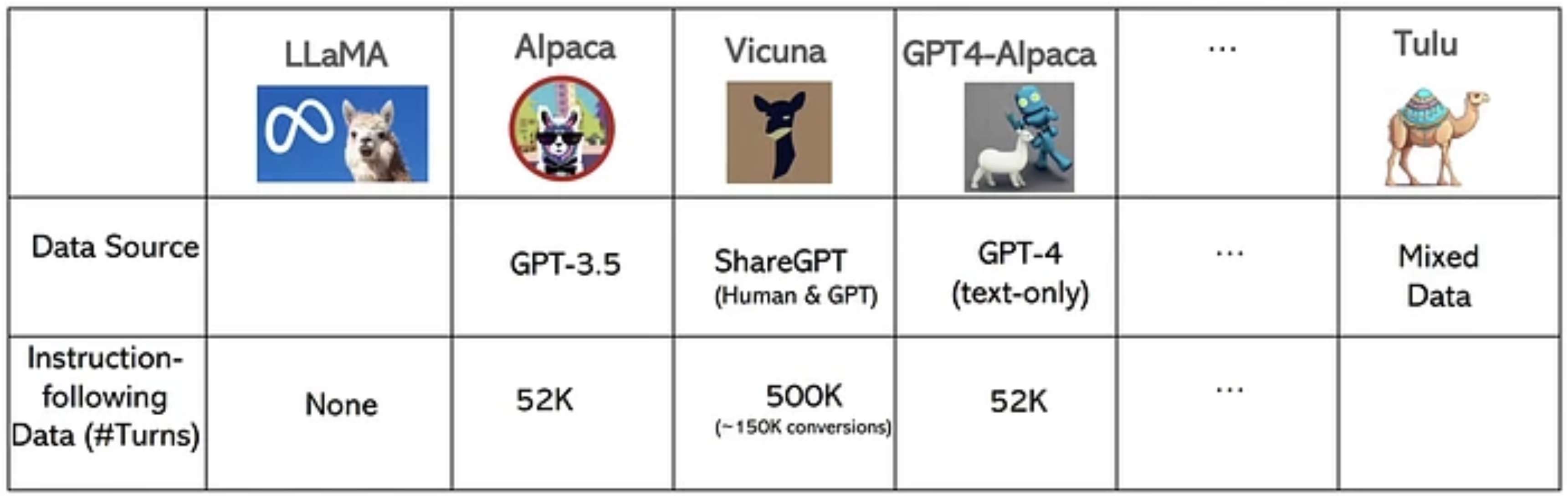 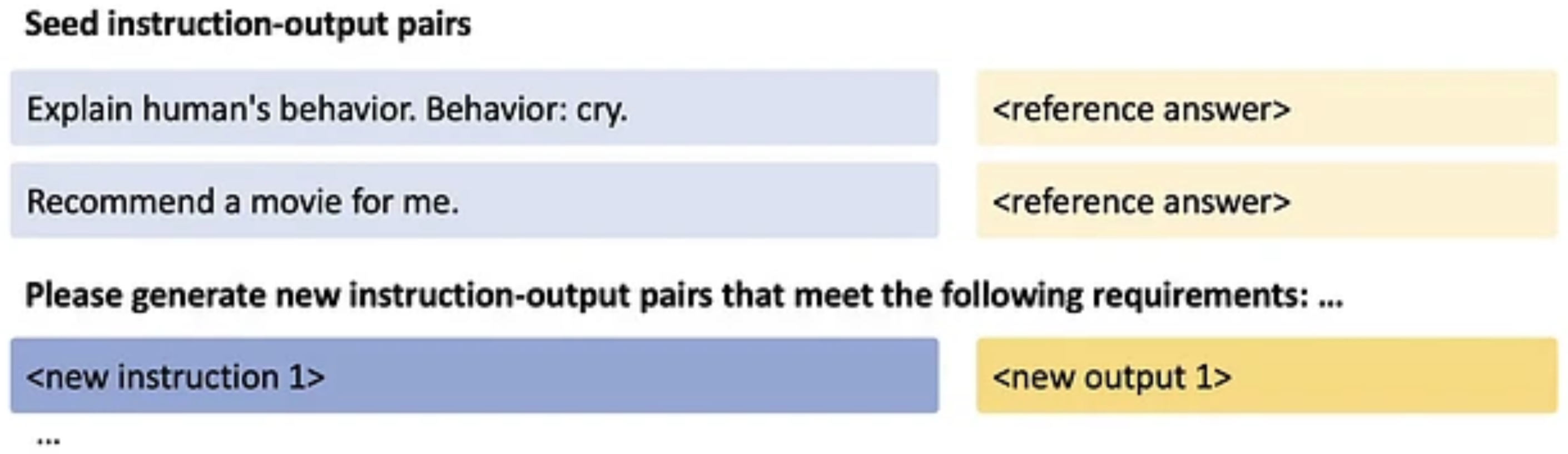 2024-03-28
Slides created for CS886 at UWaterloo
21
Visual Instruction Tuning
Output
The unusual aspect of this image is …
Instruction
What is unusual about this image?
Language Decoder
How  to build instruction-following LMMs?
Image
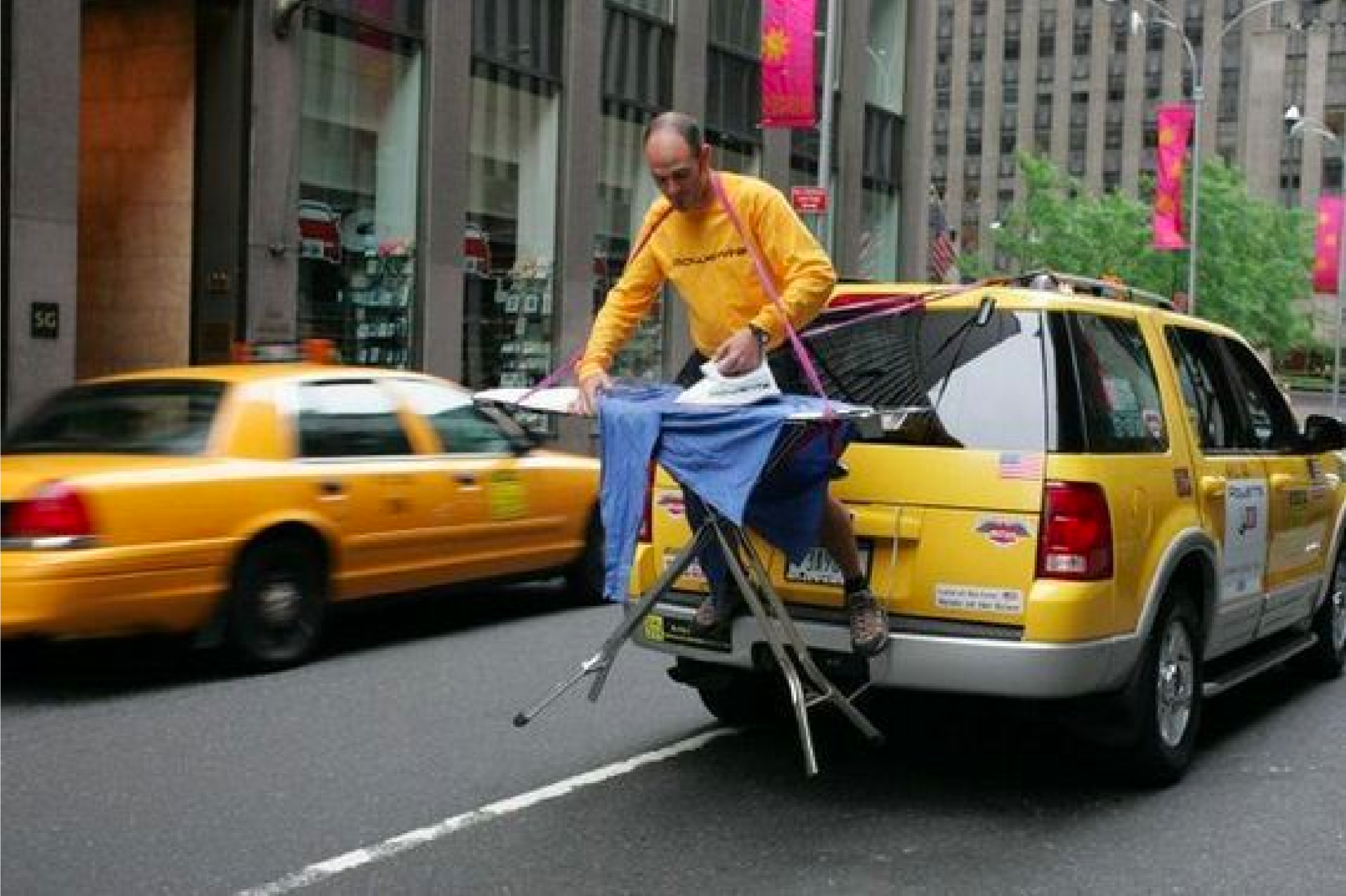 Cross-modal Connector
Visual Encoder
But
So
what we need?
Strong pretrained vision and language models
Cross-modal Connector
Tuning the model for following multimodal instructions
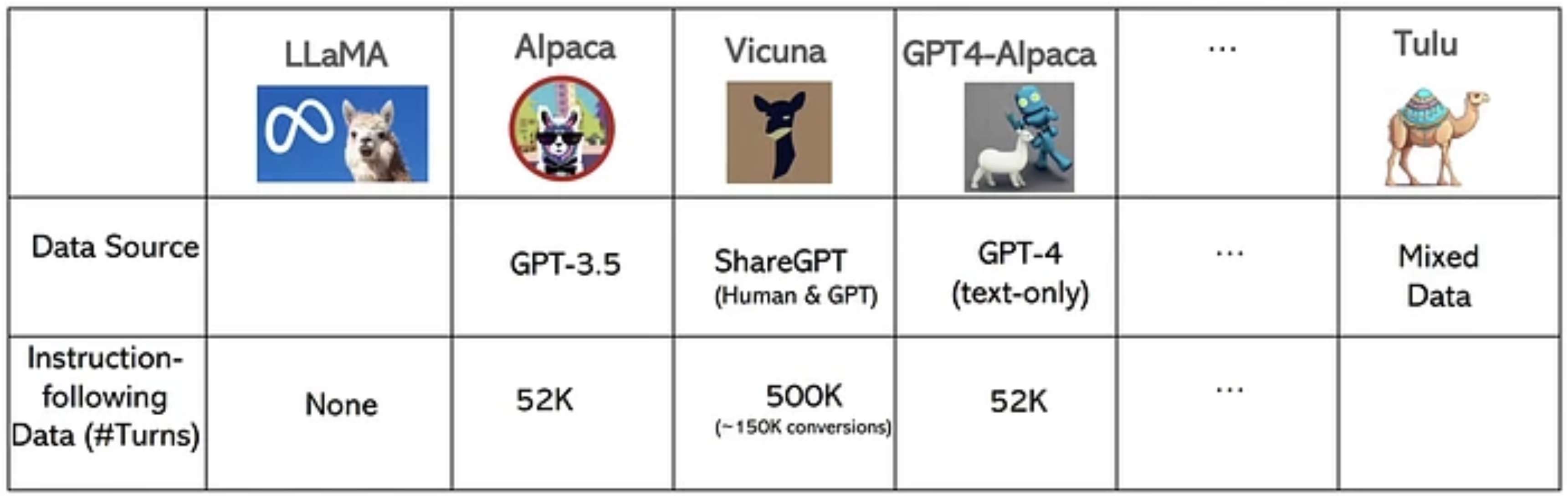 All are text-only! 
No powerful multi-modal teachers!
22
2024-03-28
Slides created for CS886 at UWaterloo
GPT-Assisted Visual Instruction Data Creation
Instruction
Output
Image
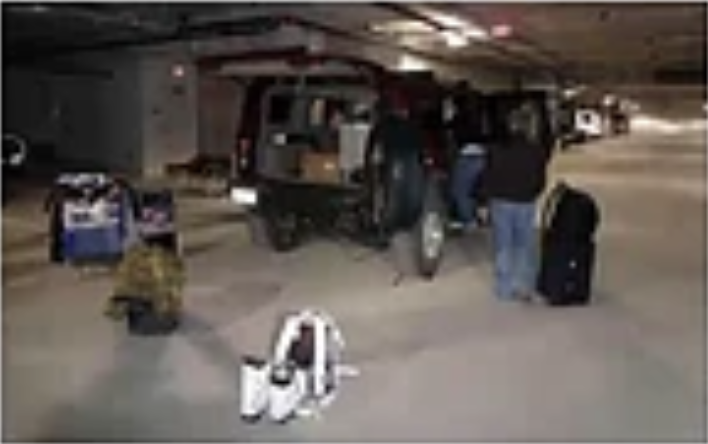 They may be having difficulty fitting all luggage into the back of the SUV.
There are many bags, suitcases already in the back, while more …
What are the challenges these people might be facing?
Context (caption)
A group of people standing outside of a black vehicle with various luggage.
Context (layout)
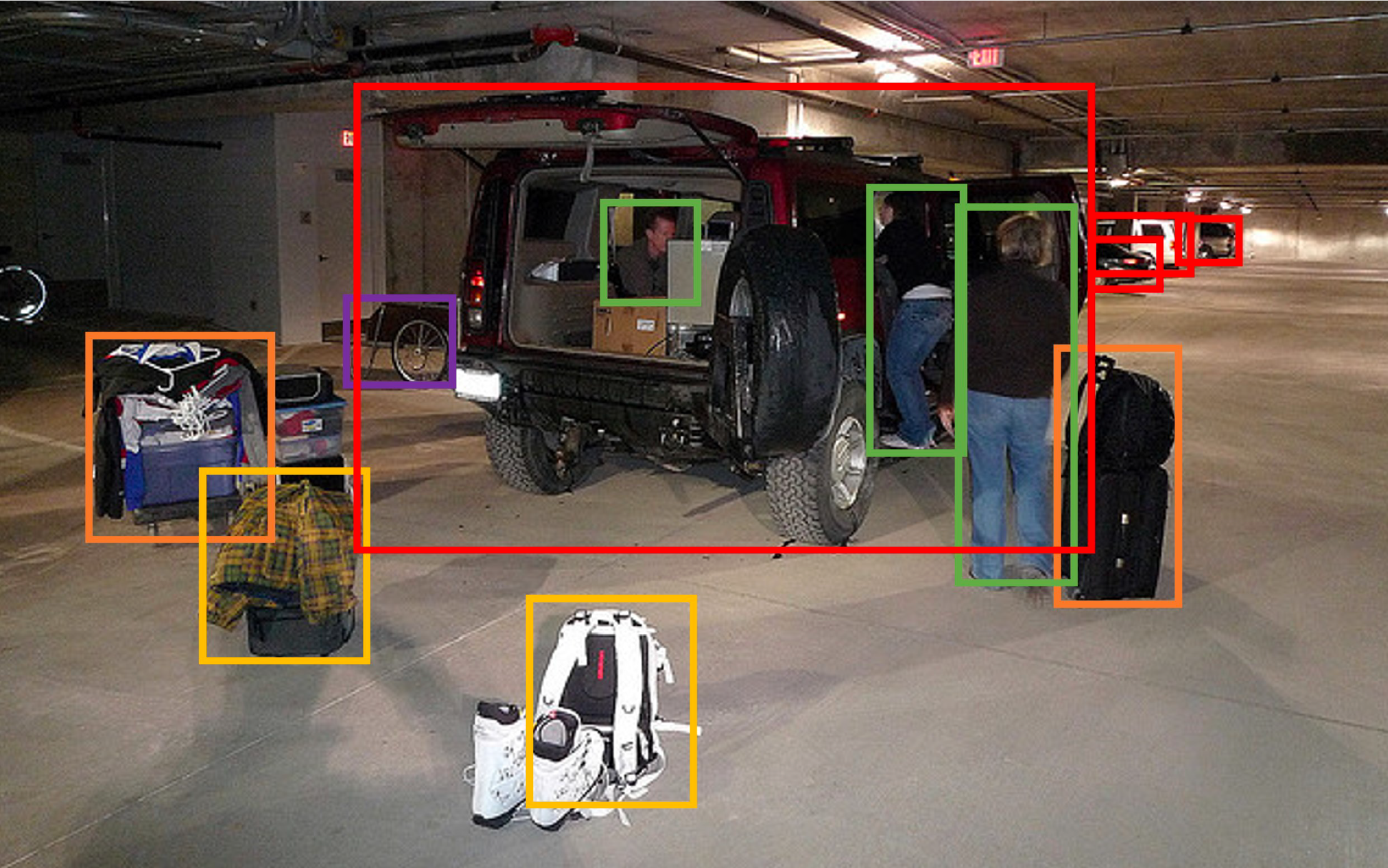 Person: [0.68, 0.24, 0.77, 0.69], person: [0.63, 0.22, 0.68, 0.51], 
person: [0.44, 0.23, 0.48, 0.34], backpack: [0.38, 0.69, 0.48, 0.91],
…
Microsoft coco: Common objects in context
2024-03-28
Slides created for CS886 at UWaterloo
23
Produce new samples
Instruction
Output
Context
What are the challenges these people might be facing?
They may be having difficulty fitting all luggage into the back of the SUV.
There are many bags, suitcases already in the back, while more …
A group of people standing outside of a black vehicle with various luggage.
Context (caption)
Person: [0.68, 0.24, 0.77, 0.69], person: [0.44, 0.23, 0.48, 0.34], backpack: [0.38, 0.69, 0.48, 0.91], …
Context (layout)
In-context example(s) of visual-context/instruction/output triplets.
<new context (caption) 1>
<new context (layout) 1>
Please generate new Context-Instruction-Output triplets that meet following requirements: …
<new output 1>
<new instruction 1>
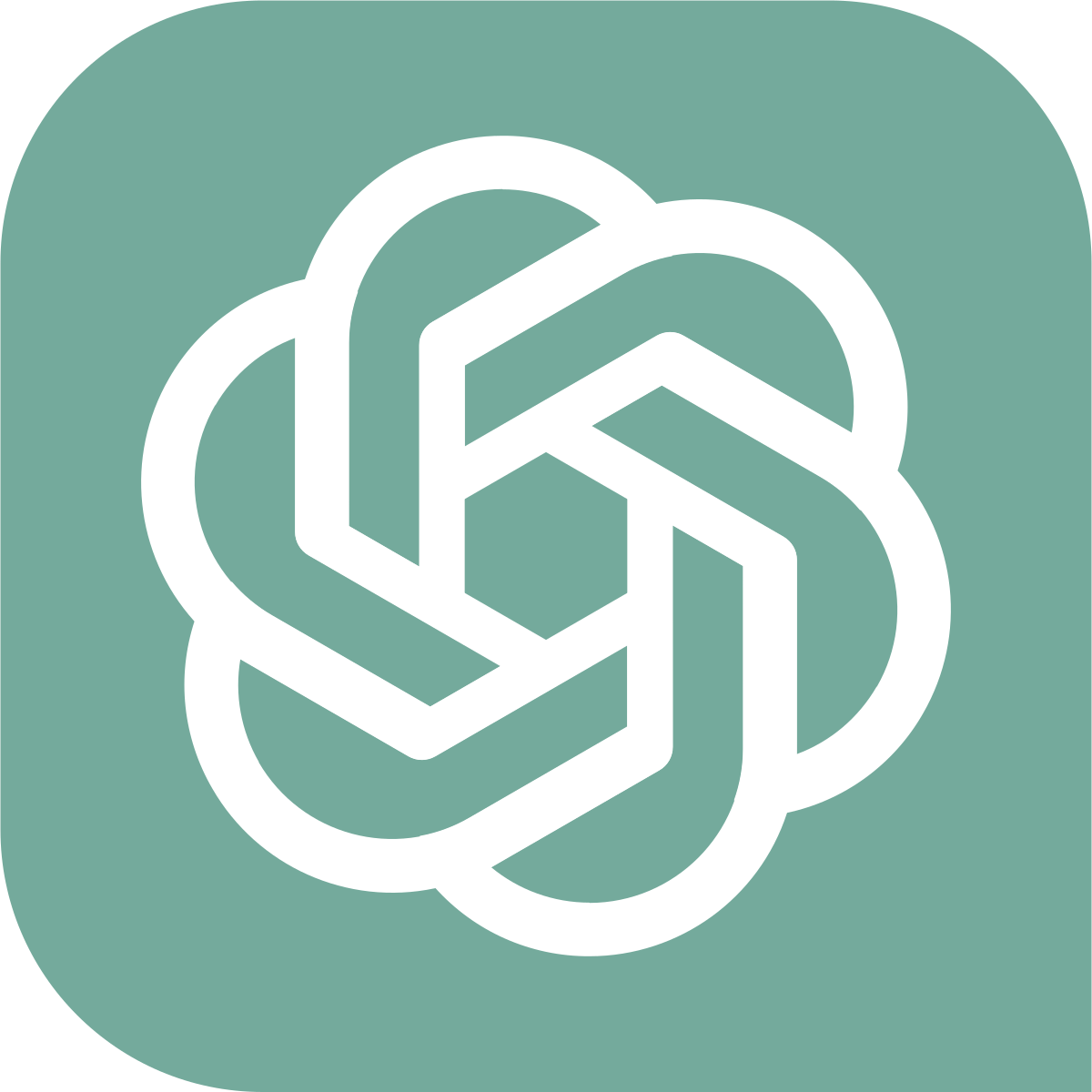 2024-03-28
Slides created for CS886 at UWaterloo
24
Creating the Dataset
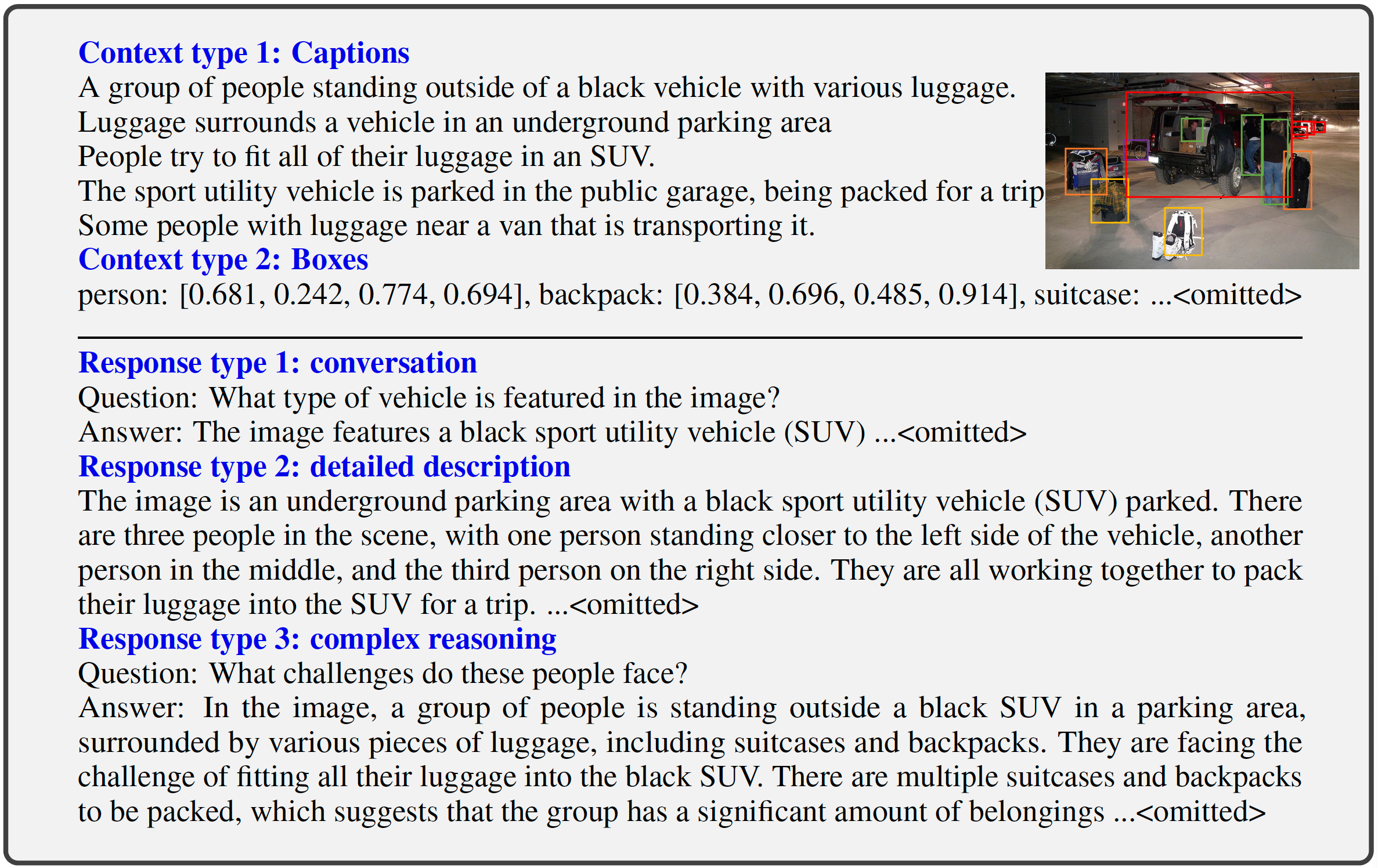 LLaVA-Instruct-158K
Conversation: 58K
Detailed description: 23K
Complex reasoning: 77K
2024-03-28
Slides created for CS886 at UWaterloo
25
LLaVA model
The architecture
Components
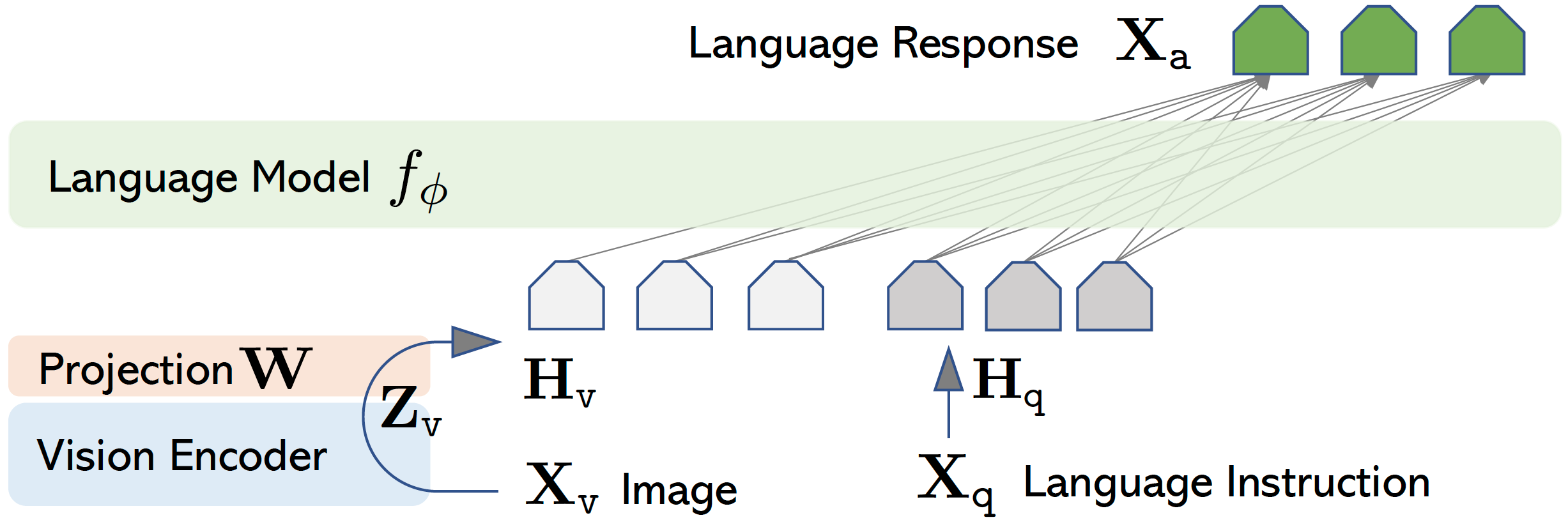 Vision Encoder: CLIP-ViT-L/14
Projection: Linear layer
Language Model: Vicuna, LLaMA-2-Chat, MPT-Chat, etc.
2024-03-28
Slides created for CS886 at UWaterloo
26
Training
Stage 1: pre-training for feature alignment
Data
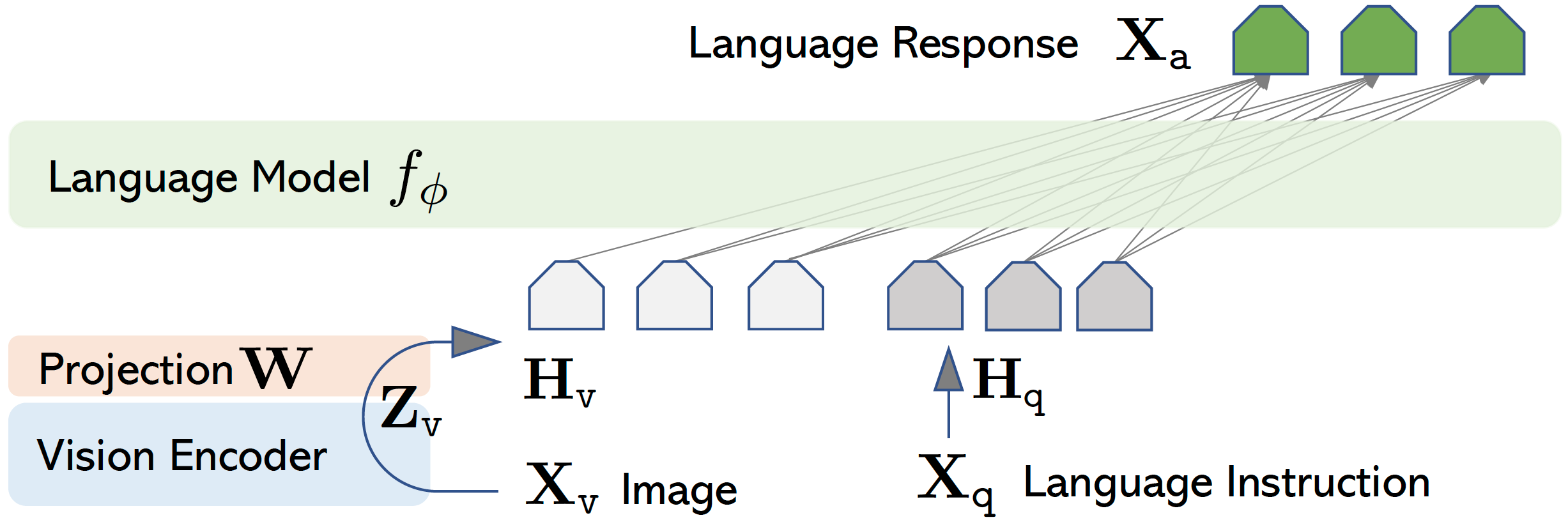 A filtered CC3M subset (595K)
❄️
🔥
❄️
2024-03-28
Slides created for CS886 at UWaterloo
27
Training
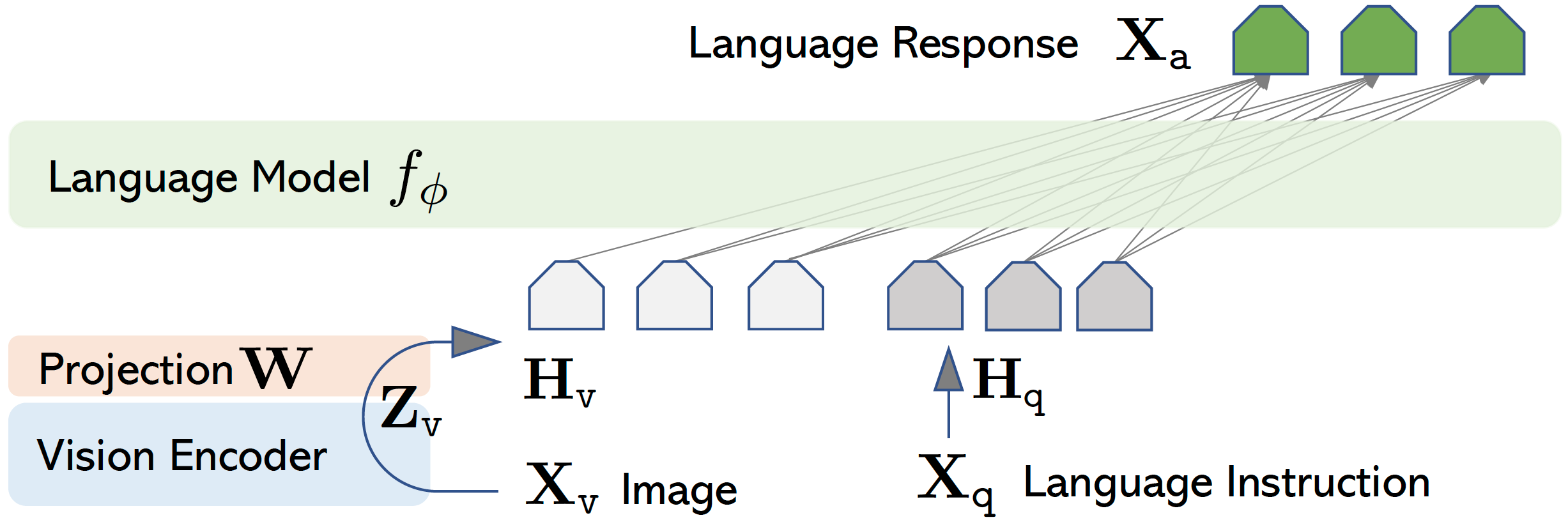 Stage 2: End-to-end visual instruction tuning
Two tasks
🔥
🔥
Visual Chat: LLaVA-Instruct-158K for open-ended user-oriented visual task.
Science QA: Multimodal reasoning dataset for the science domain
❄️
2024-03-28
Slides created for CS886 at UWaterloo
28
Emerging Properties of LLaVA
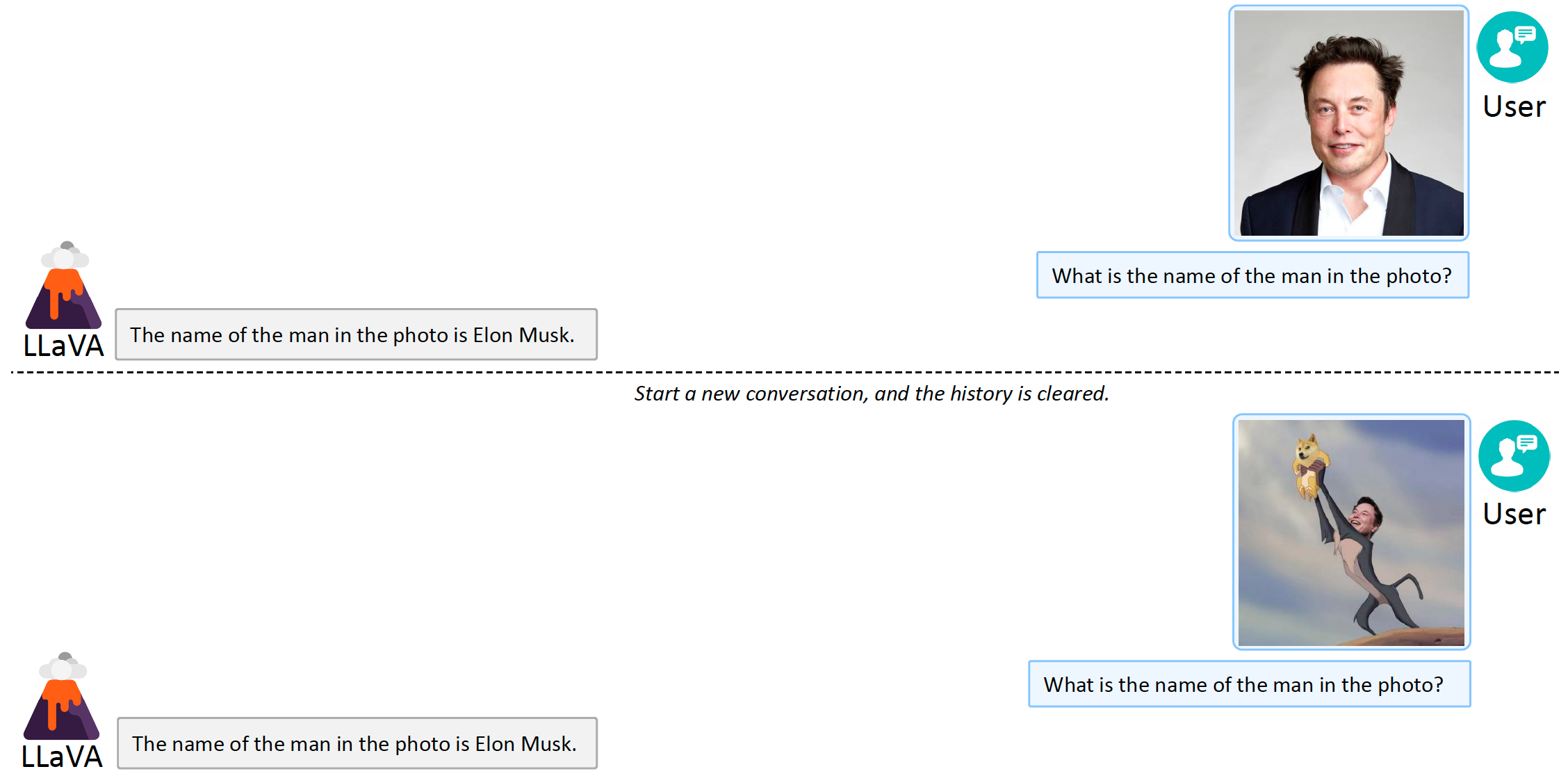 Emergent behavior
Properties of LLaVA training data
Pretraining CC3M / Instruction tuning COCO

Common concepts (limited domain)
No human name annotation
No explicit OCR data
2024-03-28
Slides created for CS886 at UWaterloo
29
GPT-Assisted Visual Chat Evaluation
Instruction
Output
Context
Model 1: They may be having difficulty fitting all luggage into the back of the SUV.
There are many bags, suitcases already in the back, while more …
What are the challenges these people might be facing?
A group of people standing outside of a black vehicle with various luggage.
Context (caption)
Model 2: …
Context (layout)
Person: [0.68, 0.24, 0.77, 0.69], person: [0.44, 0.23, 0.48, 0.34], backpack: [0.38, 0.69, 0.48, 0.91], …
We would like to request your feedback on the performance of two AI assistants with the following requirements…
Assistant 1: 8
Assistant 2: 10
Assistant 1 provides a concise and accurate answer to the question…
However, Assistant 2 went above and beyond by not only identifying the concepts but also…
This additional information makes Assistant 2’s response more helpful and informative, earning a higher score.
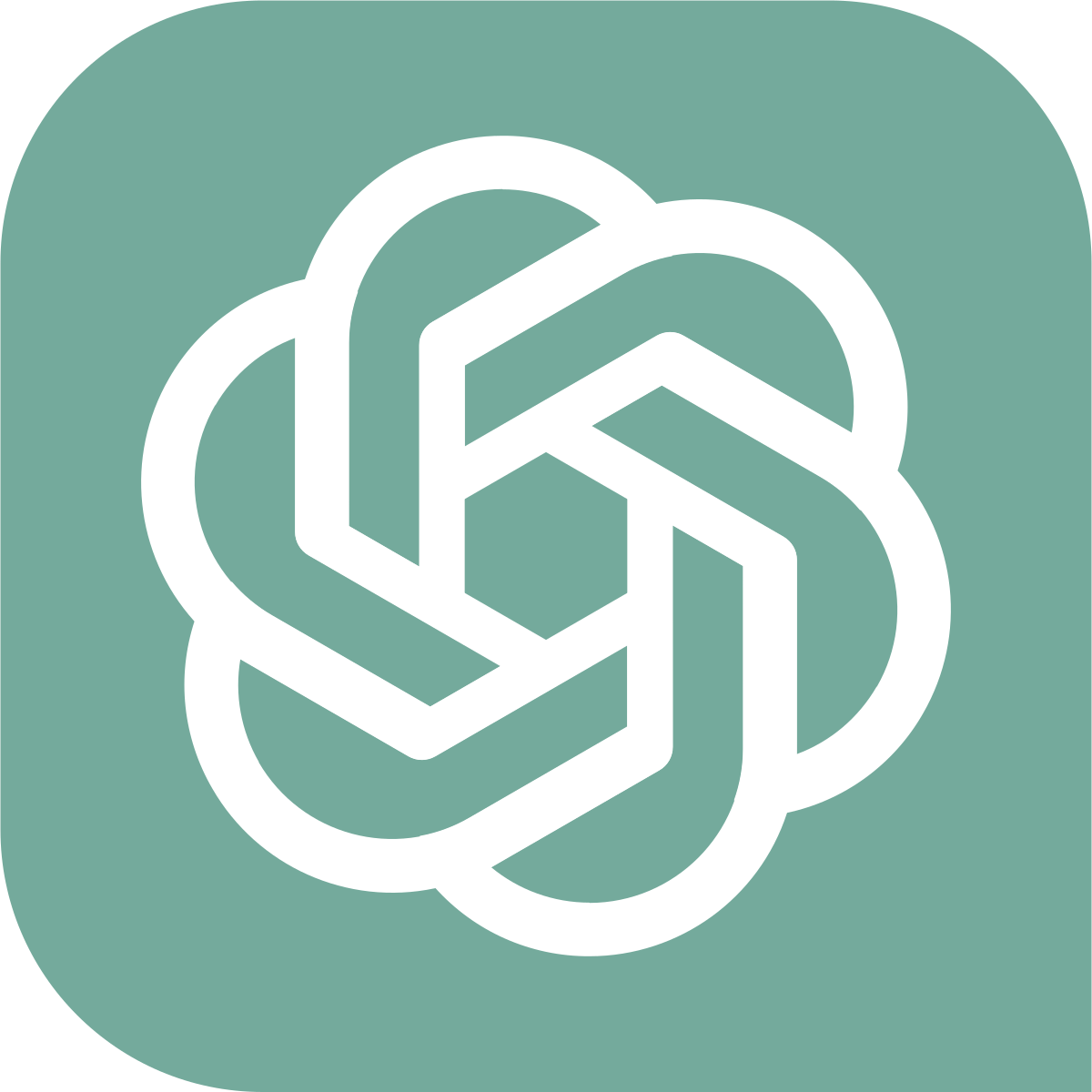 2024-03-28
Slides created for CS886 at UWaterloo
30
LLaVA-Bench (In-the-Wild)
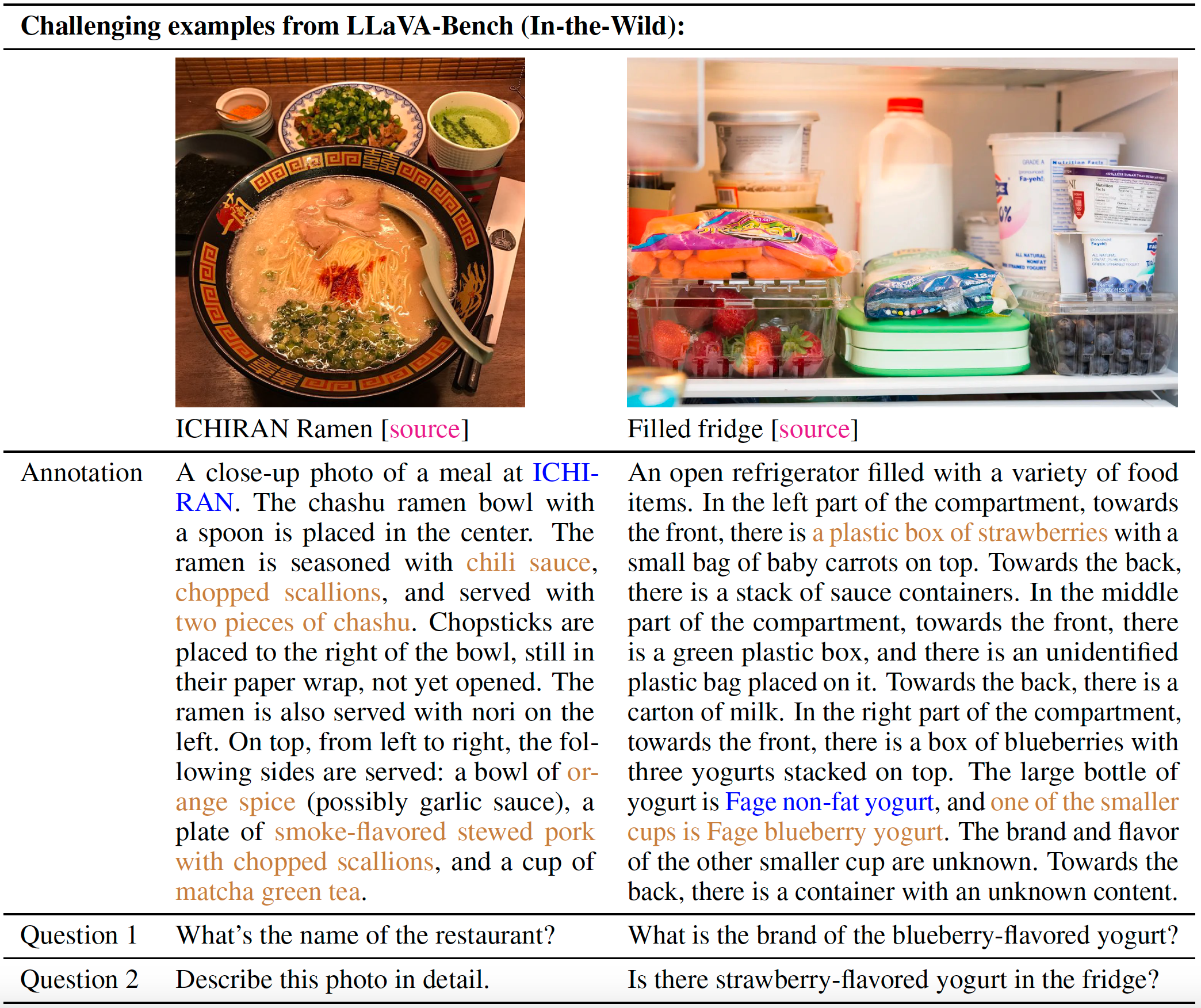 Goals of building this benchmark
Challenging
knowledge beyond training data
Multilingual understanding
Perception of subtle details
Evaluation
Consistency
Prompt robustness
2024-03-28
Slides created for CS886 at UWaterloo
31
LLaVA-Bench (In-the-Wild)
Instruction-following on LLaVA-Bench
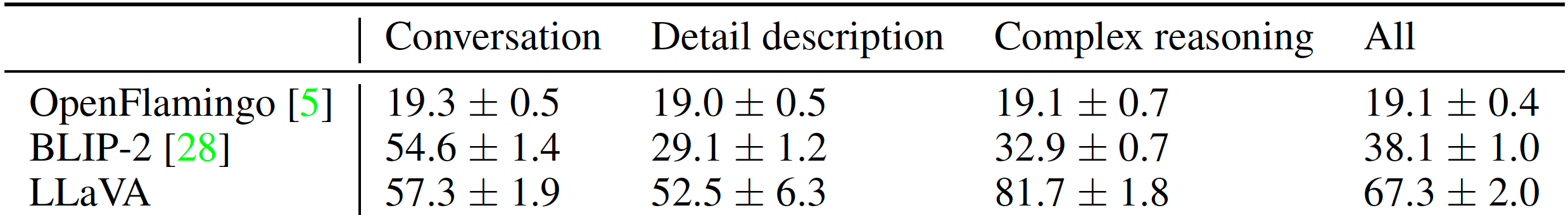 2024-03-28
Slides created for CS886 at UWaterloo
32
Overview
Flamingo
Visual Instruction Tuning (LLaVA)
InstructBLIP
PaLI
PALI-3
Emu2
InternVL
Gemini
2024-03-28
Slides created for CS886 at UWaterloo
33
What can it do?
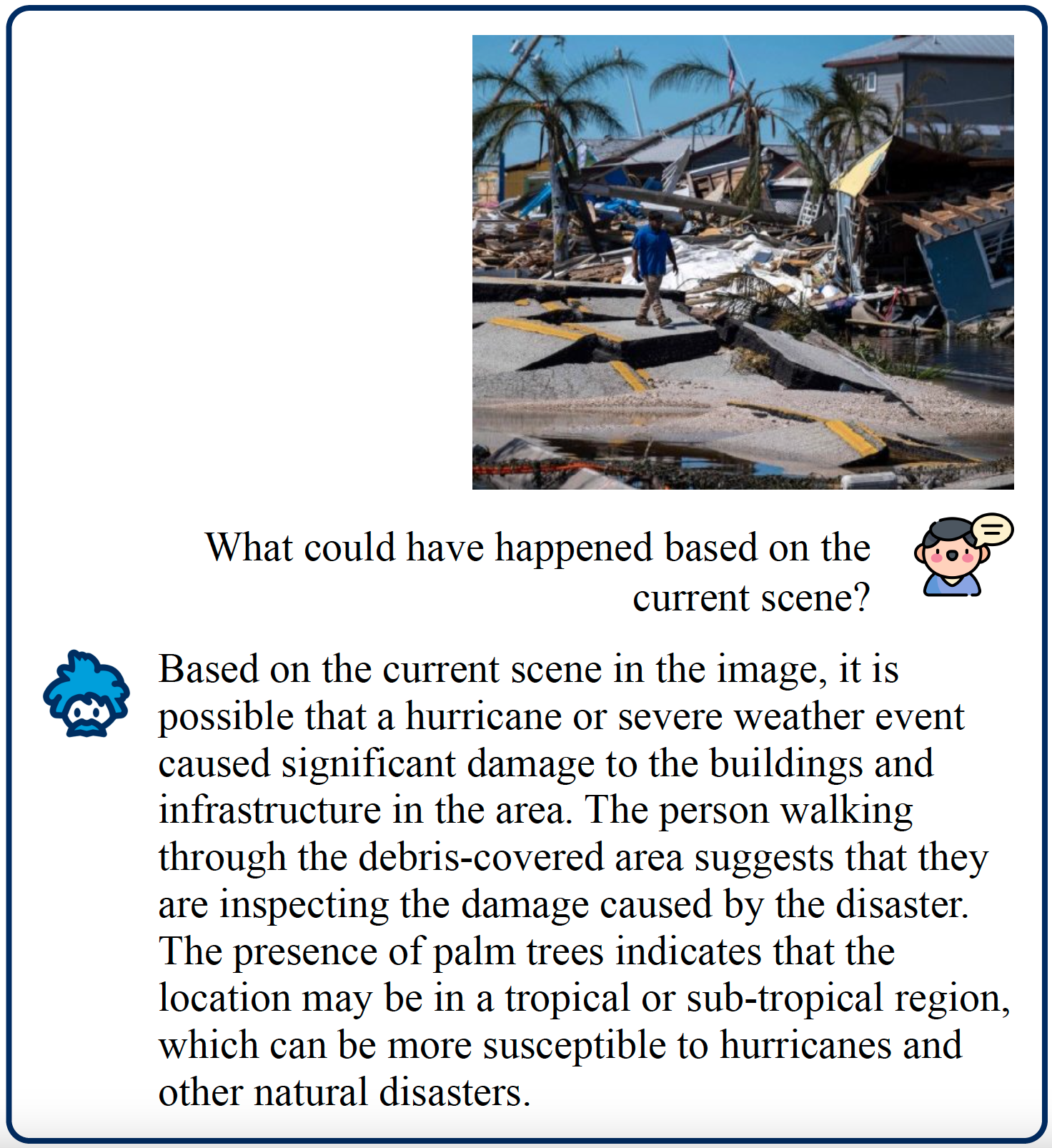 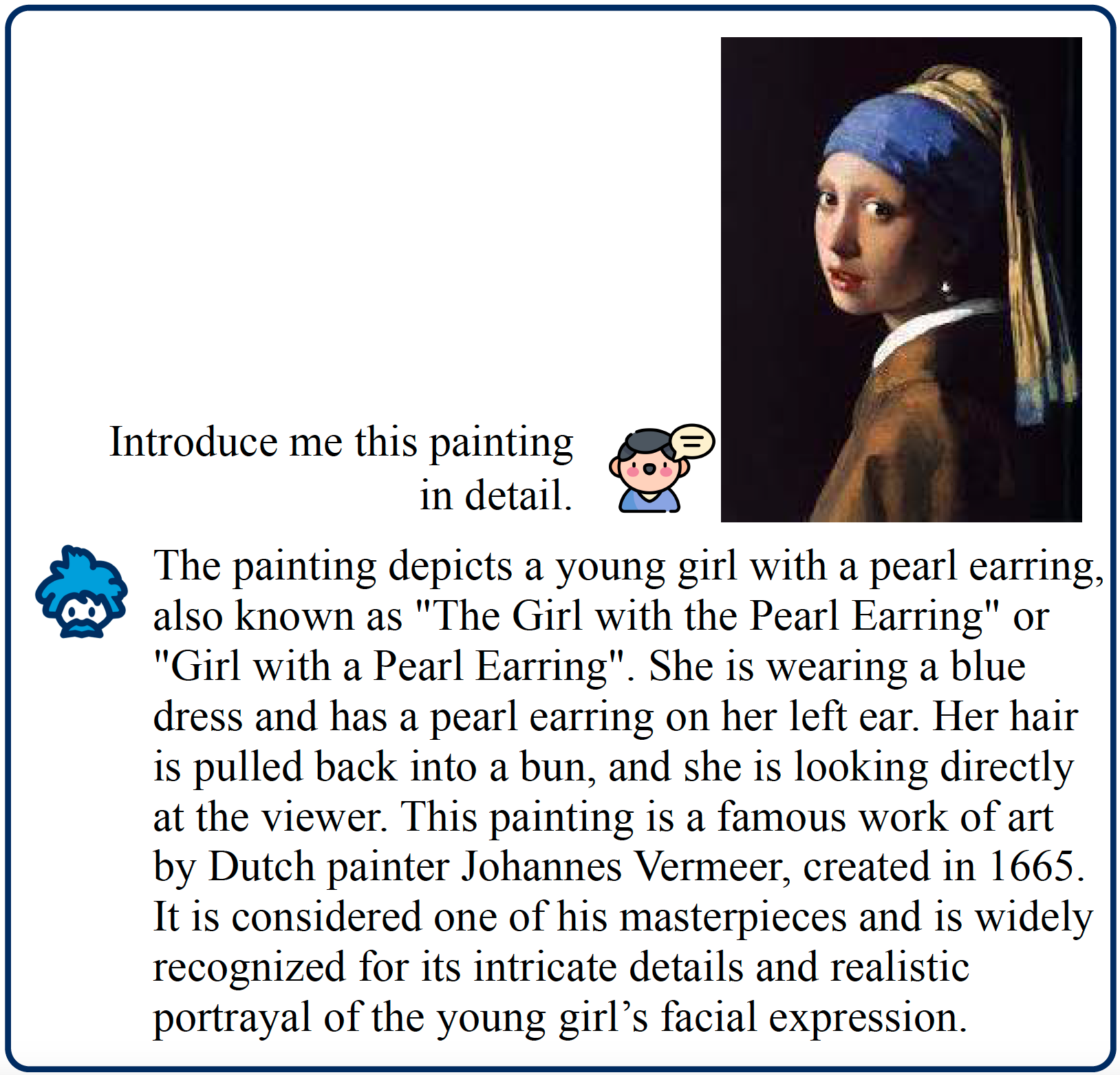 A few qualitative examples
2024-03-28
Slides created for CS886 at UWaterloo
34
Motivation
Goal
Prior work
Two approaches:
Multitask learning: formulate all tasks into same format



Extend a pre-trained LLM with a visual components, and train it with image-caption data
We want a single model to solve arbitrary tasks specified by user.
Instruction tuning in LLMs seems promising
It has recently been leveraged in LMMs like BLIP-2.
Problem
Problem
Doesn’t generalize to unseen tasks
Struggles to generalize beyond visual description tasks
But
These are preliminary
Generalizing to diverse vision-language tasks is still a challenge
2024-03-28
Slides created for CS886 at UWaterloo
35
Tasks and Dataset
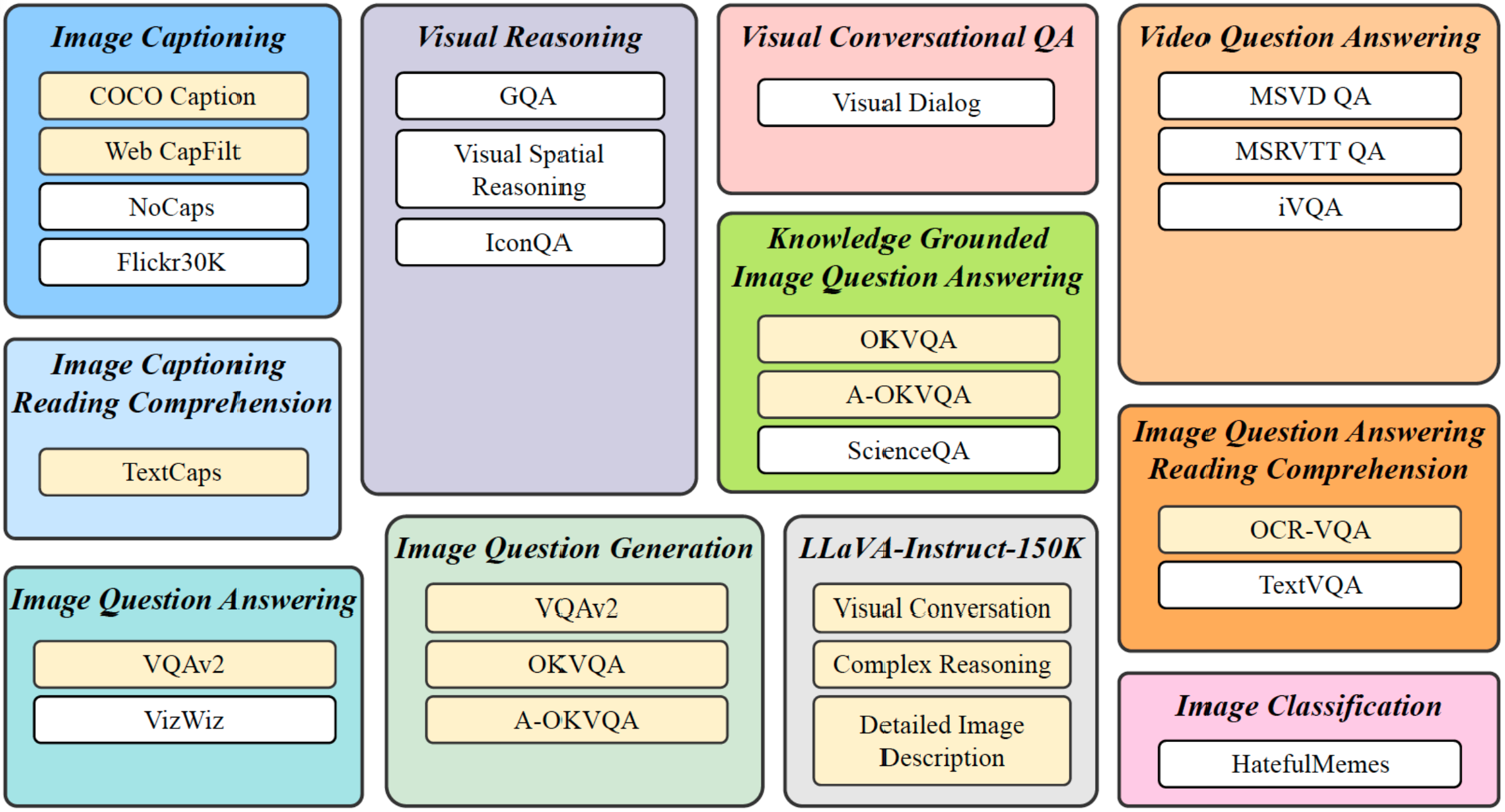 Dataset structure
Tasks and their corresponding datasets
11 vision-language categories
26 publicly available datasets
Transformed to instruction tuning format
10 to 15 instruction templates for every task
13 held-in and 13 held-out
Withhold 4 task categories only for test
2024-03-28
Slides created for CS886 at UWaterloo
36
Instruct-aware Visual Feature Extraction
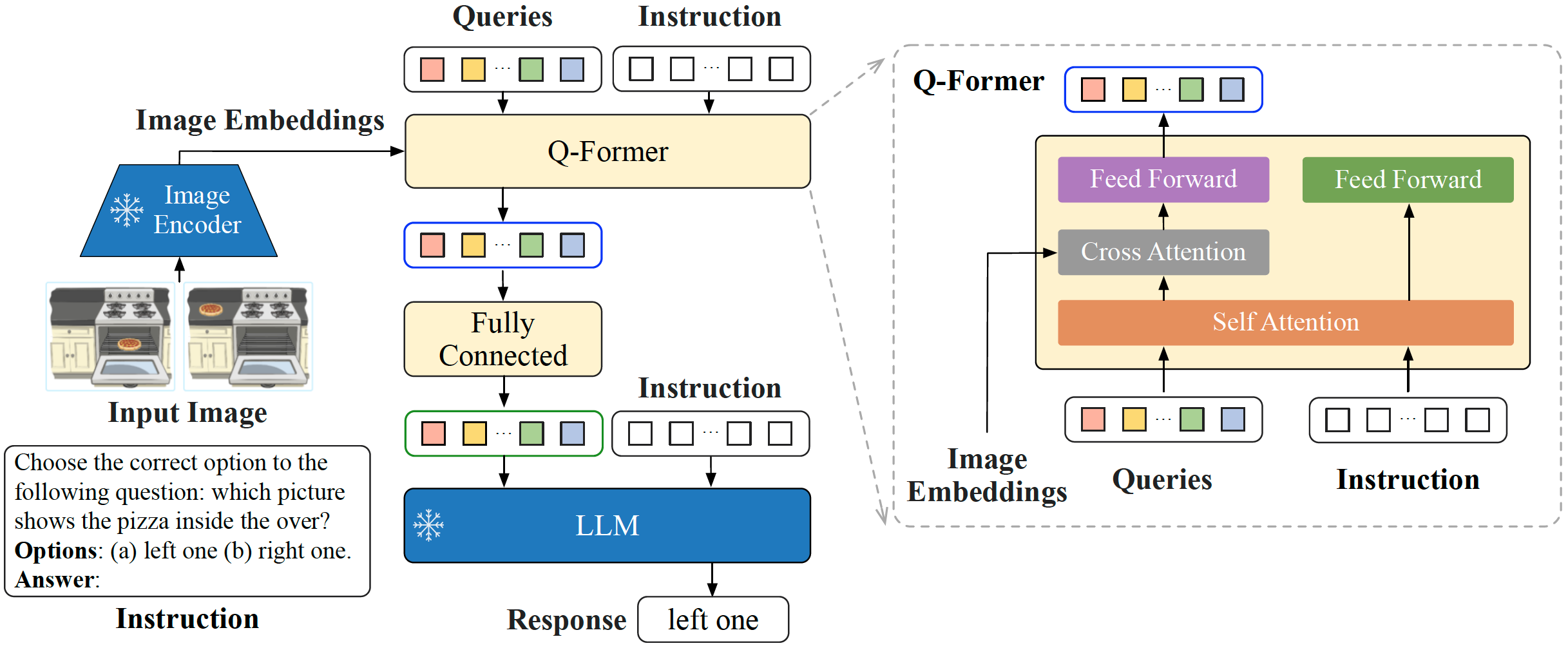 Training
Model Architecture
Two pretraining stages for Q-former:
1- Pretrain Q-former with frozen image encoder for vision-language representation learning
2- Adapt the output of Q-former as soft visual prompts for text generation with a frozen LLM
Then finetune Q-former with instruction tuning
Instruction-aware visual feature extraction
The instruction tokens interact with query embeddings through self-attention in Q-former
2024-03-28
Slides created for CS886 at UWaterloo
37
Implementation details
Balancing Training Dataset
Inference Methods
Architecture Details
Two generation approaches:
For majority of datasets (e.g. image captioning ) model is directly prompted to generate
For classification and multi-choice VQA a vocabulary ranking is used
Image encoder is ViT-g/14
LLM is eighter:
FlanT5 an encoder-decoder transformer instruction-tuned from T5
Vicuna a decoder-only transformer instruction-tuned from LLaMa
2024-03-28
Slides created for CS886 at UWaterloo
38
Evaluation
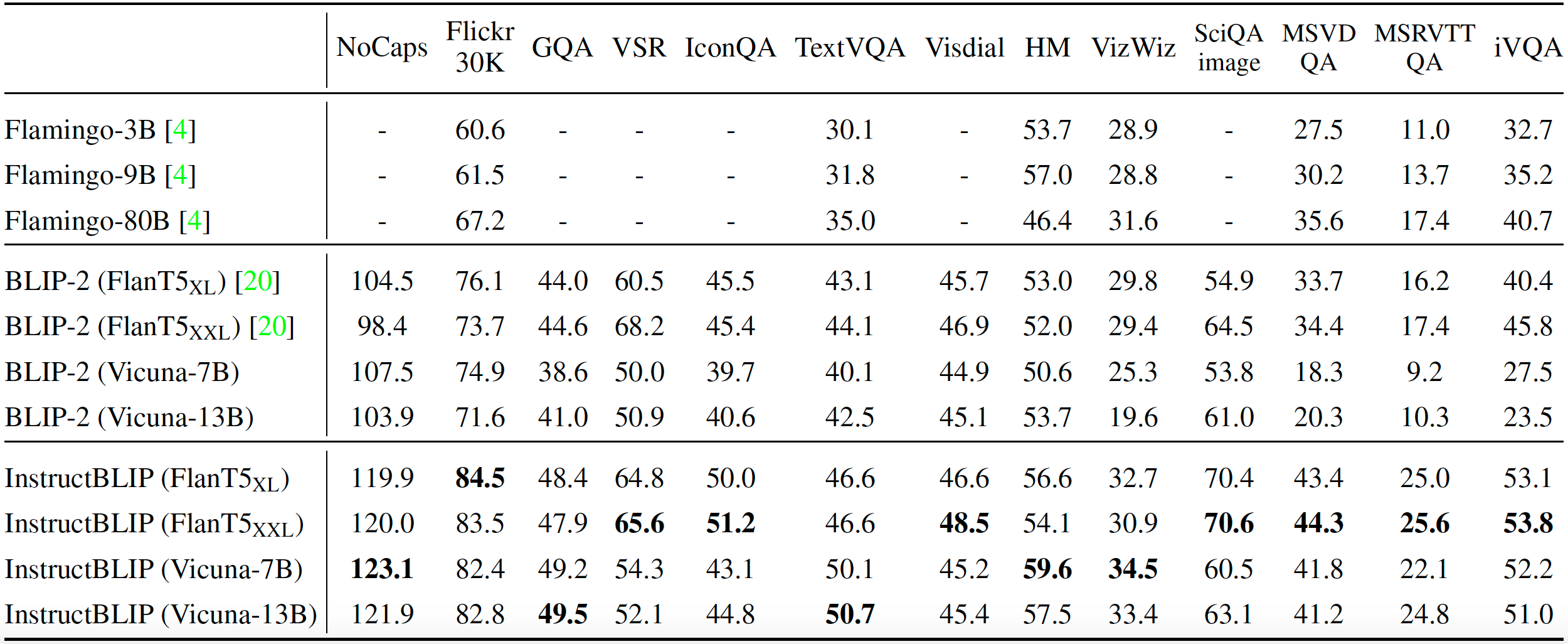 Zero-shot Results on 13 Held-out Datasets
2024-03-28
Slides created for CS886 at UWaterloo
39
Overview
Flamingo
Visual Instruction Tuning (LLaVA)
InstructBLIP
PaLI
PALI-3
Emu2
InternVL
Gemini
2024-03-28
Slides created for CS886 at UWaterloo
40
What can it do?
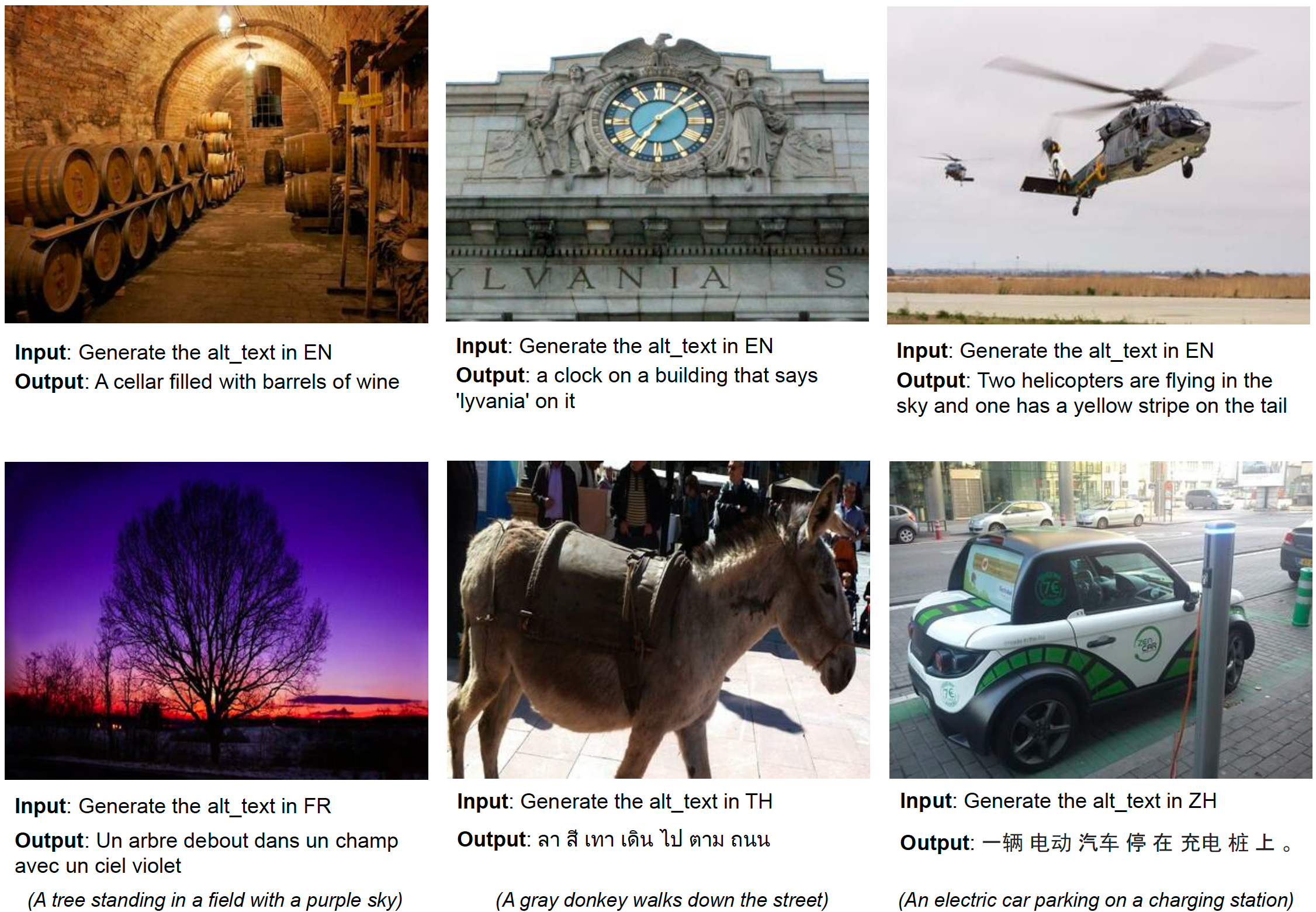 A few qualitative examples
2024-03-28
Slides created for CS886 at UWaterloo
41
Motivation
Observation
PaLI Design
Reuse of large unimodal backbones
Benefits from jointly scaling vision and language and a More balanced parameter share between language and vision components
Enable knowledge-sharing b/w tasks by casting them to generalized VQA-like task
Train on a new high-volume dataset of tens of billions image-text pairs across 100 languages
Increasing the network capacity has been a successful trend for:
Language models (T5, GPT-3)
Vision models (ViT)
Language-Vision models (Flamingo)
But
But the scale distribution is not equitable in large-capacity language-vision  models
Language component is larger
English-only
2024-03-28
Slides created for CS886 at UWaterloo
42
The PaLI model
Architecture Features
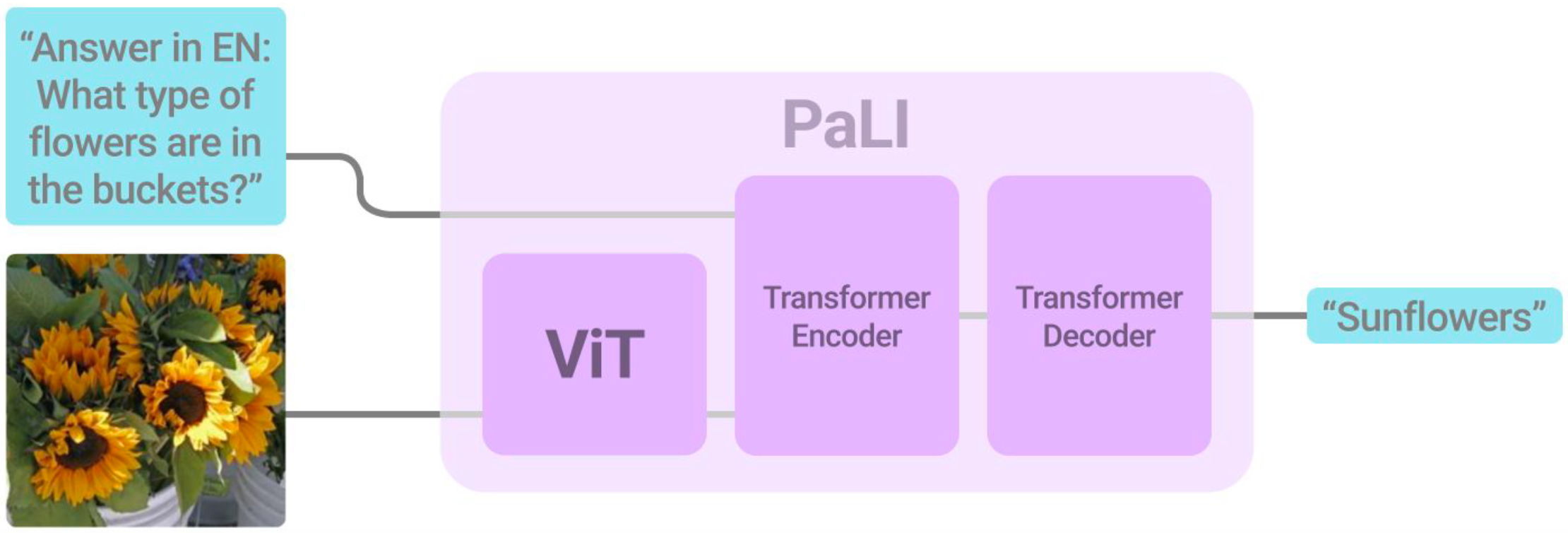 Architecture
PaLI aims to do both unimodal and multimodal tasks
Enable knowledge-sharing by casting all tasks to a generalized VQA-like task


Uses pretrained unimodal models to:
Transfer existing capabilities
Reduce training cost

Visual token are passed to encoder-decoder via cross-attention
input
output
Image + text string
text
🔥
🔥
❄️
2024-03-28
Slides created for CS886 at UWaterloo
43
The PaLI model
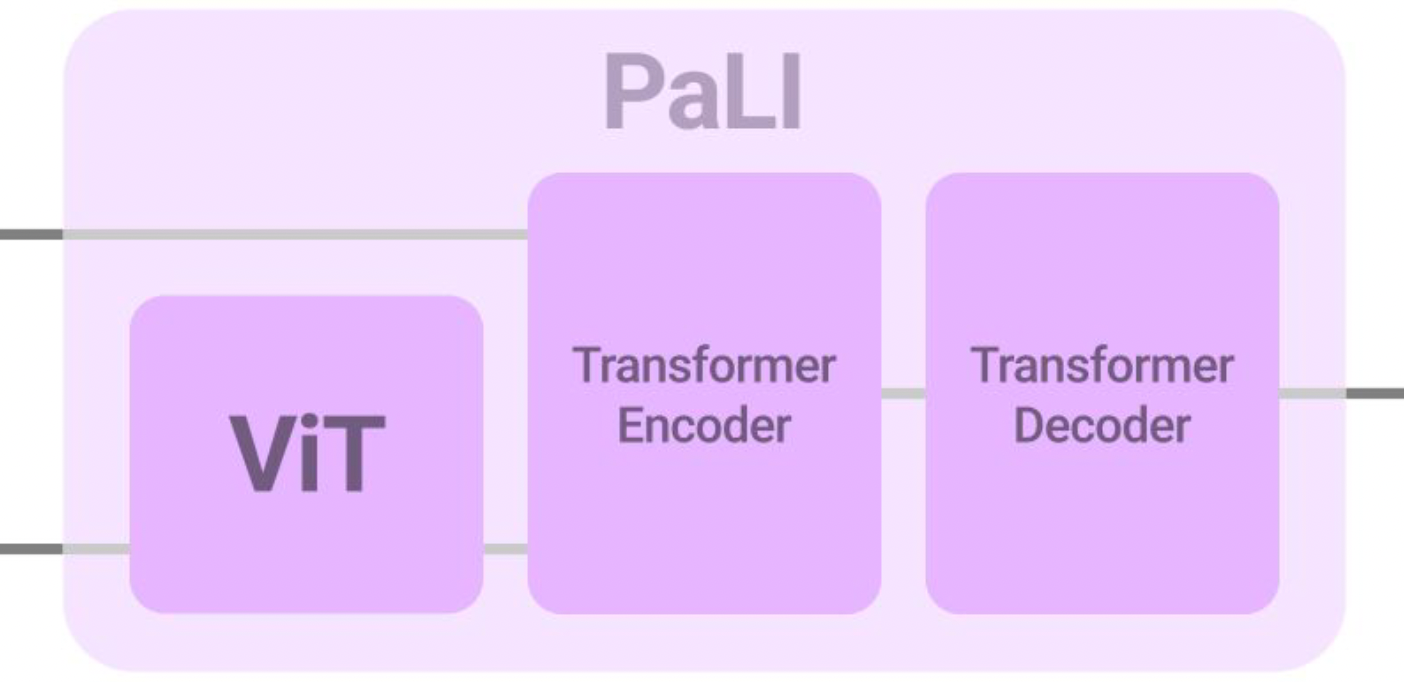 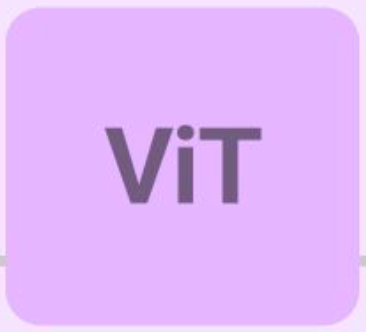 Component Details
Language Component
Visual Component
The visual component:
Largest vanilla ViT called ViT-e
4B parameters
Scaling up ViT on multimodal data not only does not saturate  but has higher return (accuracy improvement per parameter/FLOP)

The language component:
mT5 backbone
Train on a mix of task to avoid catastrophic forgetting

The overall model:
(ViT-e or ViT-G) and (mT5-Large or mT5-XXL)
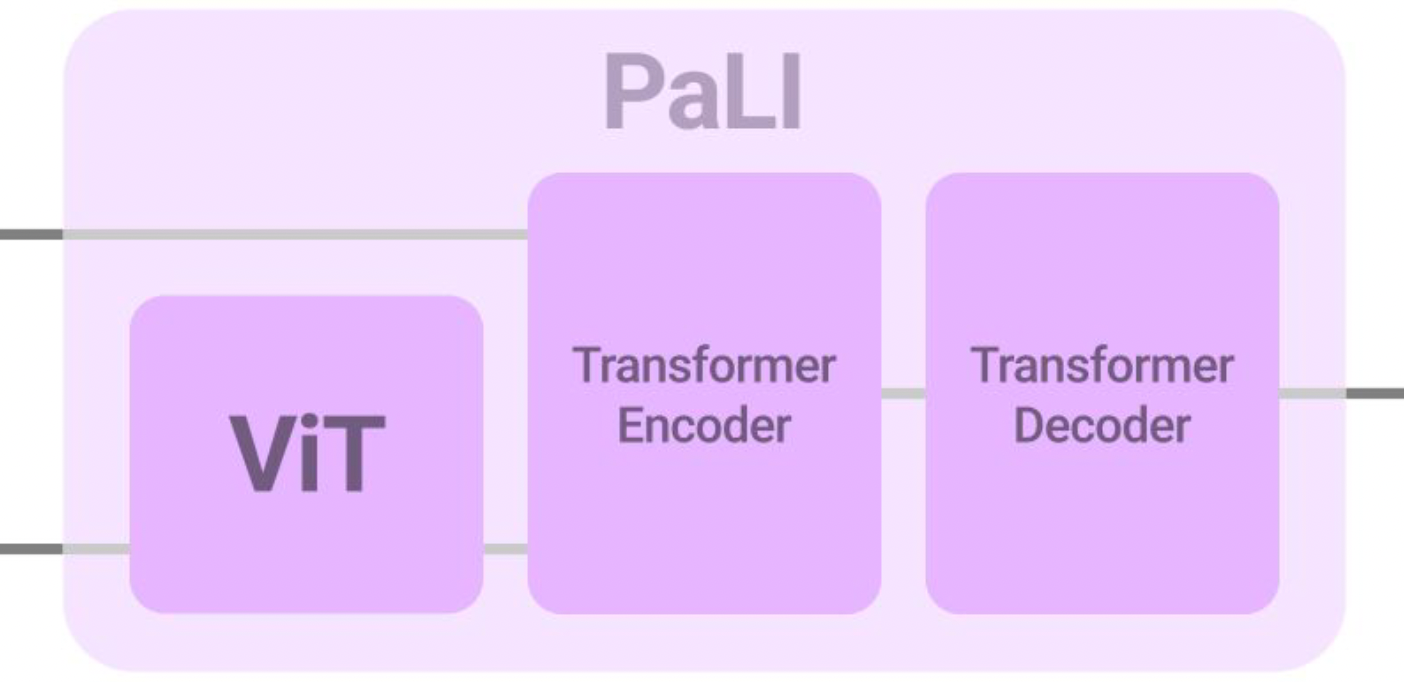 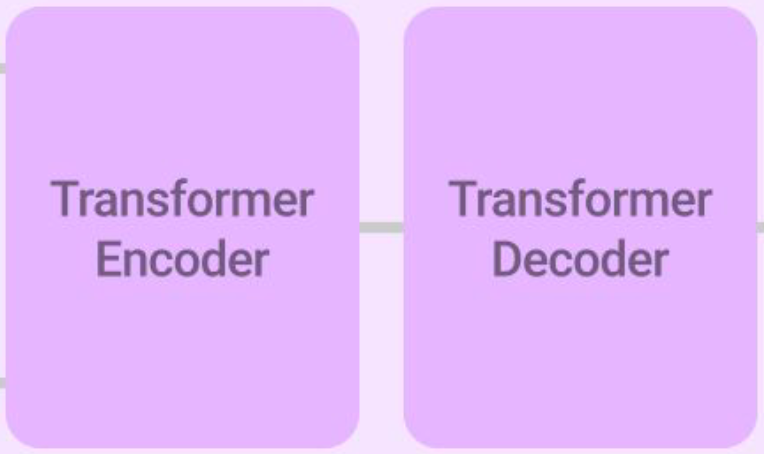 2024-03-28
Slides created for CS886 at UWaterloo
44
Data
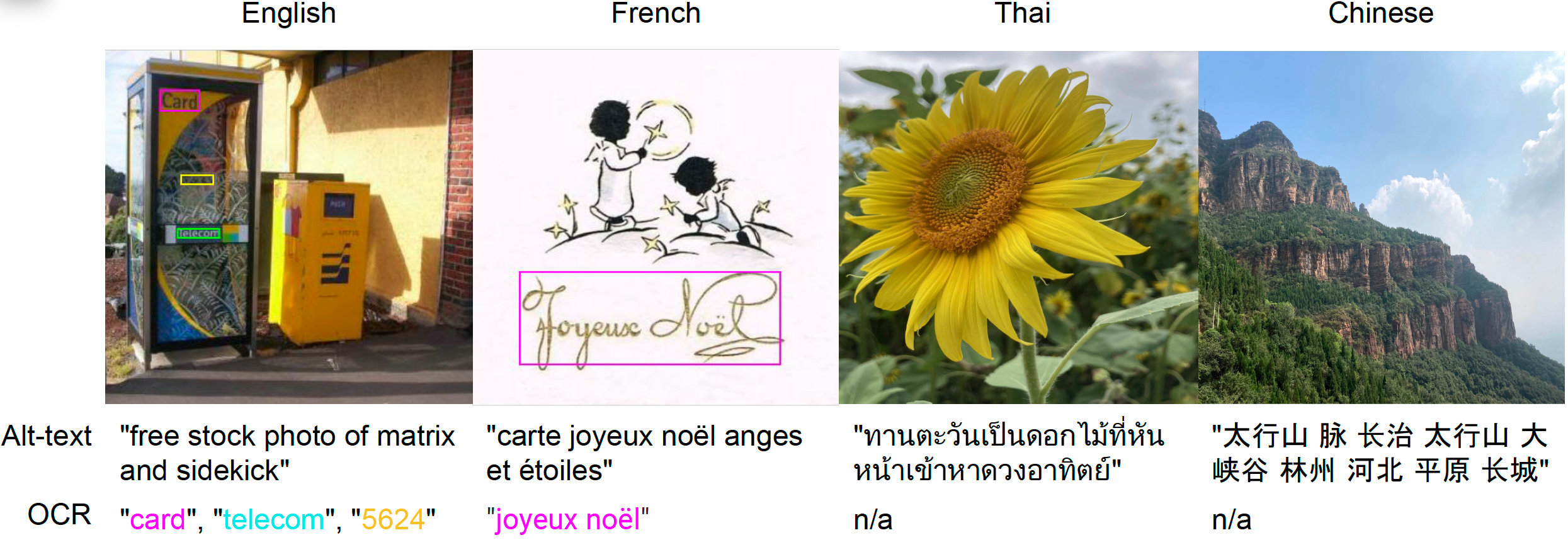 WebLI dataset
Few examples
Build from image-text on public web Covering 109 languages
10B images, 12B alt-text, and 29B image-OCR pairs
Only top 10% scoring, 1B, used for training
2024-03-28
Slides created for CS886 at UWaterloo
45
Data
Recognized languages
Image-text pair counts
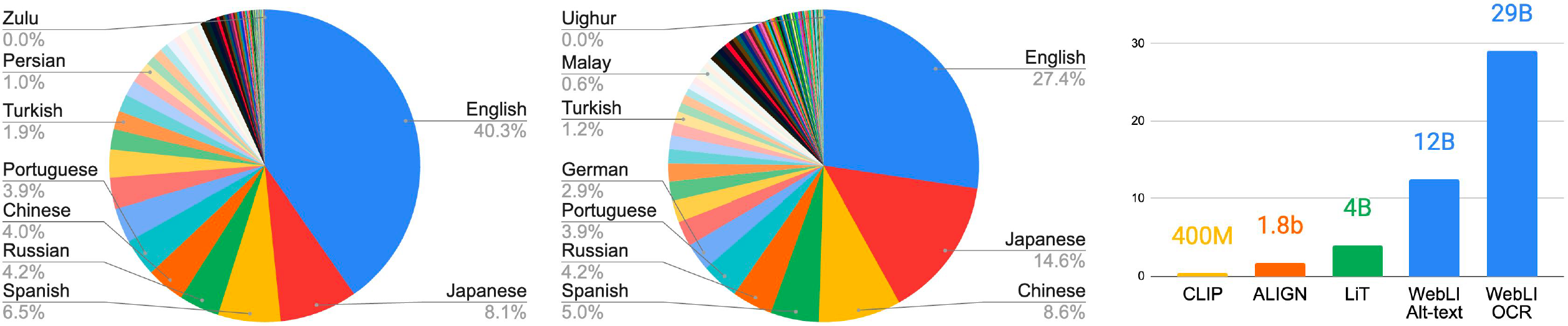 2024-03-28
Slides created for CS886 at UWaterloo
46
Experiments
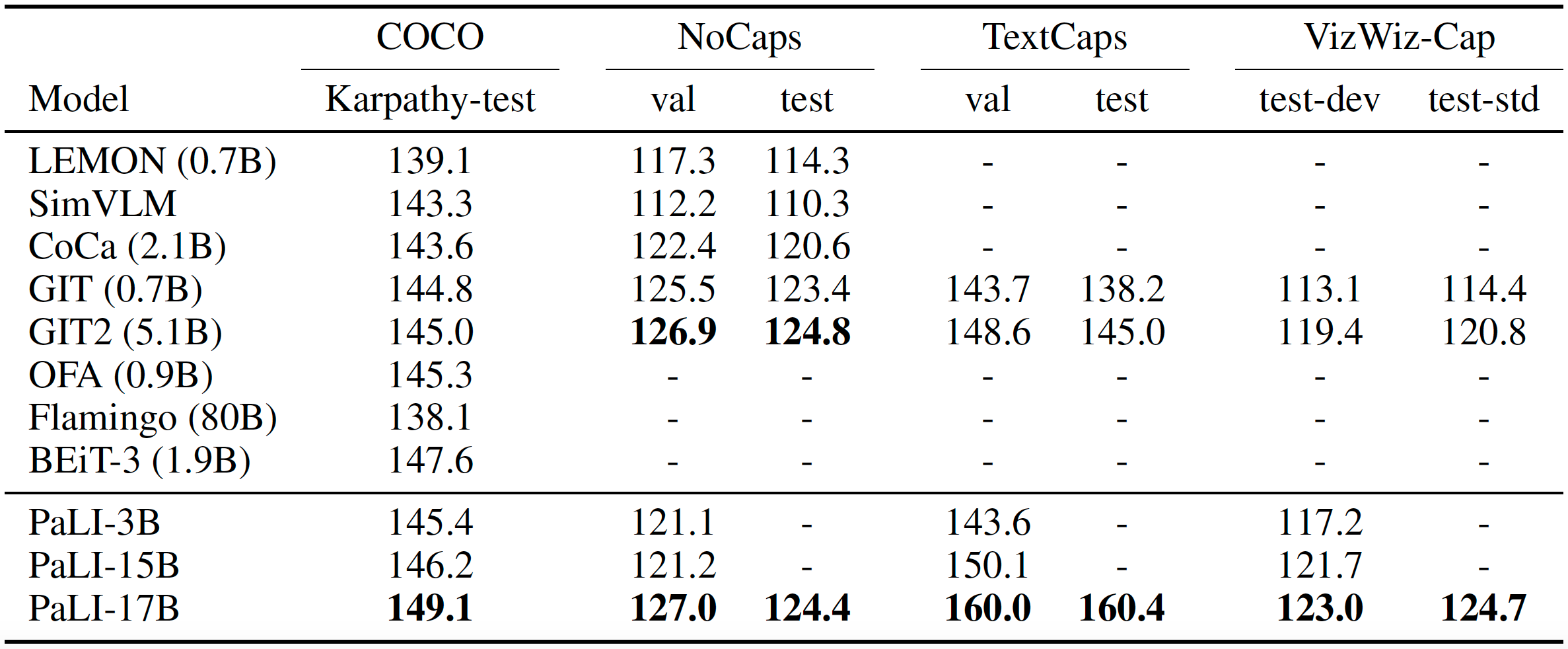 Result for Image Captioning
2024-03-28
Slides created for CS886 at UWaterloo
47
Experiments
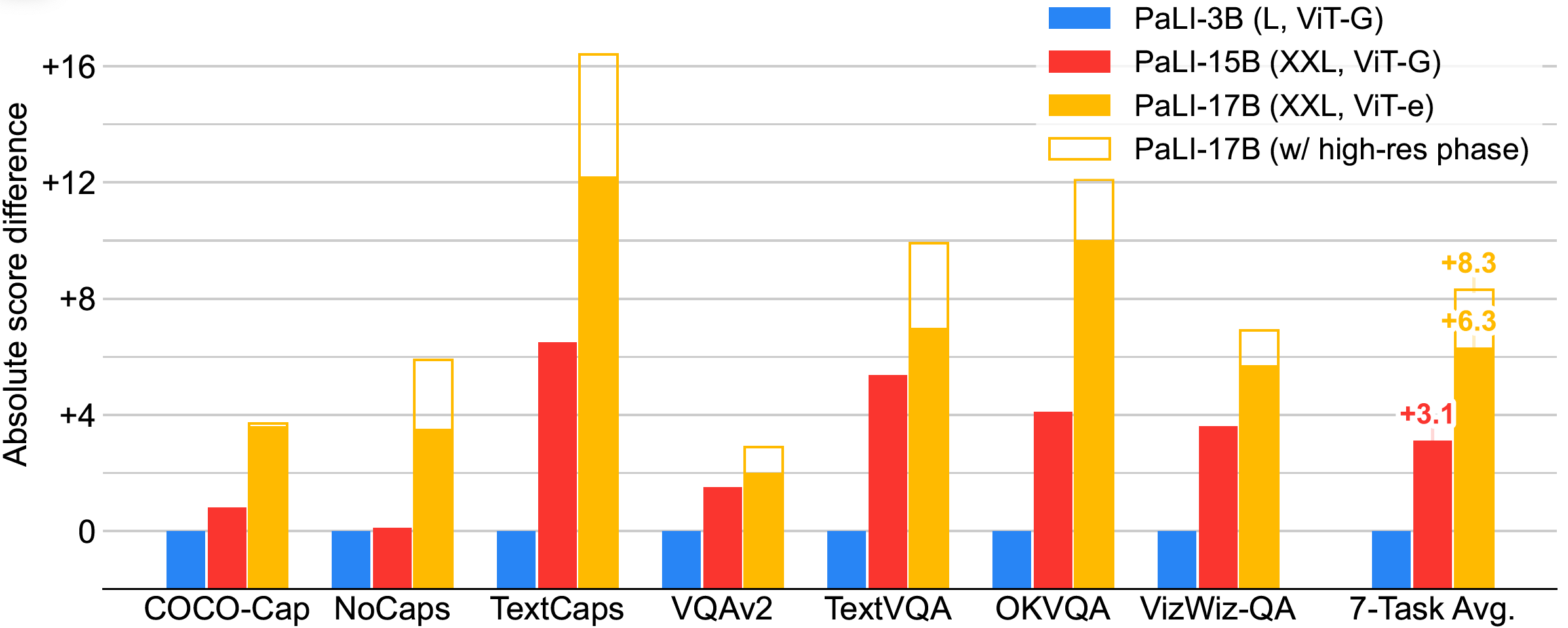 PaLI Scaling for a Number of Tasks
2024-03-28
Slides created for CS886 at UWaterloo
48
Lecture 20: Large Multimodal Model
Presenters: Yunyi Shi
2024-03-28
Slides created for CS886 at UWaterloo
49
What you need to cover
Large multimodal models
Flamingo
InstructBLIP
Llava
PALI
PALI-3
Emu2
InternVL
Gemini
2024-03-28
Slides created for CS886 at UWaterloo
50
PALI-3: Smaller, Faster, Stronger
Motivation:
     - scaling of vision-language models (VLM) to tens and even hundreds of billions of parameters has shown ever-increasing performance
     - models at a smaller scale remain critical
     - present PaLI-3 with only 5B parameters

3 key components to achieve competitive performance:
     - contrastive pretraining of image encoder on web-scale image-text data
     - an improved dataset mixture inherited from PaLI
     - training at higher resolutions

2 dominant ways to pretrain image encoders are compared using the PaLI framework
      - classification pretraining using large weakly labeled datasets (JFT)
      - contrastive pretraining on web-scale noisy data
2024-03-28
Slides created for CS886 at UWaterloo
51
PALI-3: Architecture
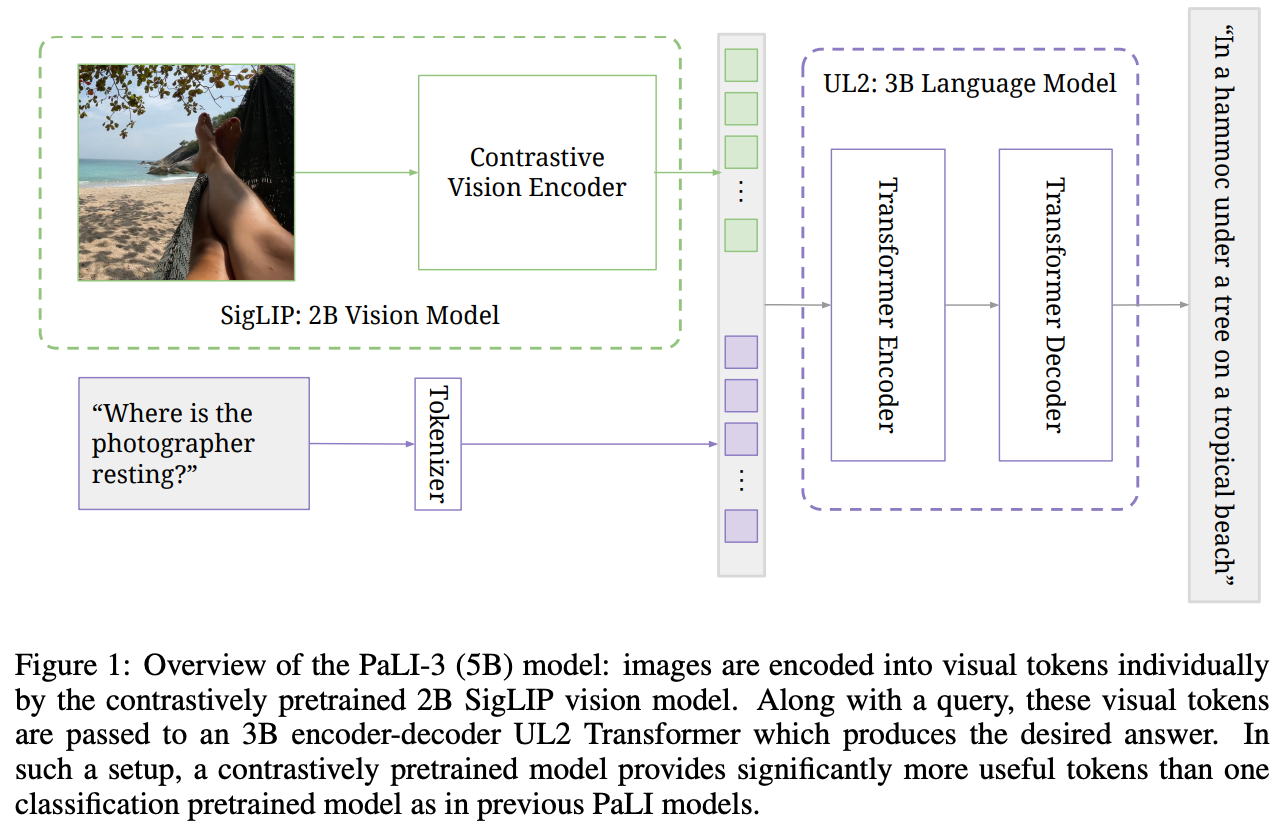 2024-03-28
Slides created for CS886 at UWaterloo
52
[Speaker Notes: ViT encodes images into tokens, combined with text tokens, are passed into an encoder-decoder UL2 transformer]
Contrastively pretrained SigLIP
Normalization performed twice
2024-03-28
Slides created for CS886 at UWaterloo
53
[Speaker Notes: Commonly used in model like CLIP -> require a global view of the pairwise similarities for normalization
Batch-level softmax-based contrastive loss, applied twice to normalize the pairwise similarity scores across all images, then all texts as softmax has unsymmetric nature]
Contrastively pretrained SigLIP
Additional learnable bias term
Label for a given image and text input
2024-03-28
Slides created for CS886 at UWaterloo
54
[Speaker Notes: Better for multi-label classification problem
No need to compute global normalization factors (denominator)]
Unifying Language Learning Paradigms(UL2)
Motivation: why should the choice of the pre-trained LM depend on the downstream task?

Recap: Pre-training Objectives for Large Language Models
     - Causal LM: use all previous time-steps as inputs to the model to predict the next token, which is the target

     - prefixLM: use past tokens as inputs, but consume the inputs bidirectionally

     - Span corruption: leverages all uncorrupted tokens from the past and futures as inputs for predicting the corrupted span (targets)
Can reduce one pre-training objective to another
2024-03-28
Slides created for CS886 at UWaterloo
55
[Speaker Notes: Existing pre-trained models are generally geared towards a particular class of problems
In the span corruption objective, when the corrupted, i.e., target, is equal to the entire sequence, the problem becomes a LM problem.]
UL2 pre-training objective
2024-03-28
Slides created for CS886 at UWaterloo
56
[Speaker Notes: For example, to express Prefix LM object, one would set miu = L-P, r = 1.0 - P /L, n = 1 where P is the length of the prefix -> one single span with length = L – P, with the additional constraint that the single corrupted span always reaches the end of the sequence]
UL2 pre-training objective
Extra paradigm token that helps  for mode switching
Mixture of Denoisers (MoD)
X-Denoiser: recover a larger part of the input, given a small part of it
R-Denoiser: span corruption
S-Denoiser: Prefix-LM
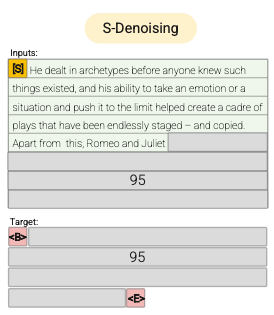 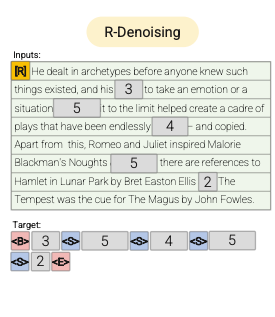 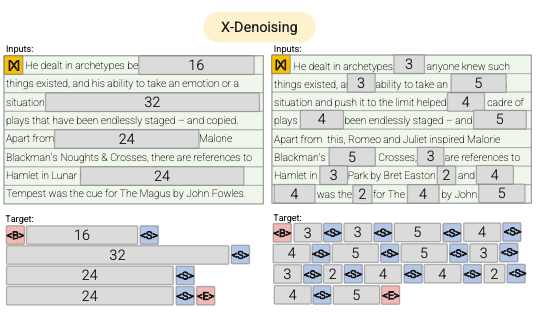 Spans are short and potentially useful to acquire knowledge instead of learning to generate fluent text
The context(prefix) retains a bidirectional receptive field
Interpolation between regular span corruption and language model like objectives
2024-03-28
Slides created for CS886 at UWaterloo
57
[Speaker Notes: Based on the fact that a strong universal model has to be exposed to solving diverse set of problems during pre-training. 
Given that pre-training is done using self-supervision, Authors argue that such diversity should be injected to the objective of the model, otherwise the model might suffer from lack a certain ability. 
Motivated by this, as well as current class of objective functions, author define three main paradigms that are used during pre-training
introduce the notion of paradigm-shifting via mode switching. During pre-training, we feed the model an extra paradigm token, i.e., {[R], [S], [X]} that helps the model switch gears and operate on a mode that is more suitable for the given task.]
PALI-3: Stages of Training
🔥
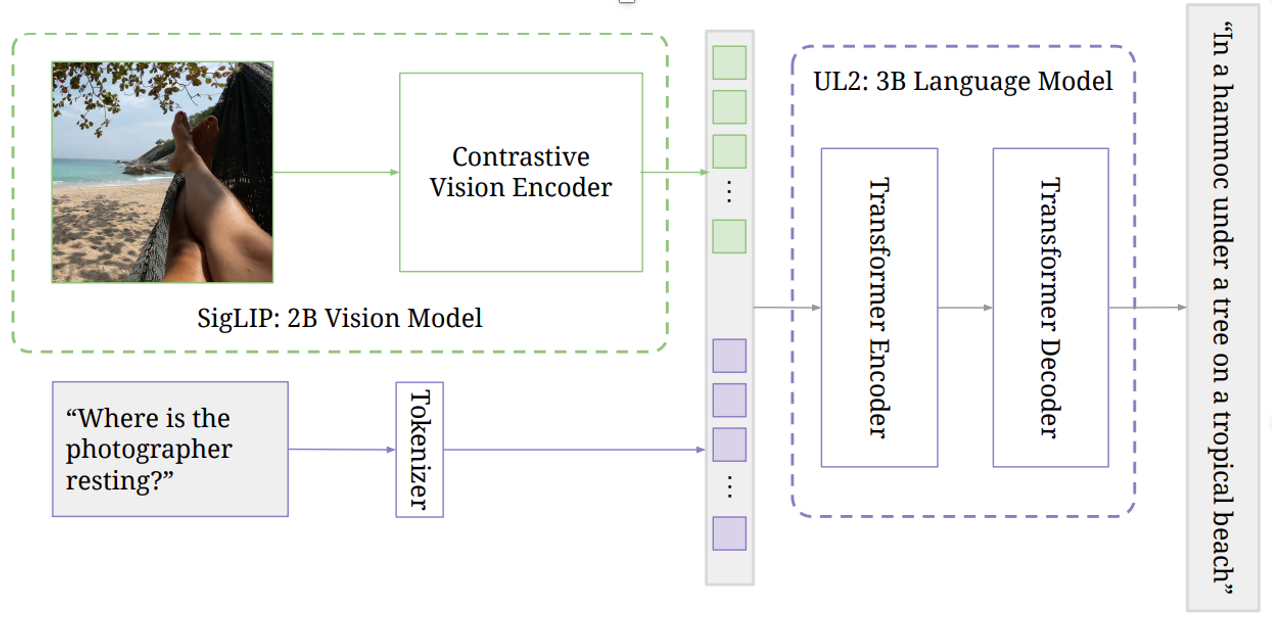 🔥
Stage 0: Unimodal pretraining
      - image encoder: pretrained contrastively on image-text pairs from the web, following the SigLIP training protocol
      - text encoder-decoder: 3B UL2 model trained following the mixture of denoisers
2024-03-28
Slides created for CS886 at UWaterloo
58
PALI-3: Stages of Training
🔥
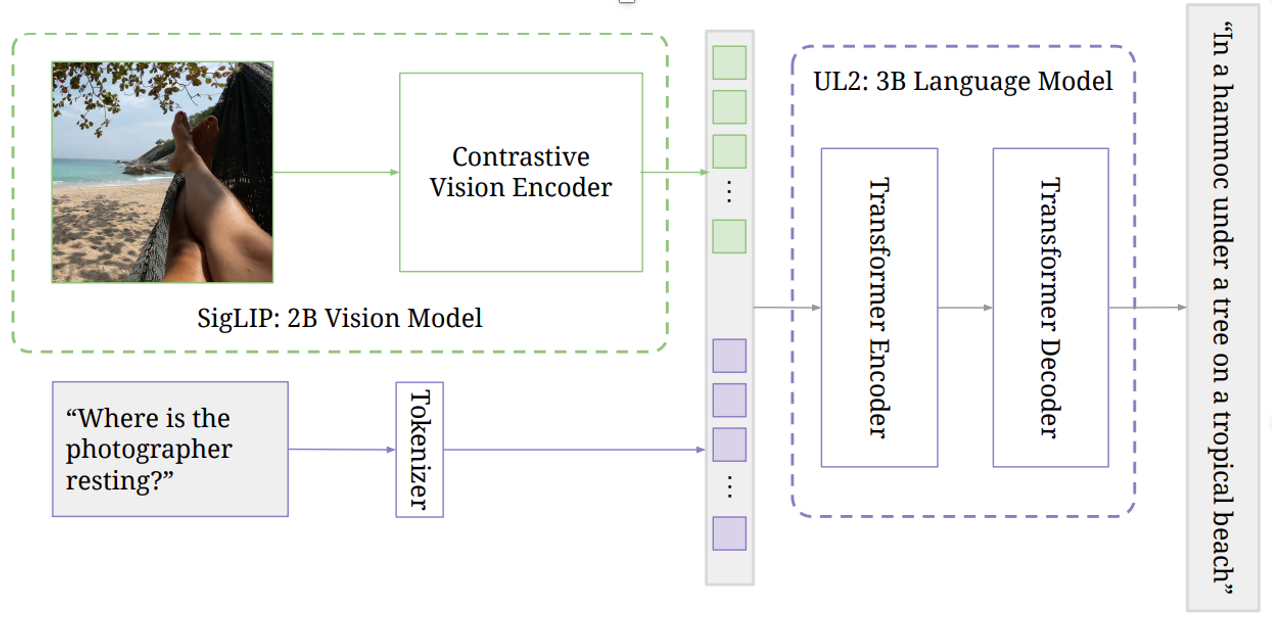 ❄️
Stage 1: Multimodal training
     - trained on a multimodal task and data mixture(retained from PALI) while keeping the image encoder frozen (224 x224 resolution)
Note: PALI-3 is not trained with task or data derived from video
2024-03-28
Slides created for CS886 at UWaterloo
59
PALI-3: Stages of Training
🔥
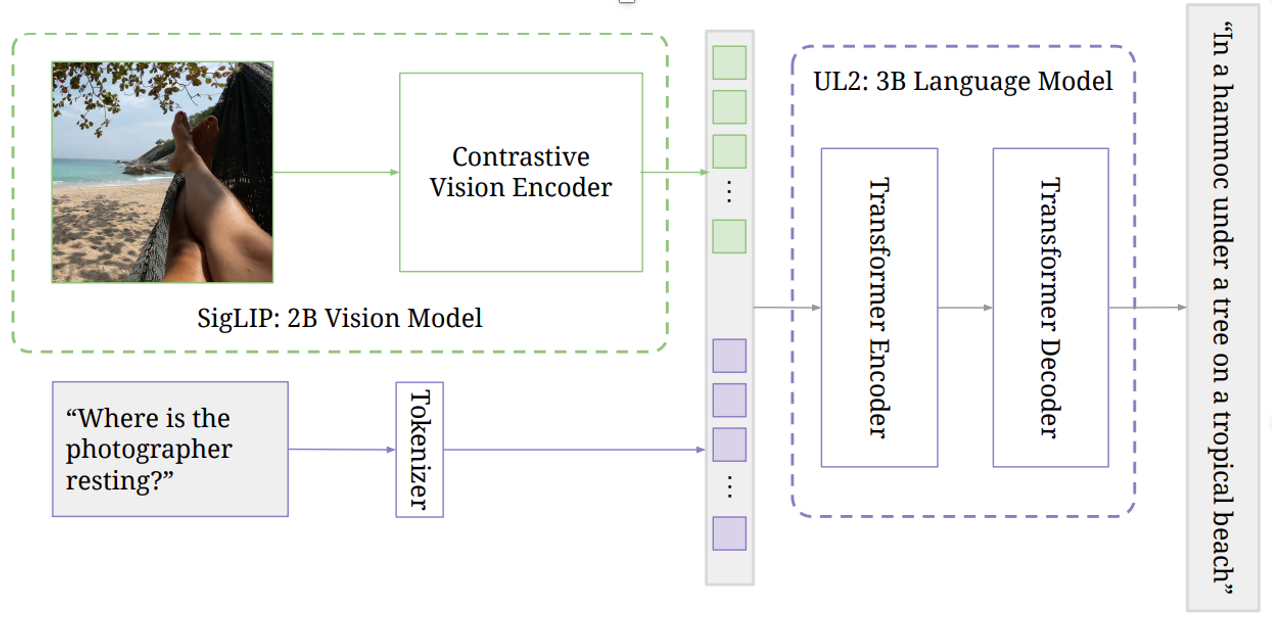 🔥
Stage 2: Resolution increase
    - fine-tune the whole model (unfreeze the image encoder) to 812 x 812 and 1064 x 1064 resolution
2024-03-28
Slides created for CS886 at UWaterloo
60
Experiments: Classification vs Contrastive
Comparison of different ViT models within the PaLI framework
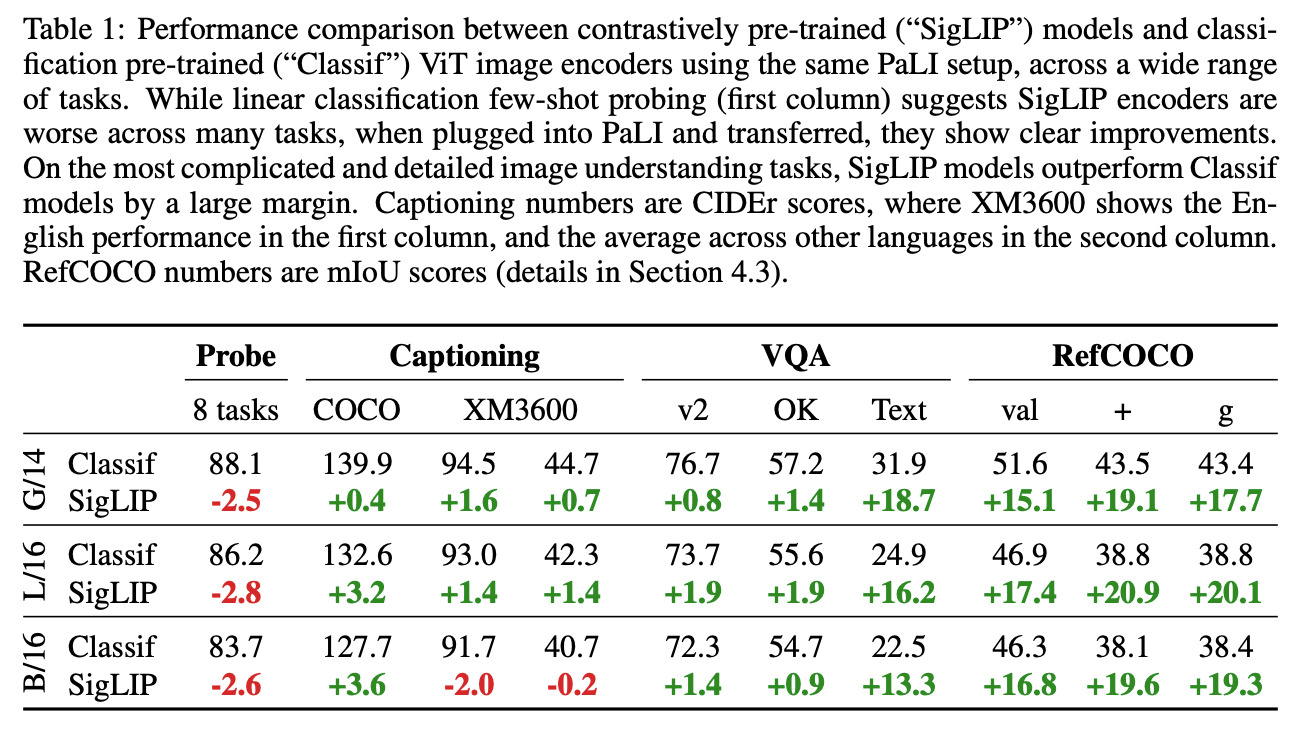 SigLIP models provide large gains for more “complicated” scene-text and spatial understanding tasks
2024-03-28
Slides created for CS886 at UWaterloo
61
[Speaker Notes: Classification or contrastively pretrained ViT: one pretrained for classification on the JFT dataset and the other contrastively pretrained on the WebLI dataset using the SigLIP protocol. => SigLIp models excelled in tasks like captioning and more complex tasks like TextVQA and RefCOCO
Even though fall behind in task like capationing and question-answering]
Experiments
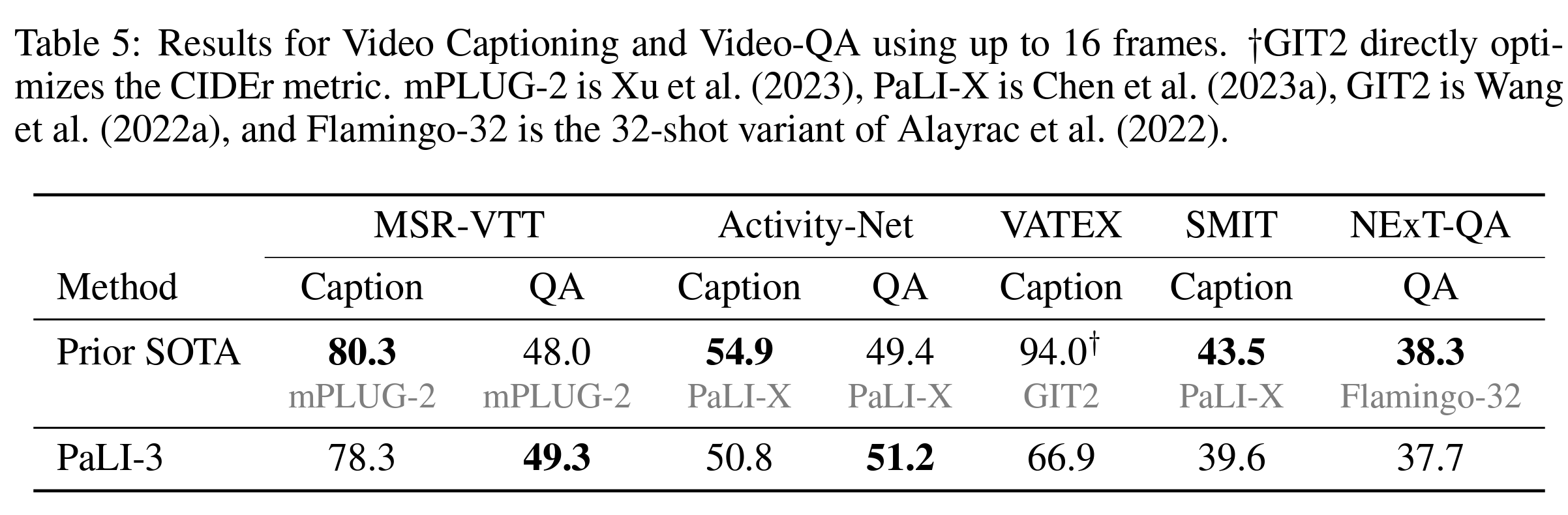 Video captioning and question answering
2024-03-28
Slides created for CS886 at UWaterloo
62
[Speaker Notes: Fine-tuned and evaluated on video captioning and video QA [not being pretrained with video data] => highlight the benefits of adopting contrastive ViTs
Concatenate visual tokens for each frame for at most 16 frames with a fixed temporal stride]
Emu2: Generative Multimodal Models are In-Context Learners
What is In-Context Learning?
Ability to solve multimodal tasks in context (i.e., with only a few demonstrations or simple instructions)
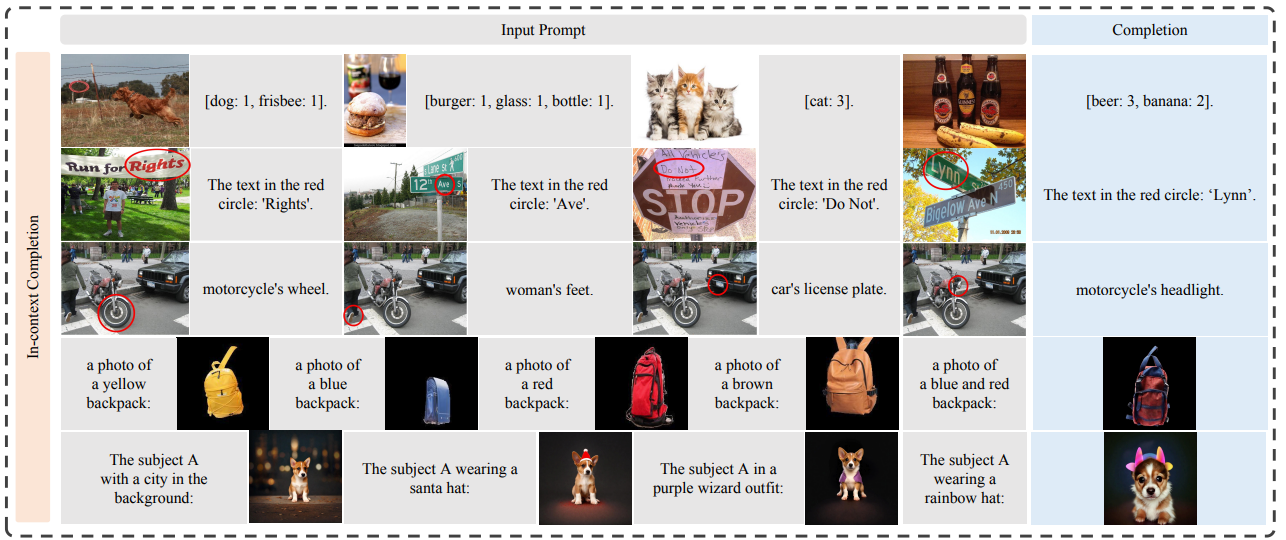 2024-03-28
Slides created for CS886 at UWaterloo
63
[Speaker Notes: Demonstrate that the task-agnostic in-context learning capabilities of large multimodal models can be significantly enhanced by effective scaling-up]
Emu2: Motivation
Multimodal tasks encompass anything involving understanding and generation in single or multiple modalities

Previous multimodal systems largely rely on designing task-specific architecture and collecting a sizeable supervised training set

But humans can solve a new task in context, i.e., with only a few demonstrations or simple instructions

This paper demonstrate that a scaled-up multimodal generative pretrained model (37B parameters) can harness similar in-context learning abilities
2024-03-28
Slides created for CS886 at UWaterloo
64
Emu [Previous Version]: Architecture
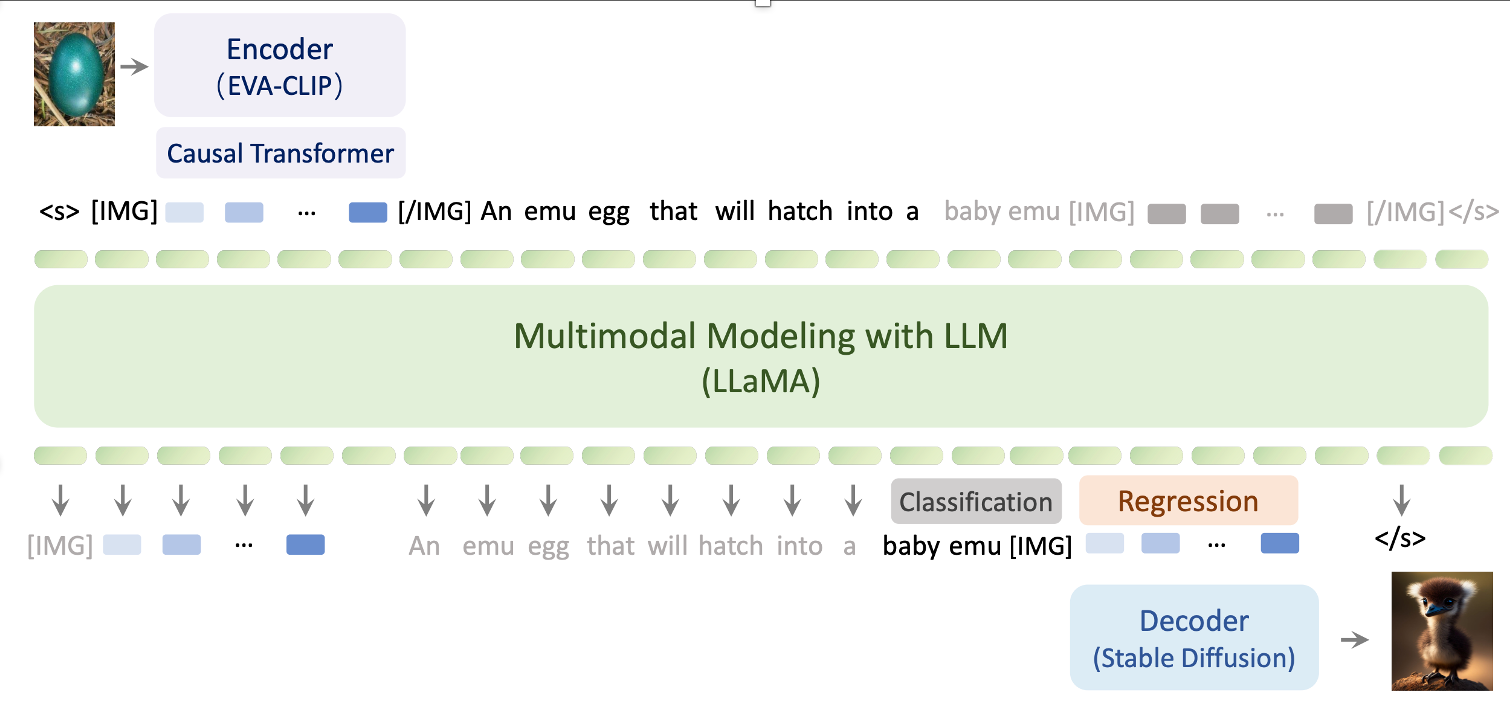 Transform the encodings generated by Encoder into a fixed number of N visual casual embeddings
In Emu, for each training sample, the multimodal modeling LLM is used to generate N visual embeddings in an autoregressive manner to feed into image decoder as the condition of image generation training
2024-03-28
Slides created for CS886 at UWaterloo
65
[Speaker Notes: First, encode the image into dense visual features, then transform the encodings into a fixed number of N visual causal embeddings via Casual Transformer.
Visual causal embeddings are combined with text tokens to form multimodal sequences that are fed into the Multimodal Modeling LLM for unified autoregressive modeling.
In inference, fine-tune the visual Decoder to decode the visual embeddings into a realistic image
Goal of Causal Transformer: better capture the characteristic of images and achieve unified modeling of different modalities]
Emu2: Objective & Architecture
EVA-02-CLIP-E-plus
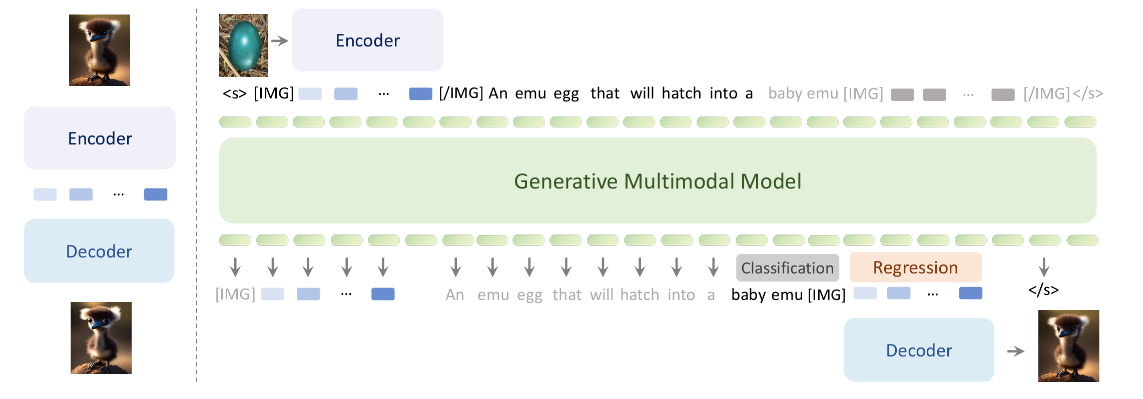 Connected by mean pooling each image to 8 x 8 image patches, followed by a linear projection
LLaMA-33B
SDXL
2024-03-28
Slides created for CS886 at UWaterloo
66
Emu2: Training Objective
2024-03-28
Slides created for CS886 at UWaterloo
67
Emu2: Pretraining
Training: 
      1. Pretrained on image-text and video-text pair data with only captioning loss on the text tokens
      2. Freeze the Visual Encoder and only optimize the linear projection layer and Multimodal Modeling with both text classification loss and image regression loss
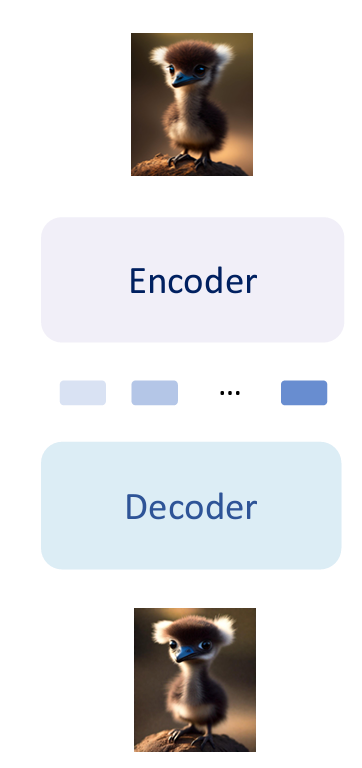 Visual Decoding
       - Visual Decoder is trained to directly decode visual embeddings generated by the Visual Encoder into image
       - Can be trained off-the-shelf without the language model
2024-03-28
Slides created for CS886 at UWaterloo
68
[Speaker Notes: Unlike Emu where each optimization step of its Visual Decoder requires an autoregressive inference of the language model, Emu2’s visual decoding can be considered as training a detokenizer, which can be trained off-the-shelf without the language model.]
Emu2: Two Variants
Emu2 can be efficiently aligned to follow specific task instructions by fine-tuning the base model with conversational data to yield Emu2-Chat

 Instruction-Following Chat Training Objective:
     - Two special tokens: [USER] and [ASSISTANT] to help organize different data types as bellow
<Sys.Msg.> [USER]: <Instruction> [ASSISTANT]: <Answer>
Multimodal tokens
Supervised by cross-entropy loss during training
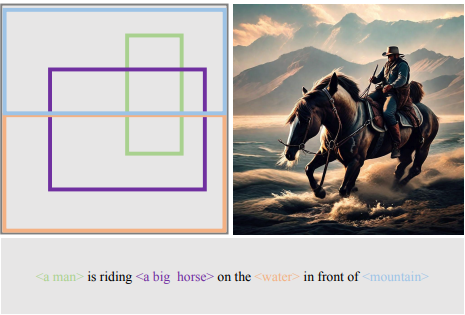 System message that varies between 2 major task categories: academic-task-oriented & multimodal chat
Emu2-Gen: capable of accepting a mix of text, locations and images as conditions, and generating images that are ground in the specified text or subject

 Controllable Visual Generation Training Objective:
   - use the same unified generative pretraining objective
   - coordinates of each object is represented in image form by drawing the bounding box at its specified location on a black image
2024-03-28
Slides created for CS886 at UWaterloo
69
Emu2: Evaluation
Pretrained Base Model
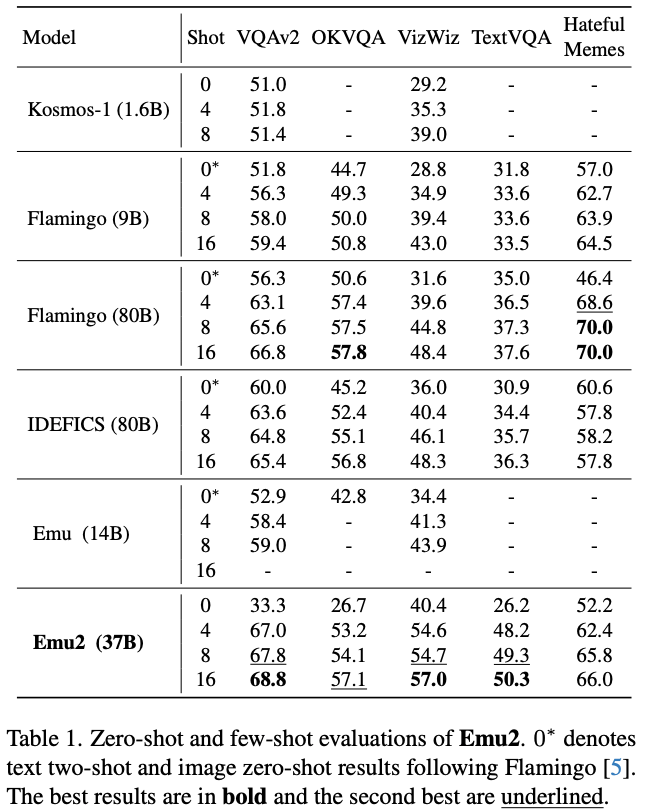 Outperforms Flamingo-80B and IDEFICS-80B under all few-shot settings with a much smaller model scale
2024-03-28
Slides created for CS886 at UWaterloo
70
Controllable Visual Generation
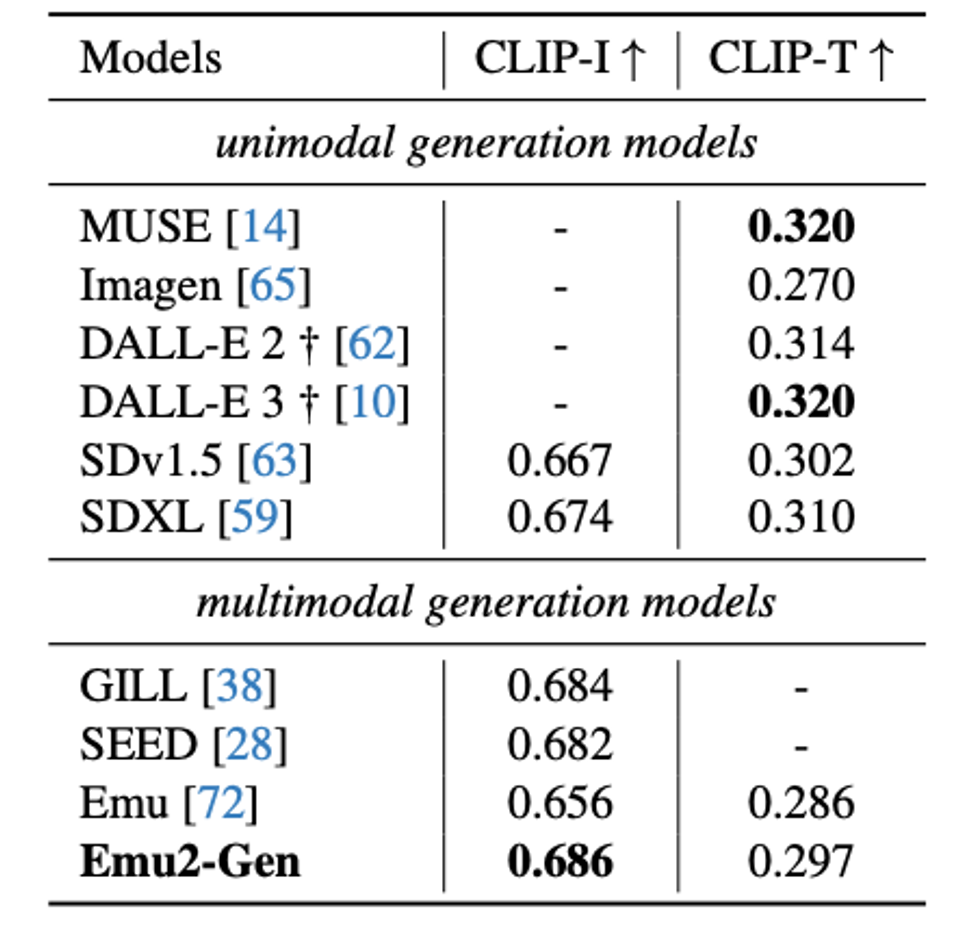 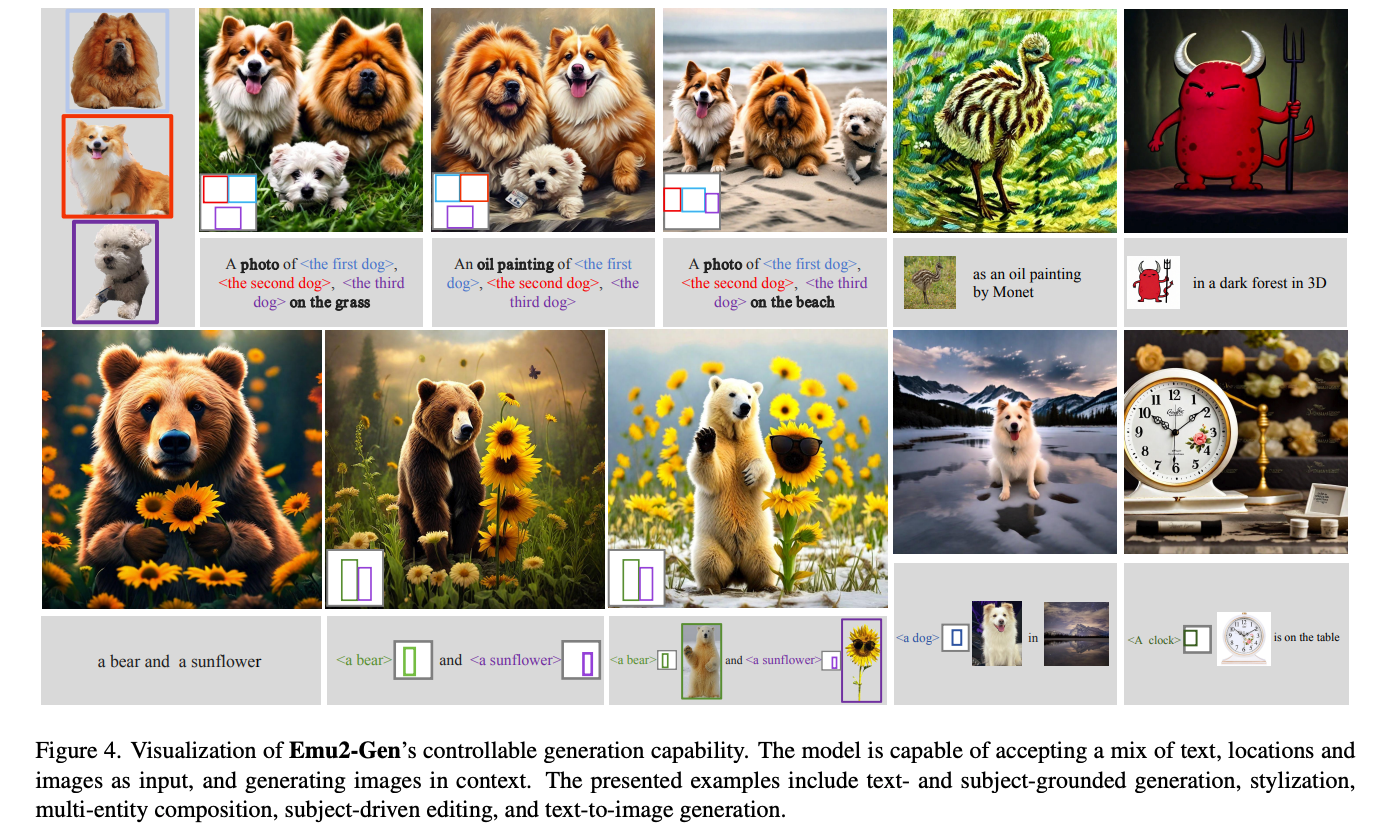 2024-03-28
Slides created for CS886 at UWaterloo
71
InternVL: Scaling up Vision Foundation Models and Aligning for Generic Visual-Linguistic Tasks
Issues with existing VLLMs:
       To bridge vision models with LLMs, lightweight “glue” layers are commonly used.
       Several limitations of such alignment:
           - Disparity in parameter scales (large LLMs up to 1000B with vision encoders around 1B)
             May lead to the under-user of LLM’s capacity
           - Inconsistent representation
             Vision models trained on pure-vision data often exhibit representation inconsistencies with LLMs
           - Inefficient connection
             The “glue” layers are usually lightweight and randomly initialized, may not capture the rich cross-modal interactions and dependencies
2024-03-28
Slides created for CS886 at UWaterloo
72
[Speaker Notes: Our inspiration lies in elevating the vision encoder to align with the parameter scale of the LLM]
Q-Former: Lightweight Querying Transformer to bridge the modality gap
Goal:
The queries can learn to extract visual representation that is most informative of the text
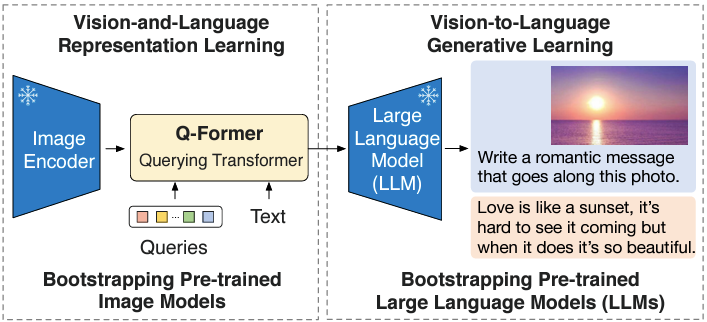 Q-Former functions as an information bottleneck that feeds the most useful information to the LLM while removing irrelevant visual information
2024-03-28
Slides created for CS886 at UWaterloo
73
[Speaker Notes: We can clearly see how Q-Former acts as a bridge between image Encoder and the LLM, so the capability of Q-Former to extract information from image encodings generated by image Encoder determines how many useful visual information can be fed into LLM
And the author in InternVL argues that as Q-Former is too lightweight, it may not be able to capture all useful information and dependencies between image encodings and text]
InternVL: Overall Architecture
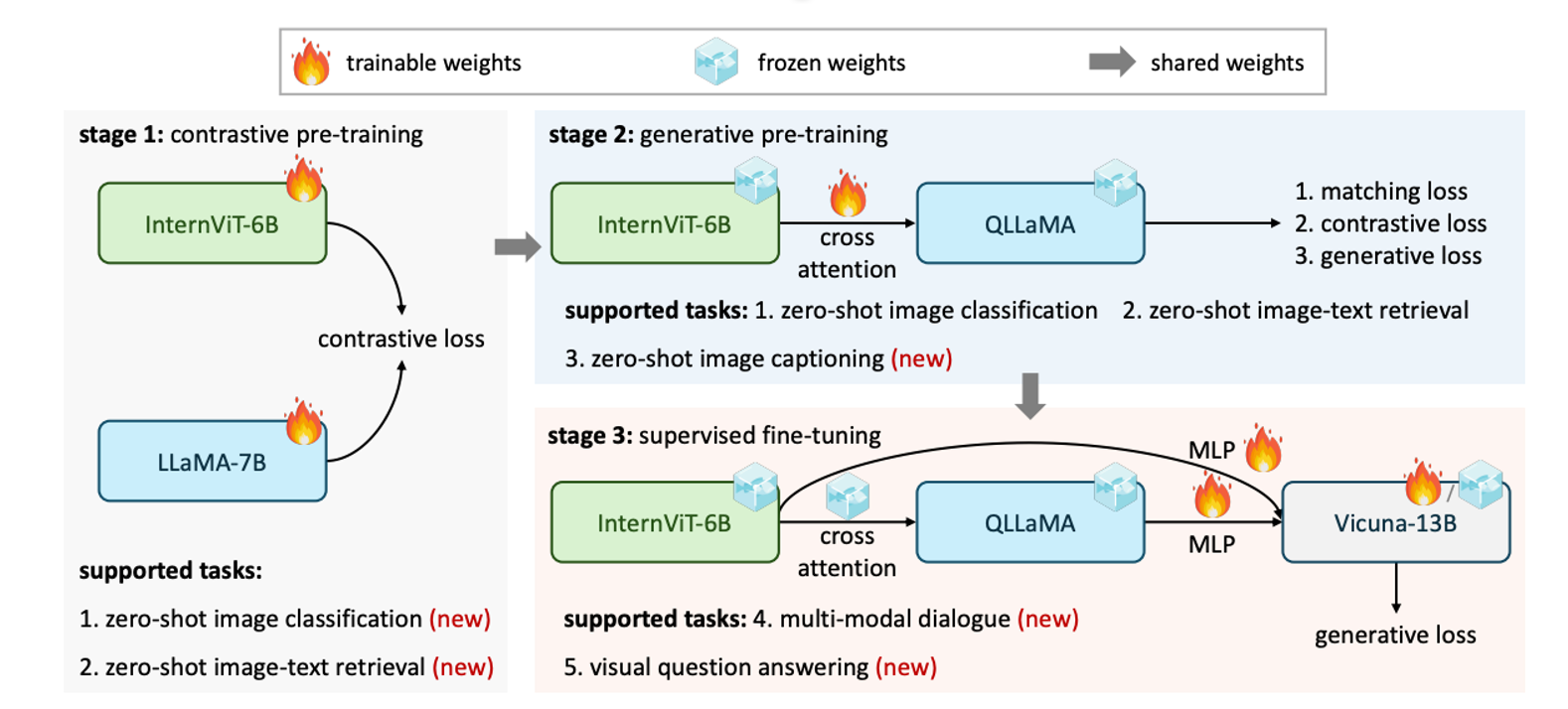 Large-Scale Vision Encoder: InternViT-6B
    - implement with vanilla vision transformer

Language Middleware: QLLaMA [8B]
    - developed based on the pre-trained multilingual LLaMA
     - newly added 96 learnable queries and cross-attention layers that are randomly initialized
Advantage of such architecture:
- Parameter-balanced vision and language component
- QLLaMA can transform image tokens generated by InternViT-6B into the representation that is aligned with the LLMs by initializing with the pre-trained weights of multilingual LLaMA
- QLLaMA has 8B parameters (42 times larger than Qformer), even with frozen LLM decoder, InternVL can achieve promising performance on multi-modal dialogue tasks
2024-03-28
Slides created for CS886 at UWaterloo
74
[Speaker Notes: Unlike traditional vision-only  backbones and dual-encoder models
QLLaMA: a language middleware with 8 billion parameters, initialized with a multilingual-enhanced LLaMA. It could provide robust multilingual representation for image-text contrastive learning, or serve as a bridge to connect the vision encoder and the off-the-shelf LLM decoder
* Training strategy will be discussed in detail in next slide]
InternVL: Training Strategies
2024-03-28
Slides created for CS886 at UWaterloo
75
[Speaker Notes: Besides the balanced architecture, author of InternVL also introduce a new training strategy to help with better alignment between vision encoder, language middleware and LLM]
InternVL: Training Strategies
Vision-Language Generative Training (Stage 2)
    - QLLaMA inherits the weights of LLaMA-7B in the first stage
    - both InternViT-6B and QLLaMA are frozen, only the newly added learnable queries and cross-attention layers are trained with filtered, high-quality data
    - loss has 3 components: image-text contrastive(ITC) loss, image-text matching(ITM) loss, and image-grounded text generation(ITG) loss
    - enable the queries to extract powerful visual representations and further align feature space with LLMs
2024-03-28
Slides created for CS886 at UWaterloo
76
InternVL: Training Strategies
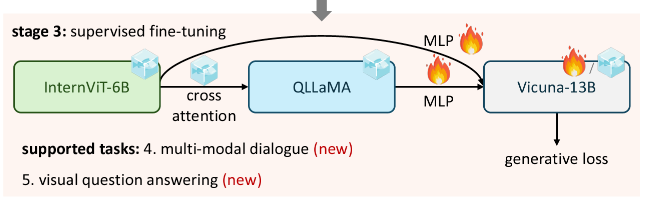 Supervised Fine-tuning (Stage 3)
    - connect with an off-the-shelf LLM decoder
    - conduct supervised fine-tuning (SFT)
2024-03-28
Slides created for CS886 at UWaterloo
77
InternVL: ”Swiss Army Knife” Model
Contrastive tasks
Multi-modal dialogue
2024-03-28
Slides created for CS886 at UWaterloo
78
[Speaker Notes: By flexibly combining the vision encoder and the languge middleware, InternVL can support various vision-language tasks
For contrastive tasks, InternVL-C and InterVL-G, using the vision encoder or the combination of InternViT and QLLaMA to encode visual features
For generative tasks, QLLaMA inherently has promising image captioning abilities, the queries of QLLaMA reorganize the visual representations from InternViT-6B and play as the prefix texts for QLLaMA]
InternVL: Experiments
Validate the visual perception capabilities of InternViT-6B
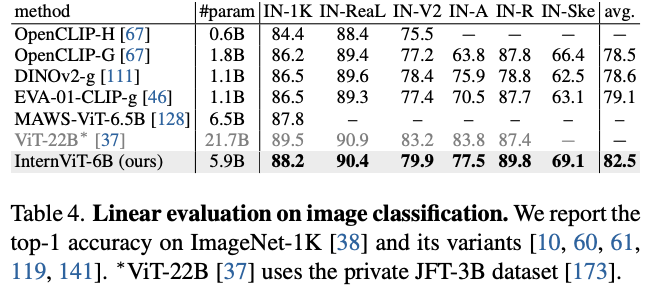 2024-03-28
Slides created for CS886 at UWaterloo
79
[Speaker Notes: Goal: validate the visual perception capabilities of InternViT-6B]
Evaluations on InternVL-Chat
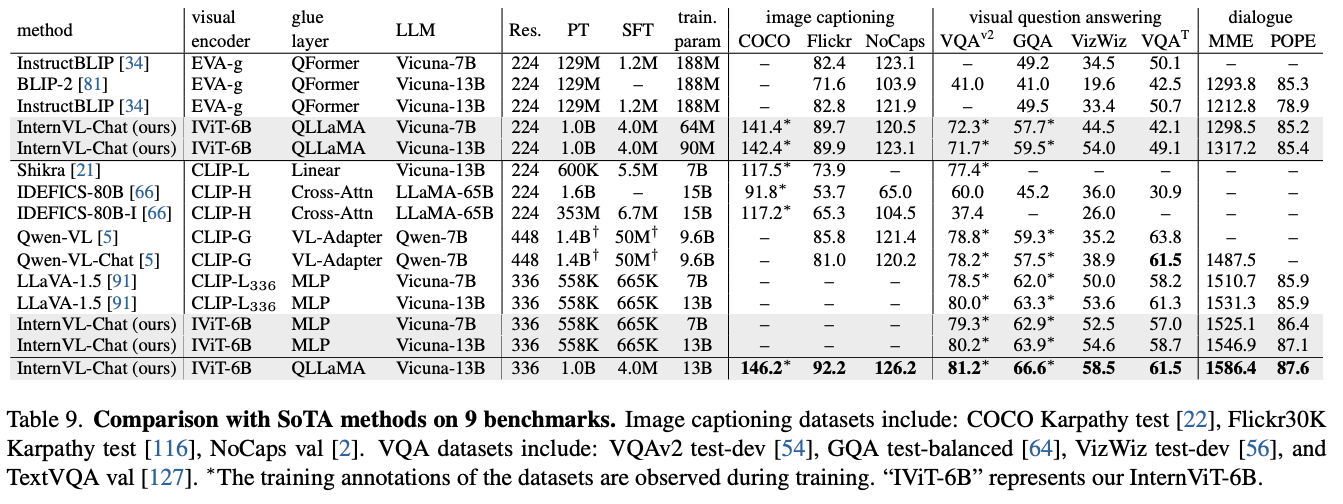 2024-03-28
Slides created for CS886 at UWaterloo
80
Gemini: A Family of Highly Capable Multimodal Models
3 sizes available:
    - Ultra: for highly-complex tasks
    - Pro: for enhanced performance and deployability at scale
    - Nano: for on-device applications

Achieves new state-of-art results in 30 of 32 benchmarks
    - 10/12 text and reasoning benchmarks
    - 9/9 image understanding benchmarks
    - 6/6 video understanding benchmarks
    - 5/5 speech recognition and speech translation benchmarks

First model to achieve human-expert performance on MMLU
    - MMLU is a benchmark that covers 57 tasks including elementary mathematics, US history, computer science, law and more, which requires the model to possess extensive world knowledge and problem-solving ability
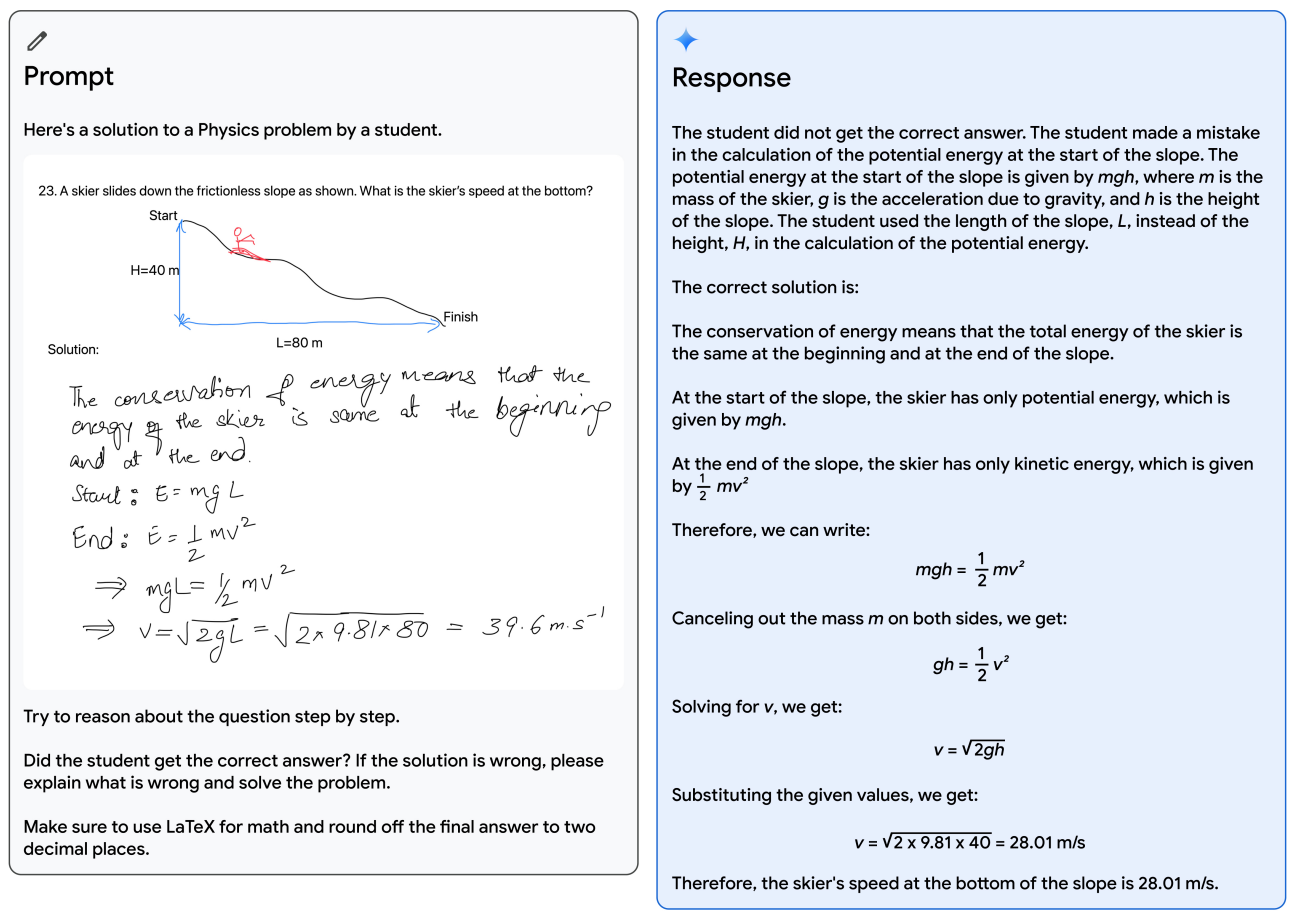 2024-03-28
Slides created for CS886 at UWaterloo
81
[Speaker Notes: There are three models with different sizes that can be used in different scenarios in this family
Gemini Ultra is a really strong model which has noticeable performance on various benchmarks]
Gemini: Model Architecture
Build on top of Transformer decoders that are enhanced with improvements in architecture and model optimization
  Trained to support 32k context length
  Trained to accommodate textual input interleaved with a wide variety of audio and visual inputs
   Visual encoding of Gemini models is inspired by Flamingo, Coca, and PaLI, with the important distinction that the models are multimodal from the beginning and can natively output images using discrete image tokens
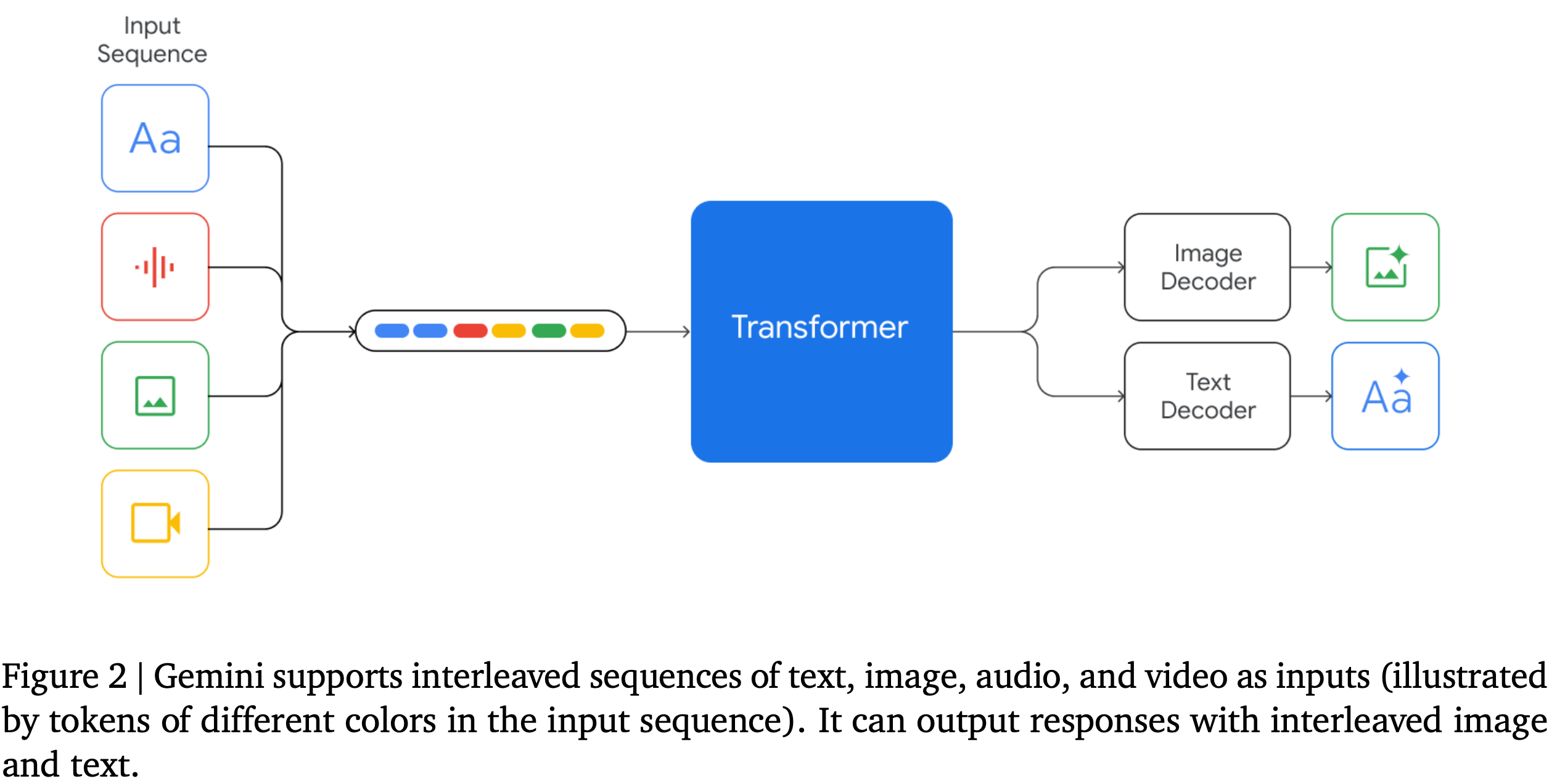 2024-03-28
Slides created for CS886 at UWaterloo
82
[Speaker Notes: Until now, the standard approach to creating multimodal models involved training separate components for different modalities and then stitching them together to roughly mimic some of this functionality
Gemini is natively multimodal, pre-trained from the start on different modalities]
Gemini: Evaluation
1. Text
MMLU measures knowledge across a set of 57 subjects.
Human expert performance is gauged at 89.8%
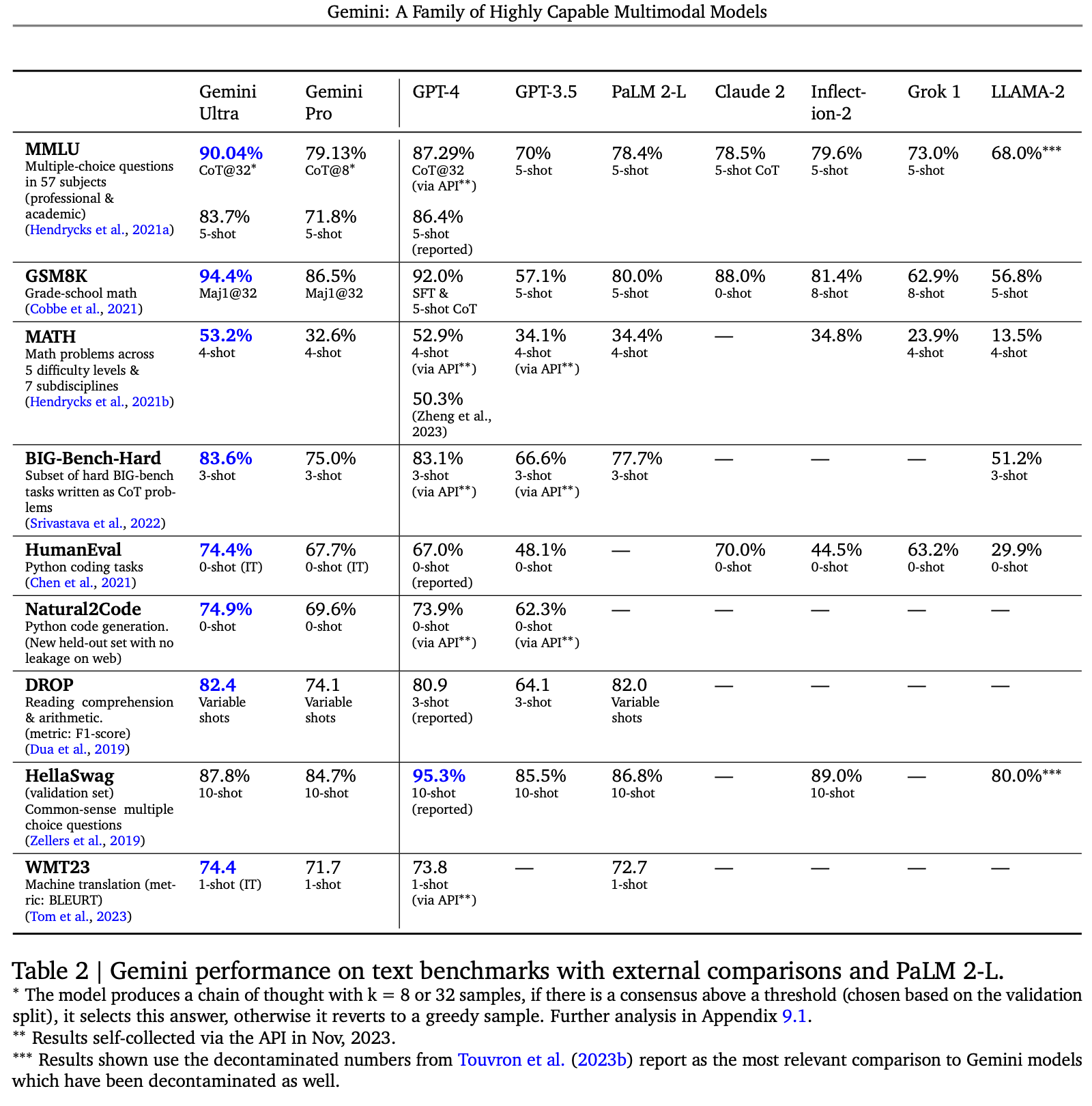 Chain-of-thought with uncertainty routing on MMLU
    - model produces k chain-of-thought samples
    - selects the majority vote if the model is confident above a threshold
    - otherwise defers to the greedy sample choice
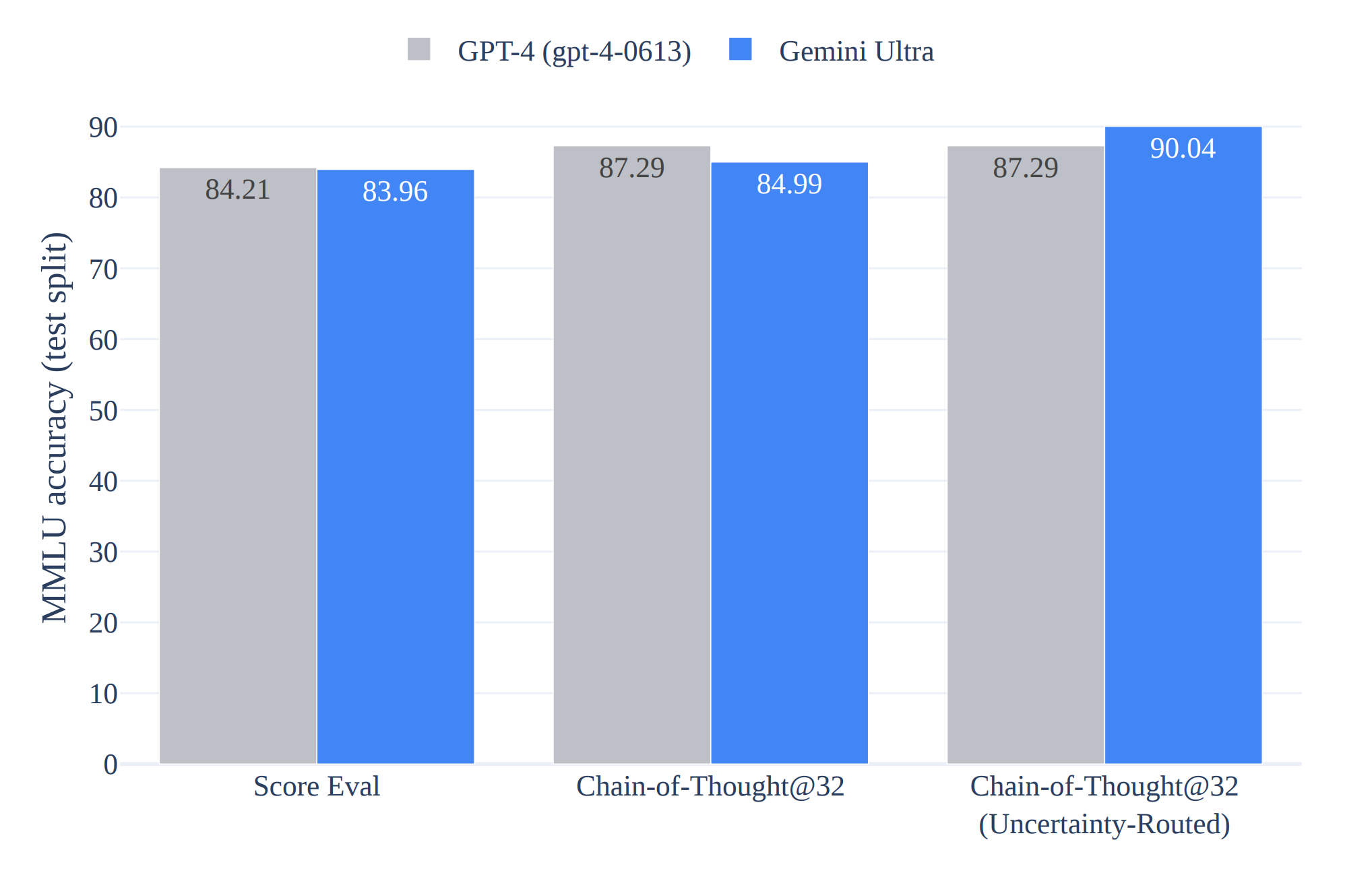 2024-03-28
Slides created for CS886 at UWaterloo
83
[Speaker Notes: One astonishing performance of Gemini is that Gemini Ultra reaches 90.4%]
Gemini: Evaluation
1.2. Multilinguality
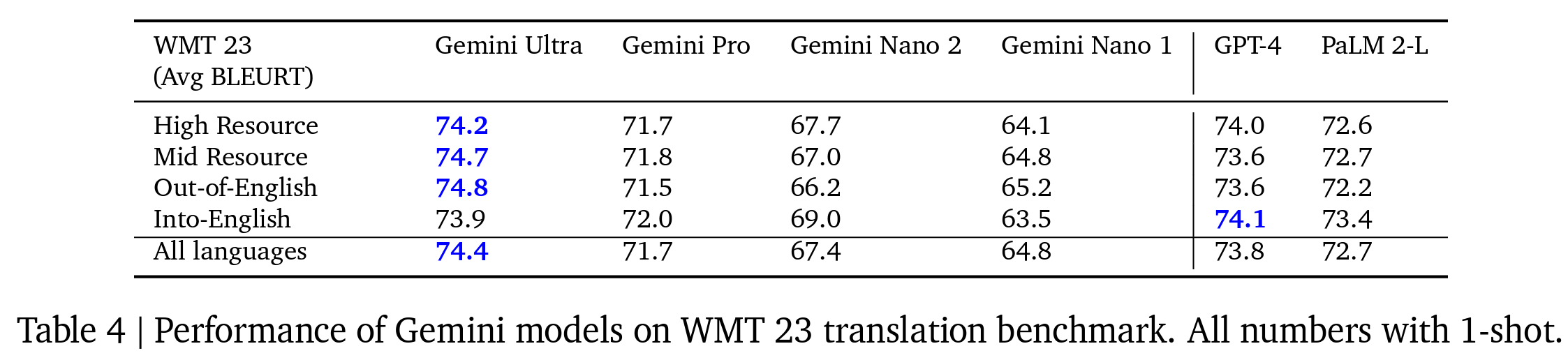 Machine translation
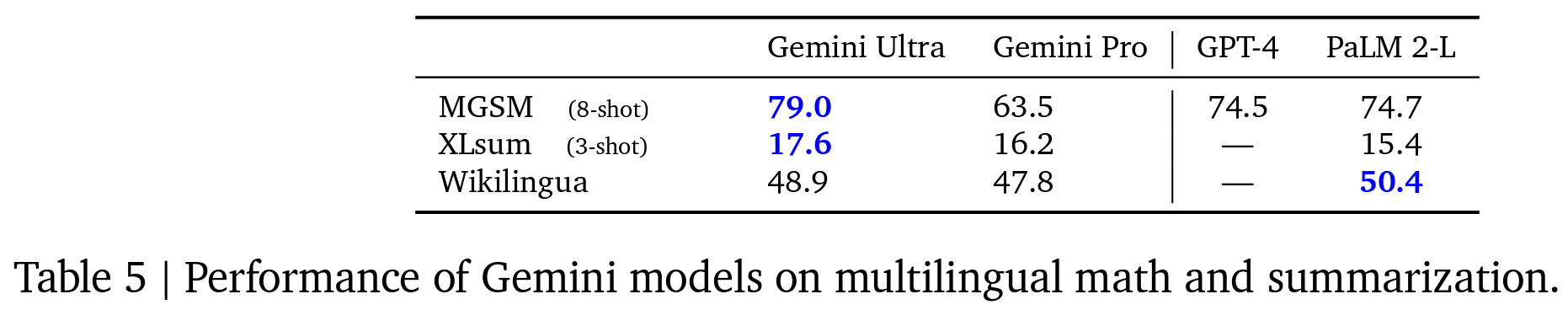 Multilingual Math and summarization
2024-03-28
Slides created for CS886 at UWaterloo
84
[Speaker Notes: The multilingual capabilities of the Gemini models are evaluated using a diverse set of tasks requiring multilingual understanding, cross-lingual generalization and the generation of text in multiple language.
Beyond translation, Gemini is evaluated on math and summarization benchmarks across all languages]
Gemini: Multimodal
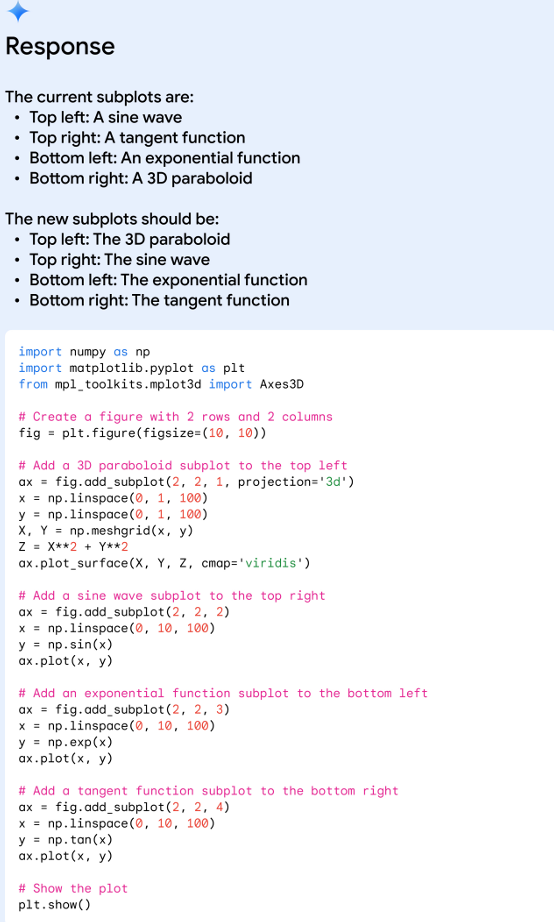 Gemini models exhibit the unique ability to seamlessly combine their capabilities across modalities (e.g. extracting information and spatial layout out of a table, a char, or a figure) with the strong reasoning capabilities of a language model (e.g. its state-of-art performance in math and coding)
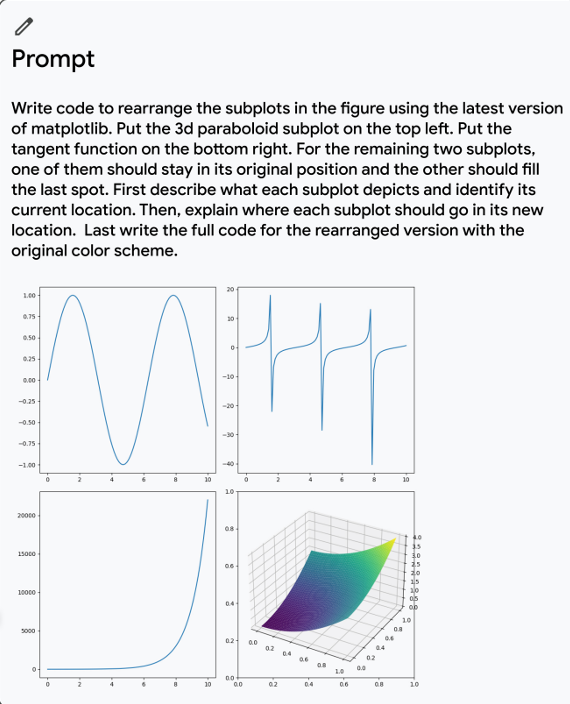 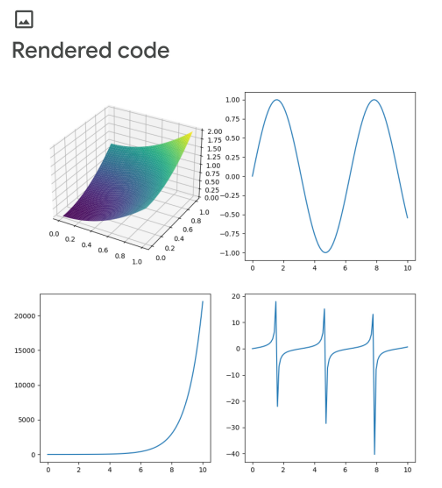 2024-03-28
Slides created for CS886 at UWaterloo
85
[Speaker Notes: Google writes that Gemini “can be your personal tutor — creating step-by-step instructions, sample quizzes or back-and-forth discussions tailored to your learning style.”
The above examples show Gemini's multimodal reasoning capabilities to generate matplotlib code for rearranging the subplots, which reveal several capabilities:
Recognition; Inverse graphics; Instruction-following; abstract reasoning]
Gemini: Multimodal
-Video Understanding
- Image Understanding
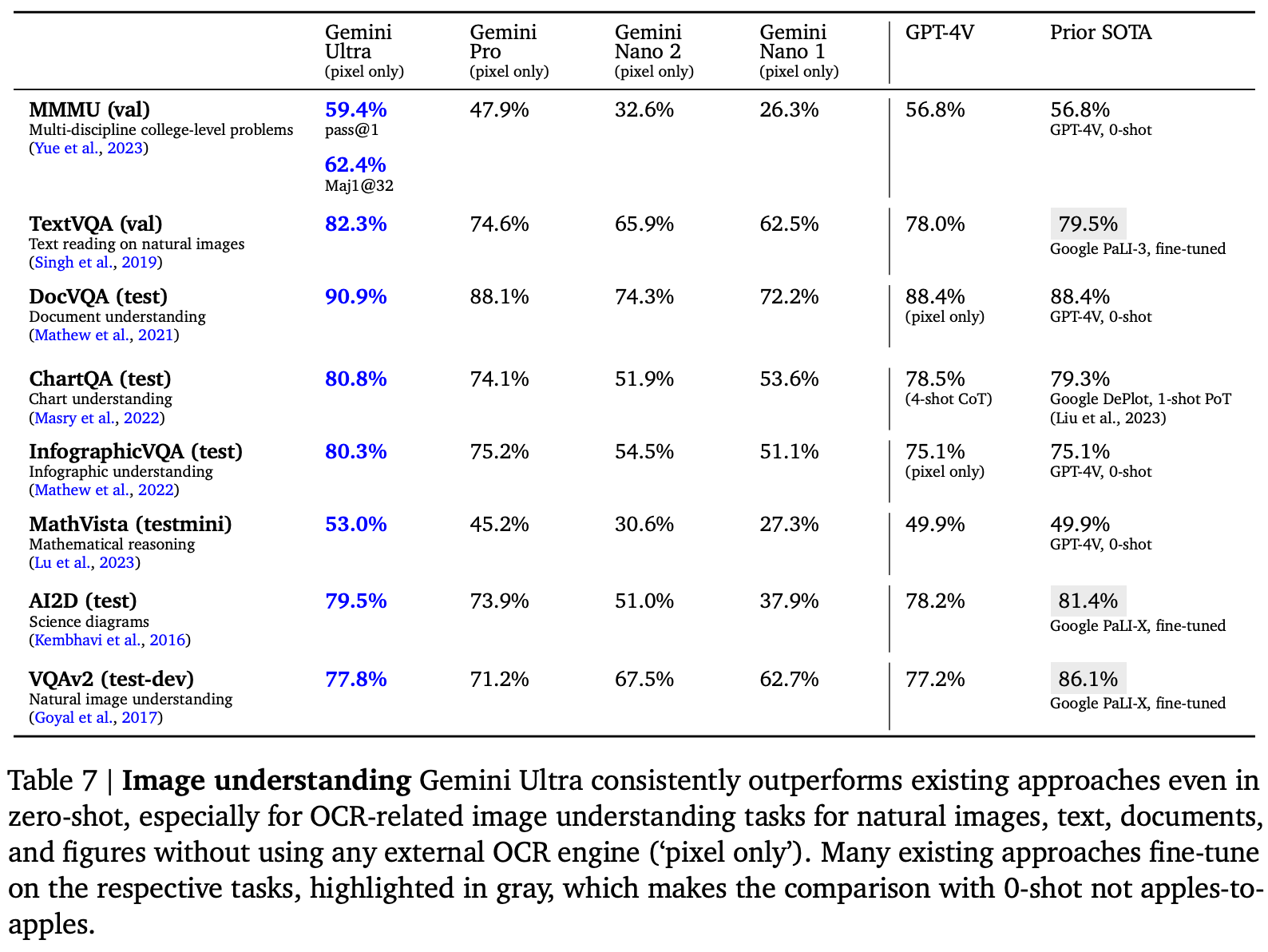 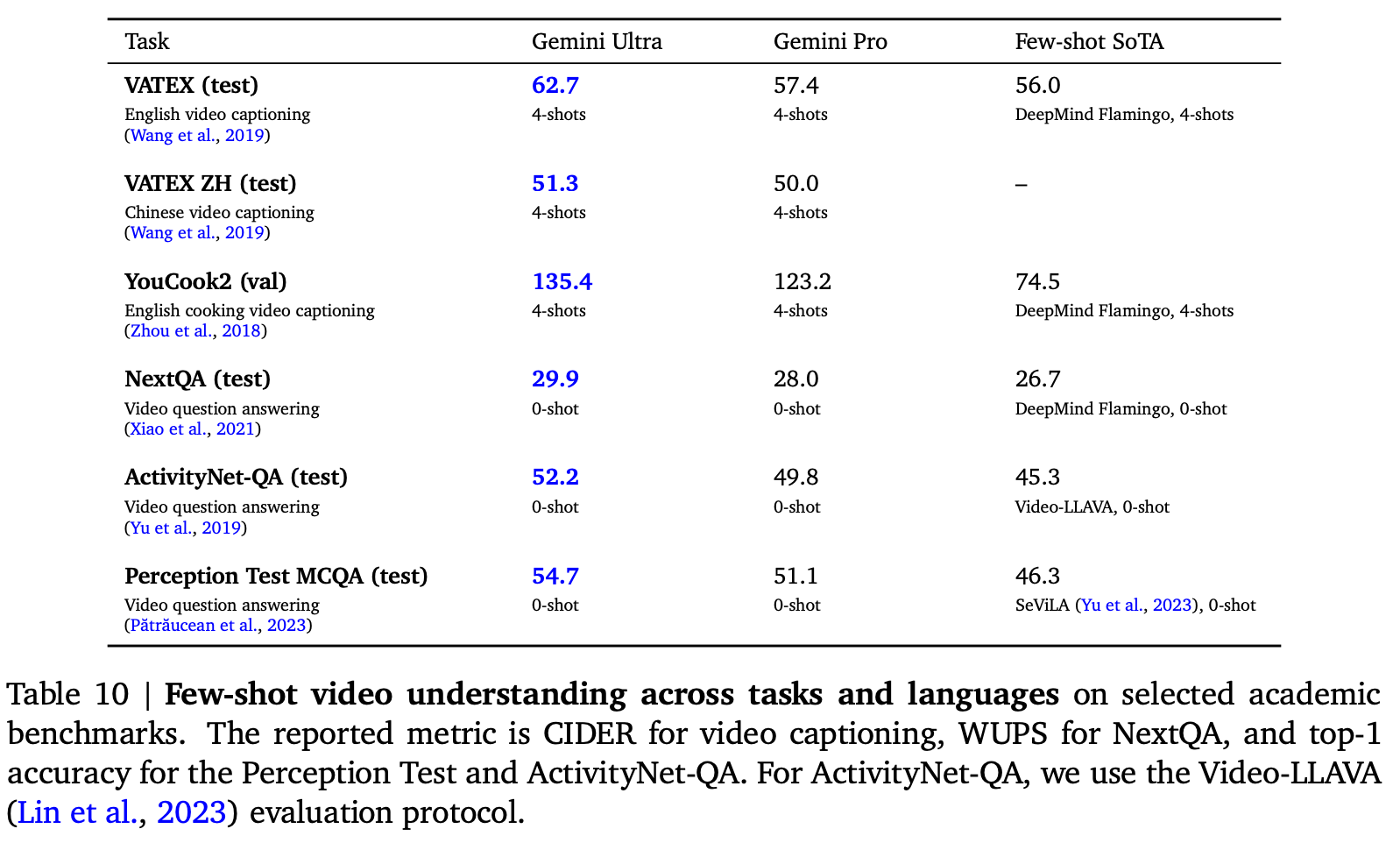 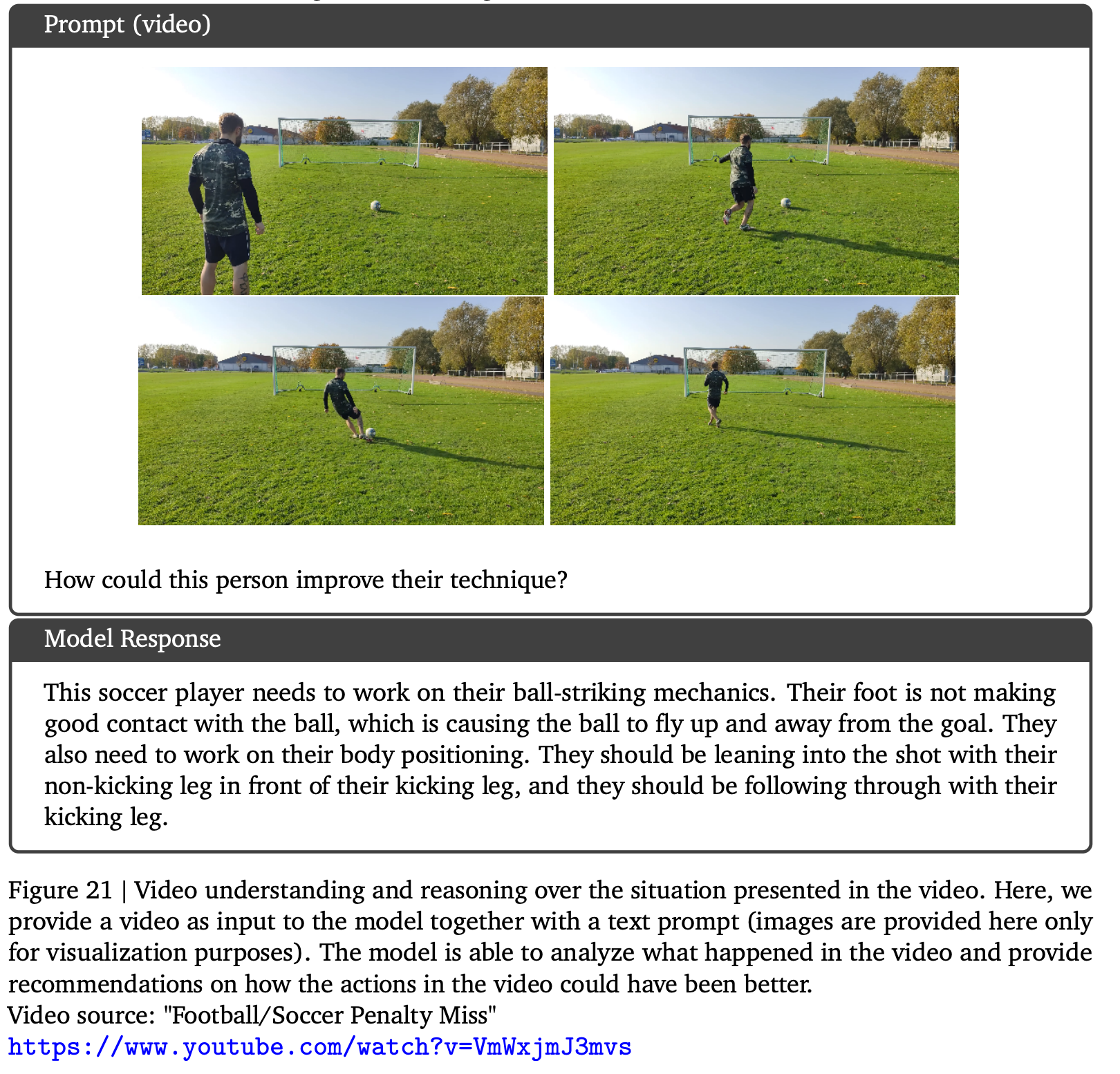 OCR engine: designed to recognize and extract text from images or scanned documents
2024-03-28
Slides created for CS886 at UWaterloo
86
[Speaker Notes: Zero-shot image understanding
Few-shot video understanding]
Gemini: Multimodal
- Image Generation: 
    Gemini is able to output images natively, without having to rely on an intermediate natural language description
- Audio Understanding
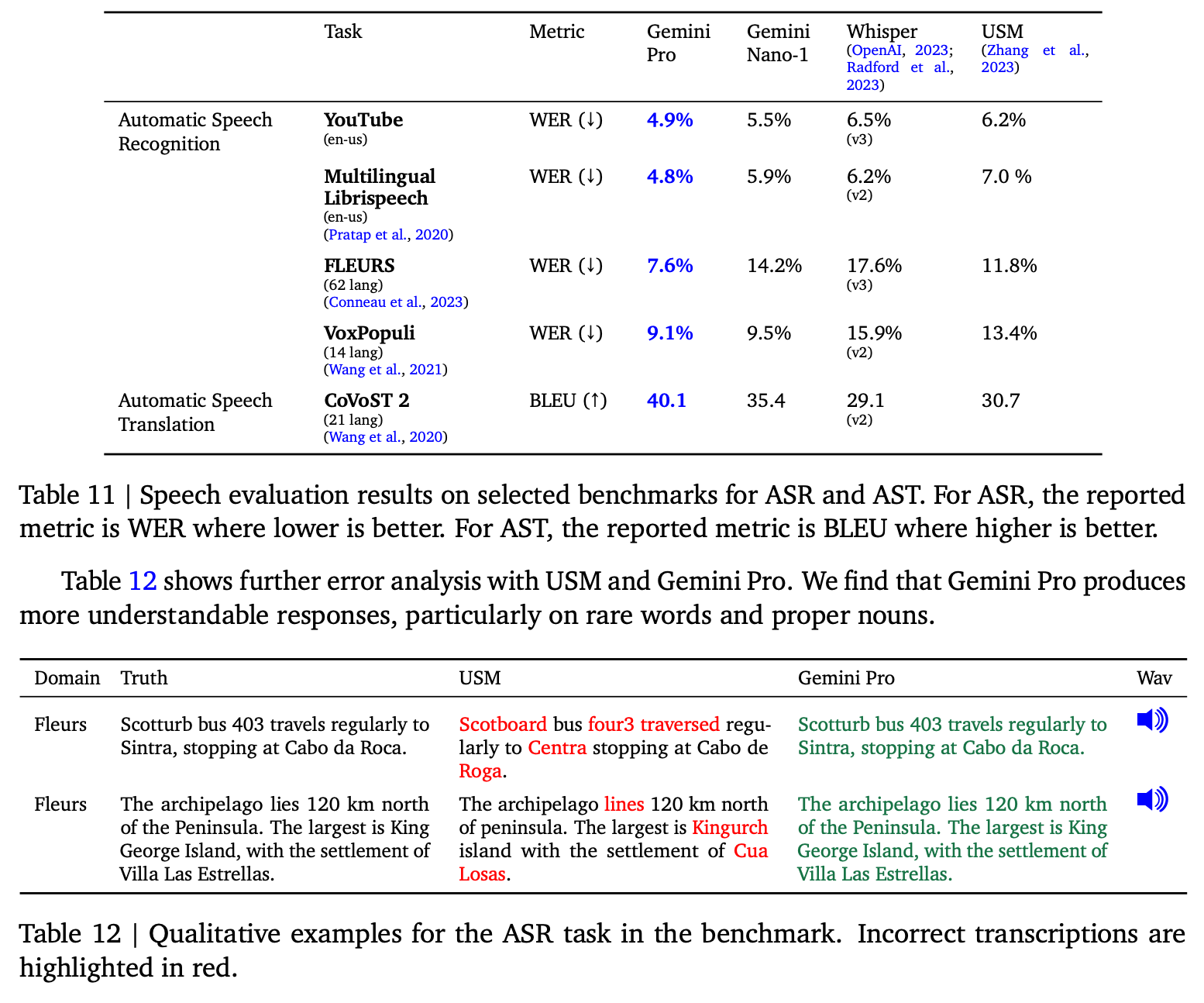 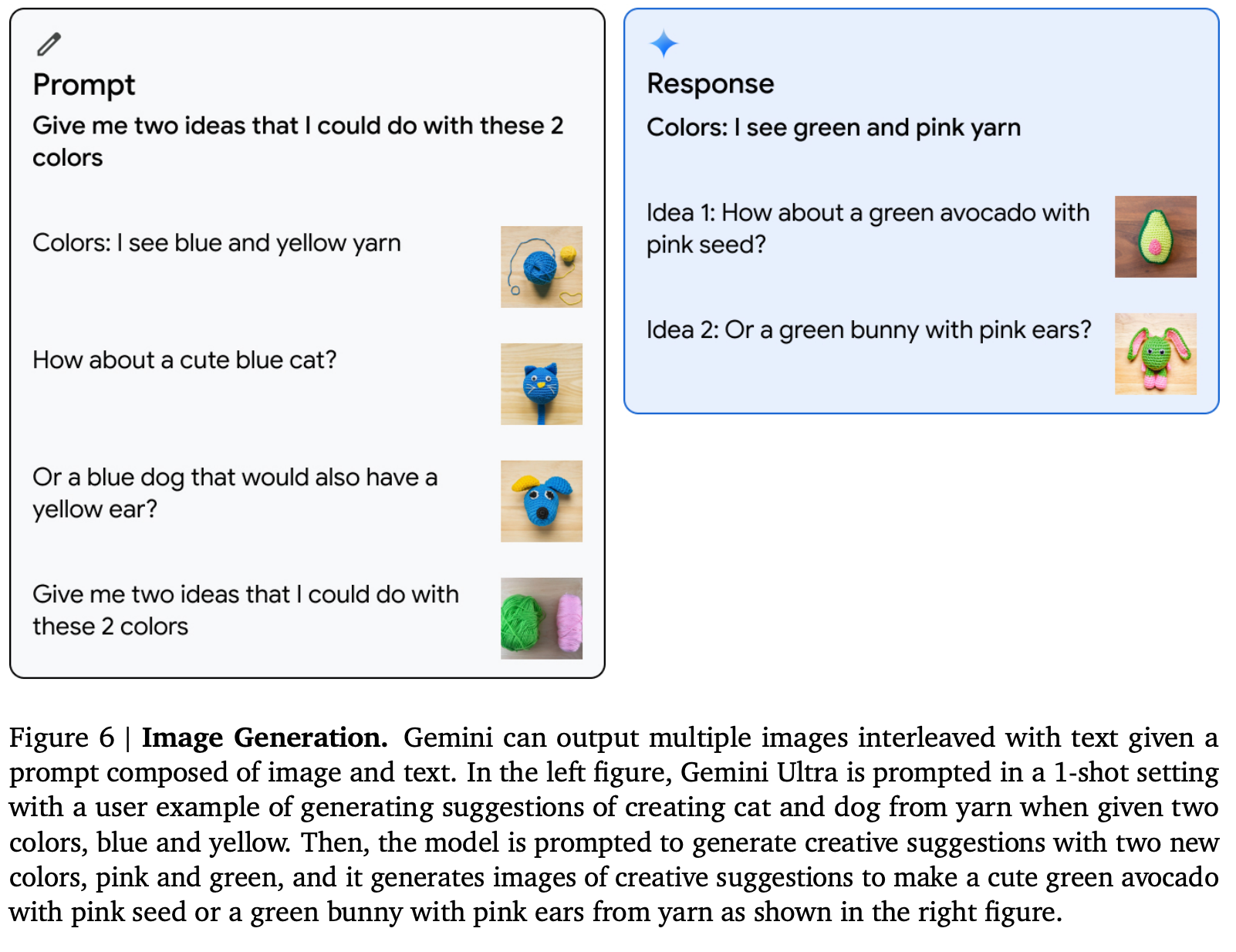 2024-03-28
Slides created for CS886 at UWaterloo
87
[Speaker Notes: Gemini Pro model significantly outperforms the USM and Whisper models across all ASR and AST tasks, both for English and multilingual test sets]
Overall Comparison
2024-03-28
Slides created for CS886 at UWaterloo
88
Limitations of current LMMs: Hallucination
What’s a Hallucination?
     Model can generate text that is factually incorrect or nonsensical to the provided source content








Possible Hallucination causes:
     - Data: flawed data sources and the inferior utilization of factual knowledge captured in the data
     - Training: architecture flaw and misalignment
     - Inference: inherent randomness of decoding strategies and imperfect decoding representation
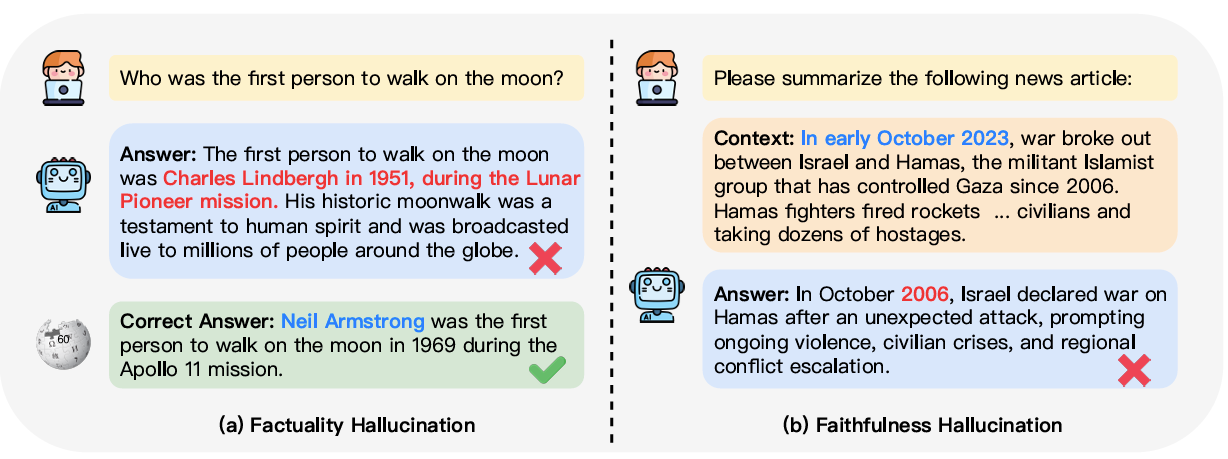 2024-03-28
Slides created for CS886 at UWaterloo
89
[Speaker Notes: Data related hallucinations: misinformation and inherent biases within data sources; tend to capture spurious correlations and demonstrate difficulties in knowledge recalling
Training LLMs: inadequate unidirectional representation and attention glitches in architecture design; in the alignment phase, capability misalignment and belief misalignment
Decoding strategy: over-reliance on nearby content and the softmax bottleneck can limit the model’s ability to express diverse output probabilities]